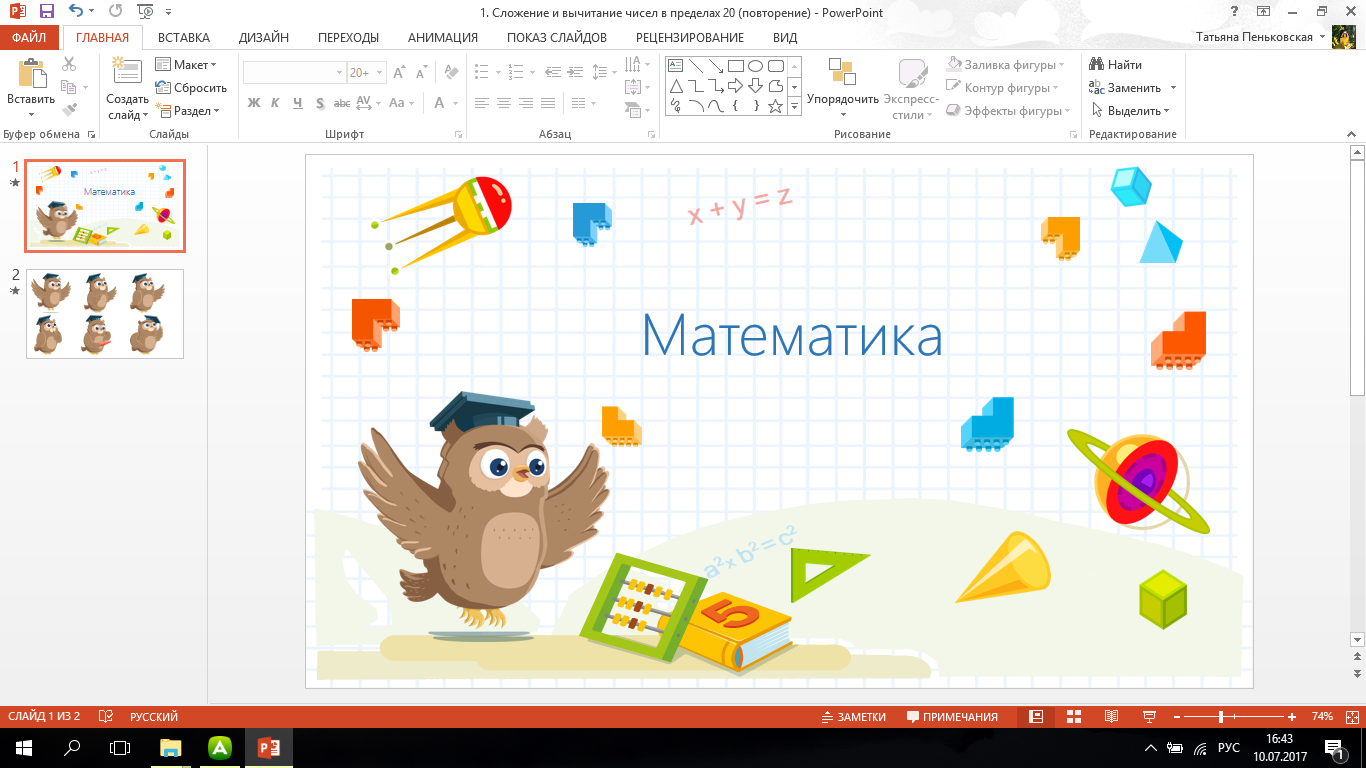 Здравствуйте, ребята! 
Я рада новой встрече с вами!
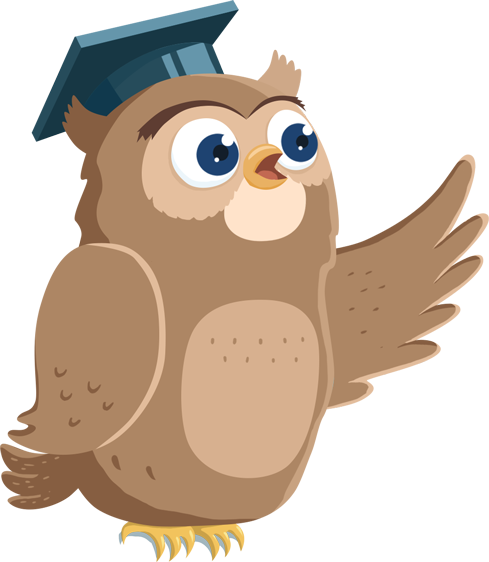 Найдите тему нашего урока на стр. 77 учебника. Чему мы будем учиться на уроке?
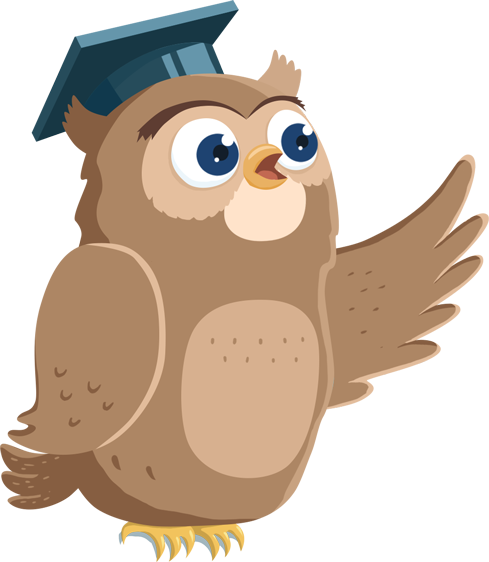 Как будем искать паровозикам вагончики?
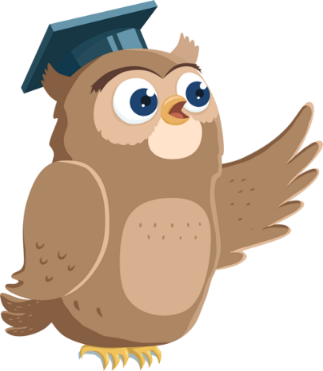 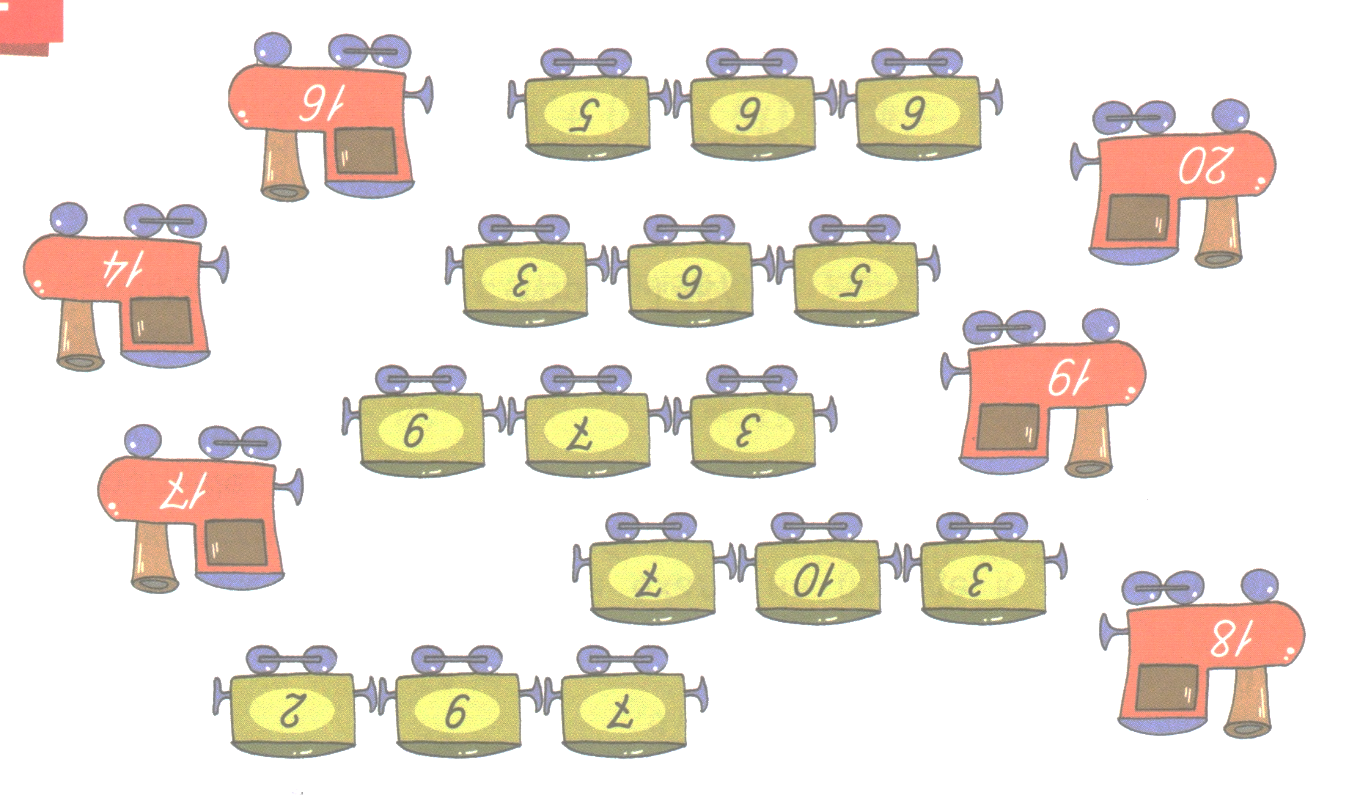 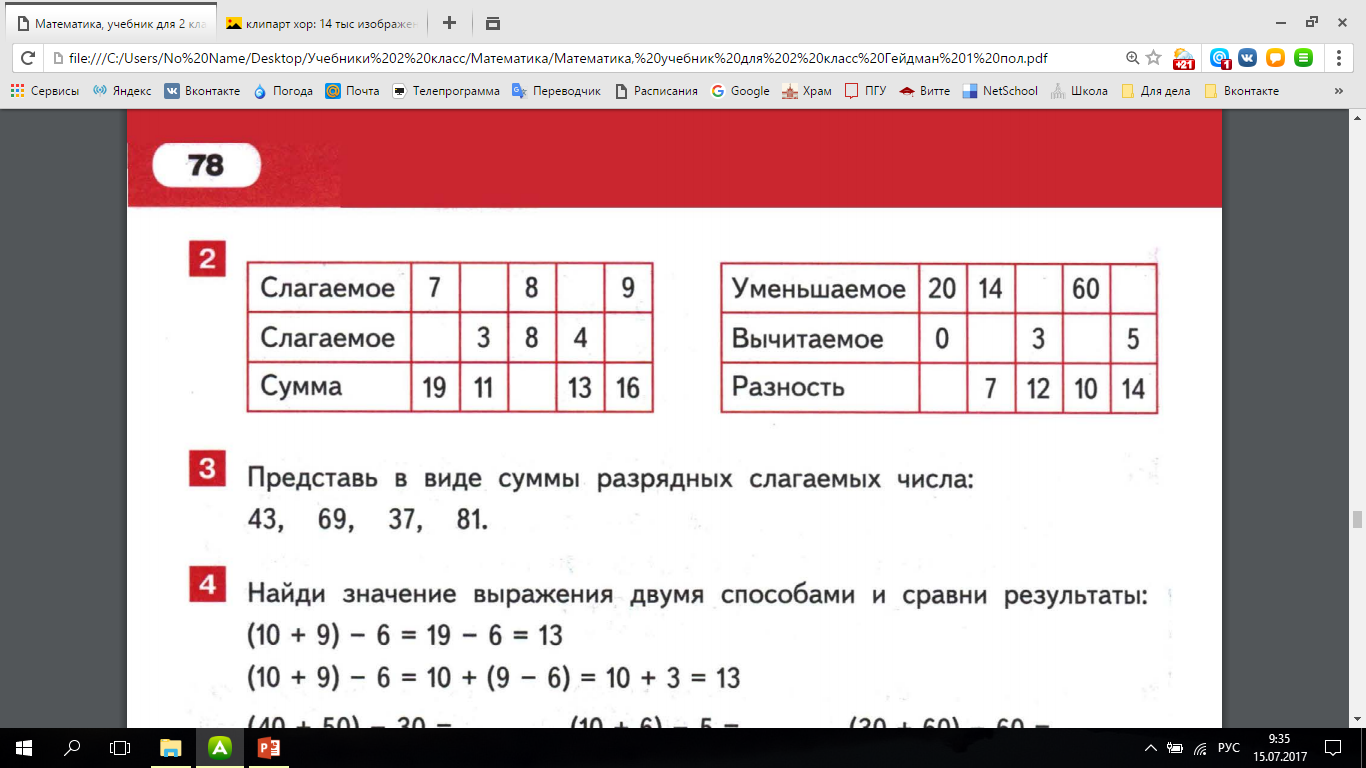 Чтобы найти неизвестное слагаемое, нужно…
… из суммы вычесть известное слагаемое.
Чтобы найти неизвестное уменьшаемое, нужно…
… к вычитаемому прибавить разность.
Чтобы найти неизвестное вычитаемое, нужно…
… из уменьшаемого вычесть разность.
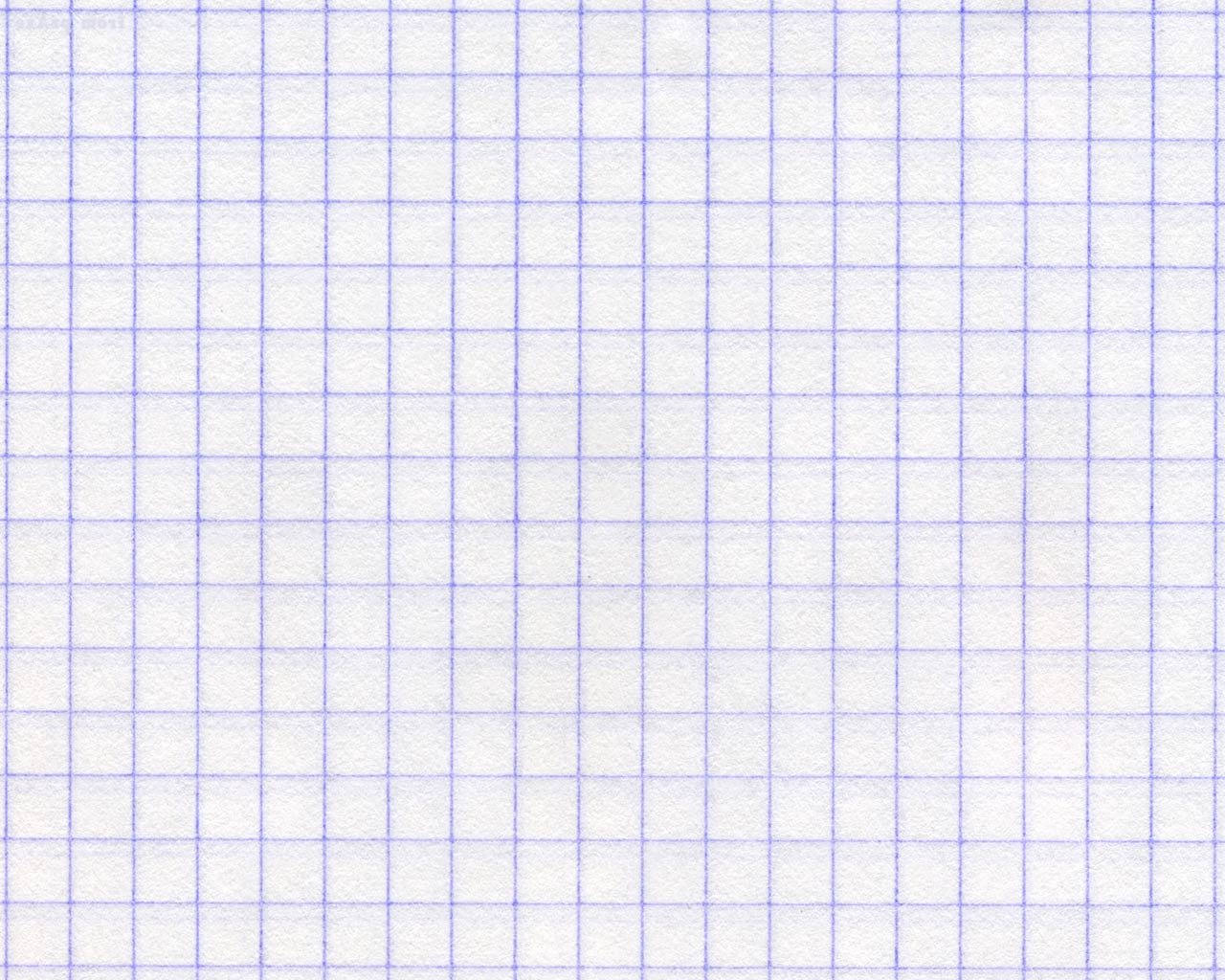 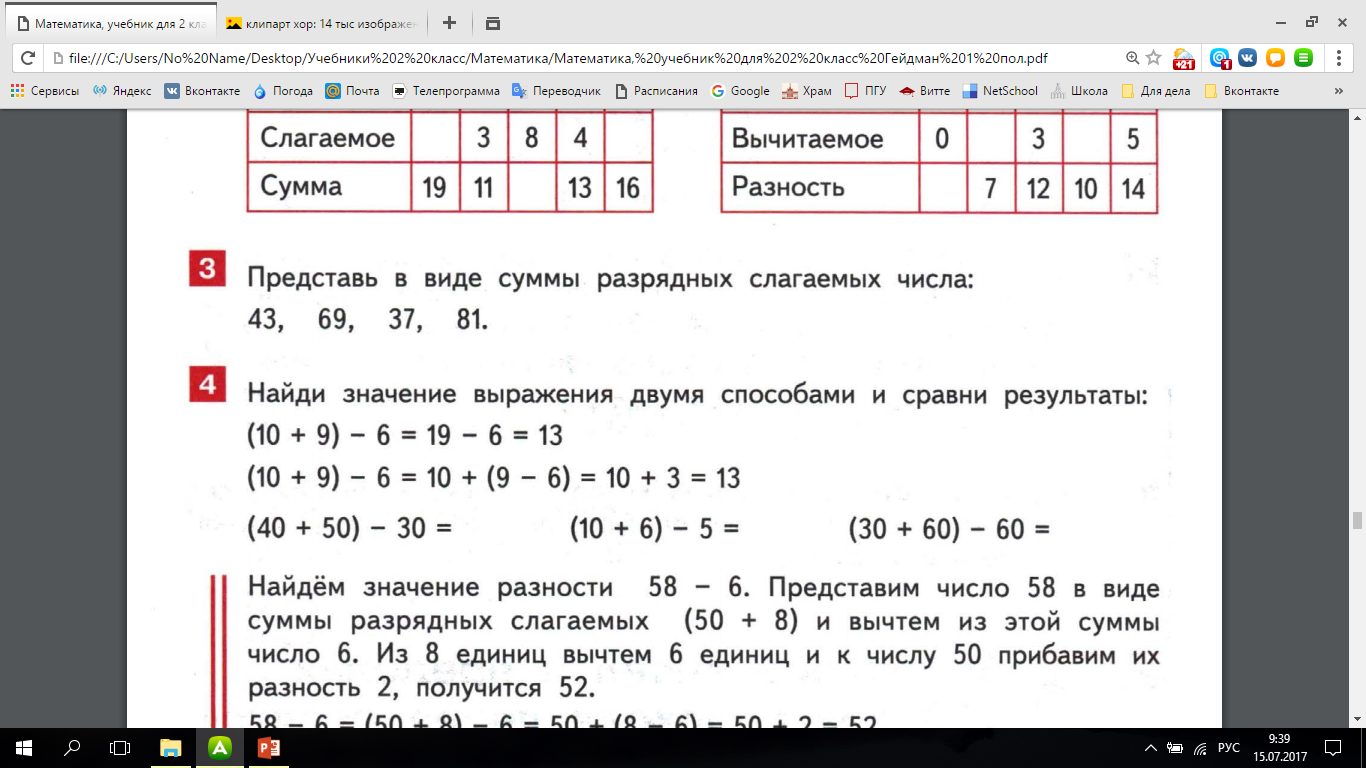 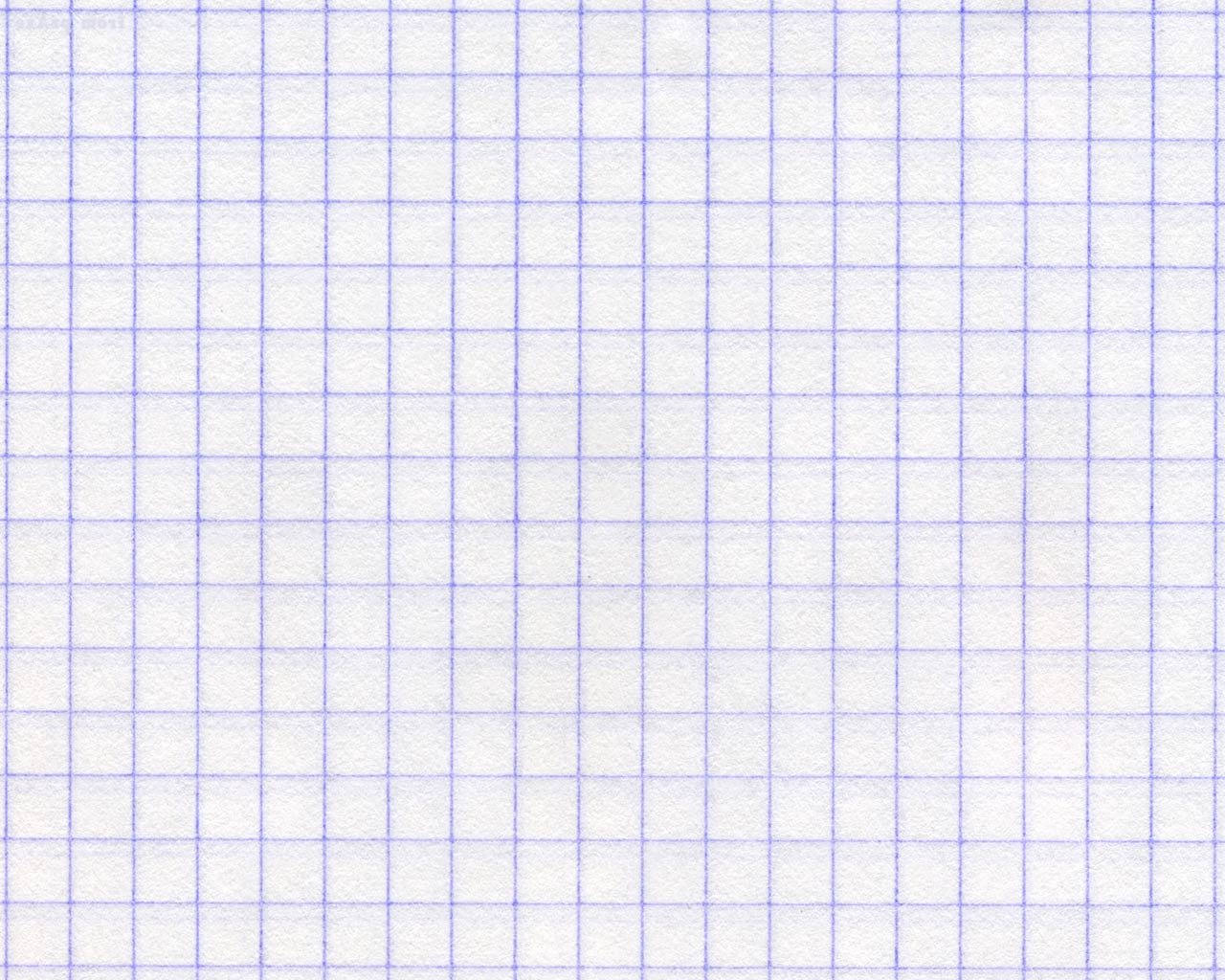 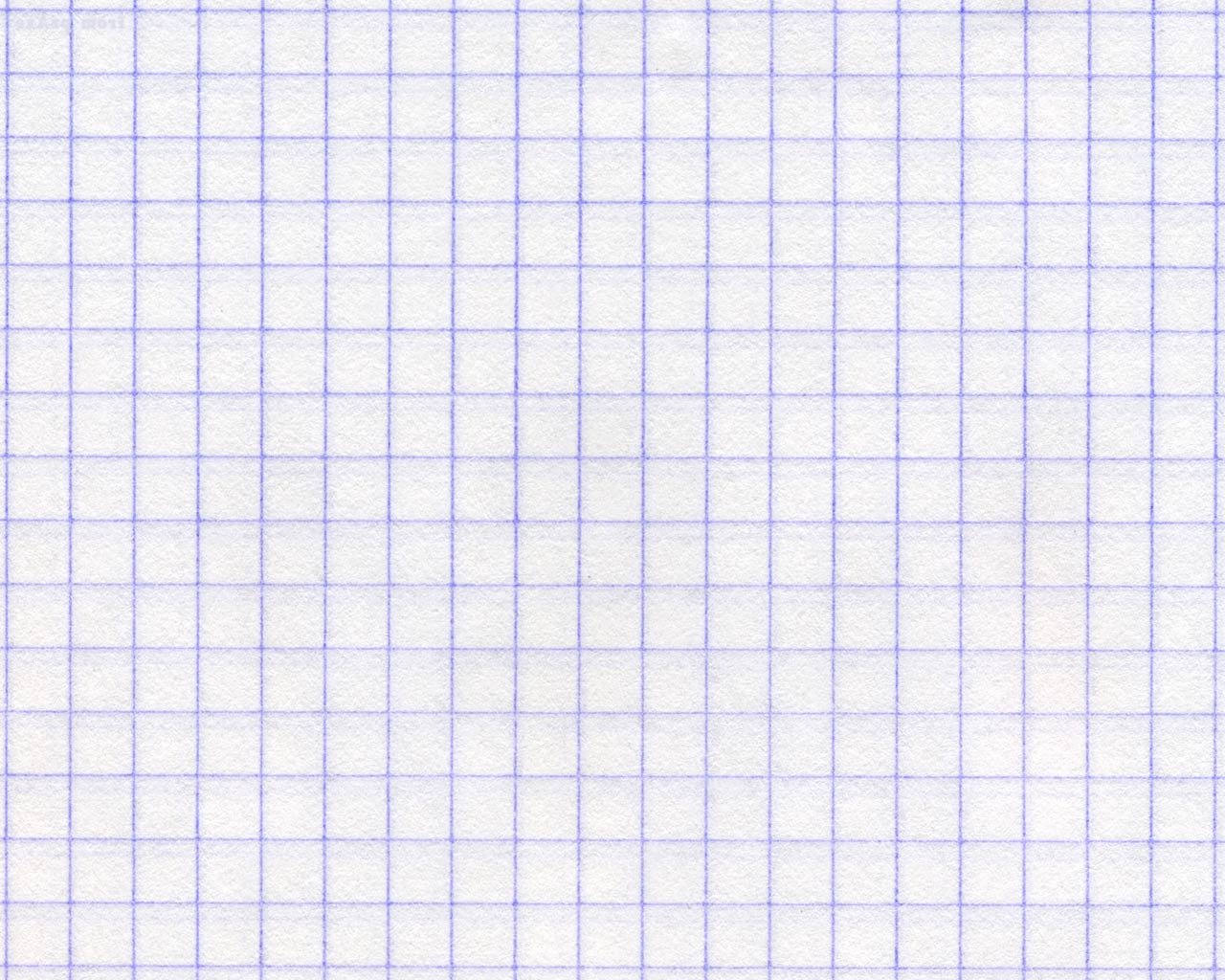 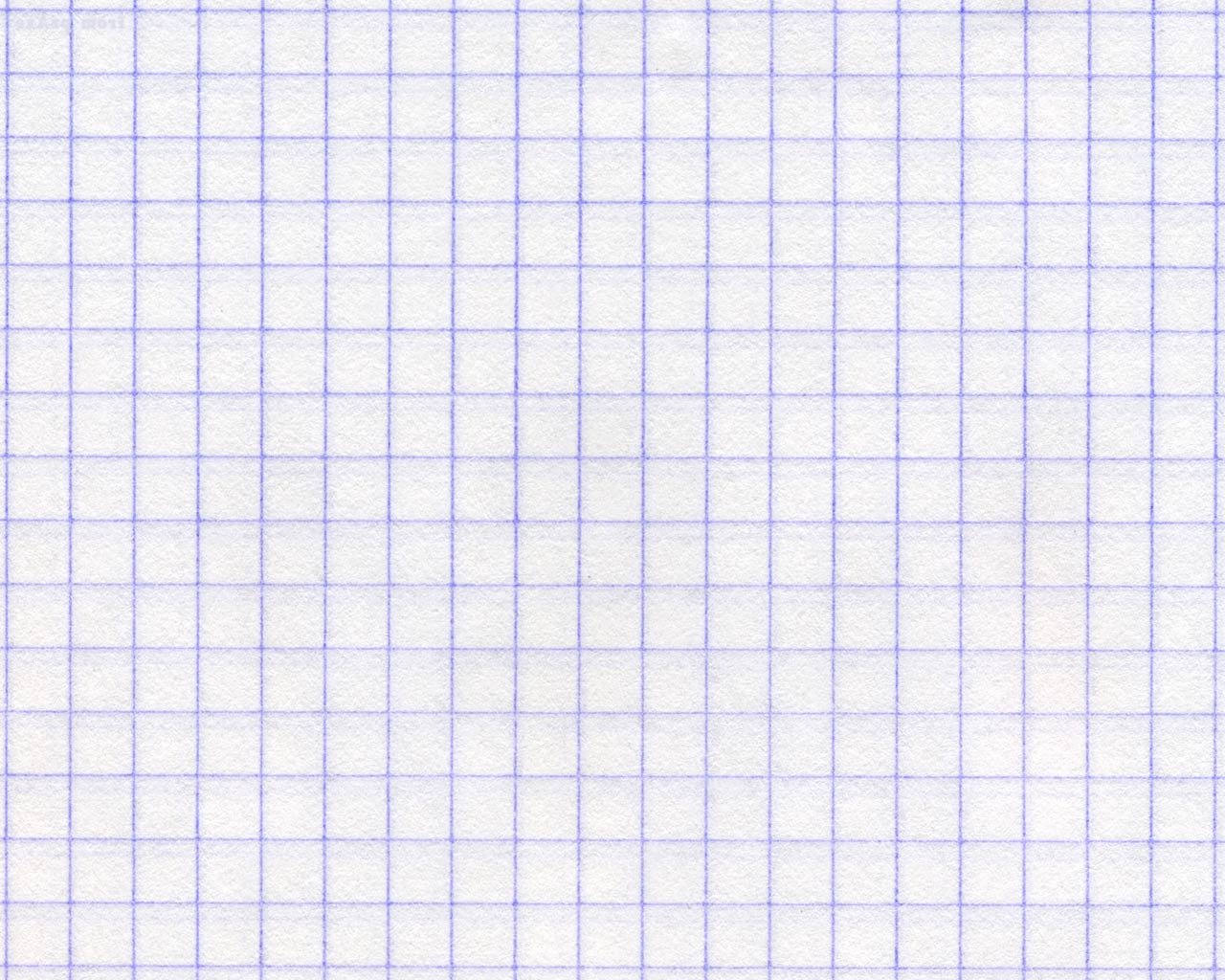 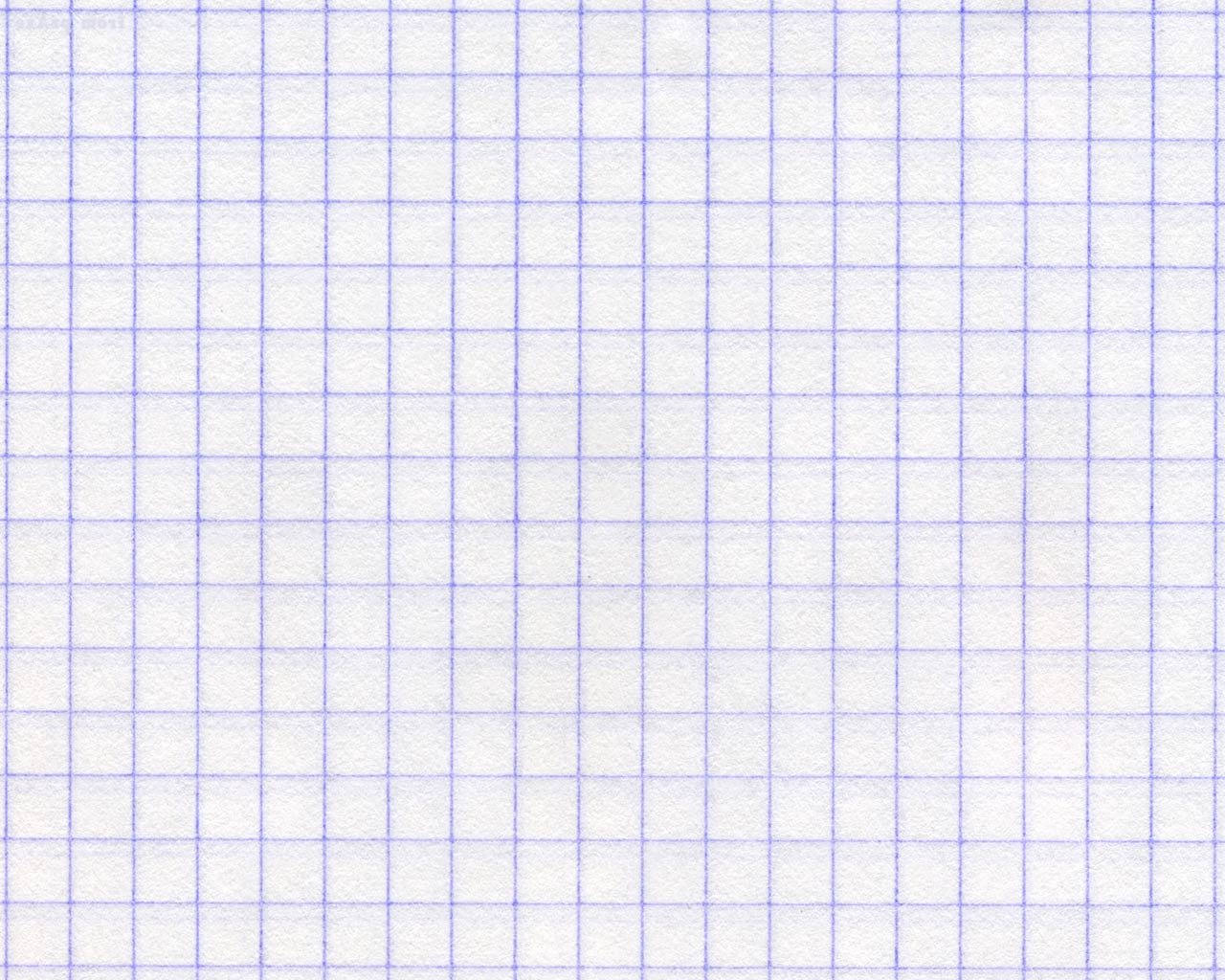 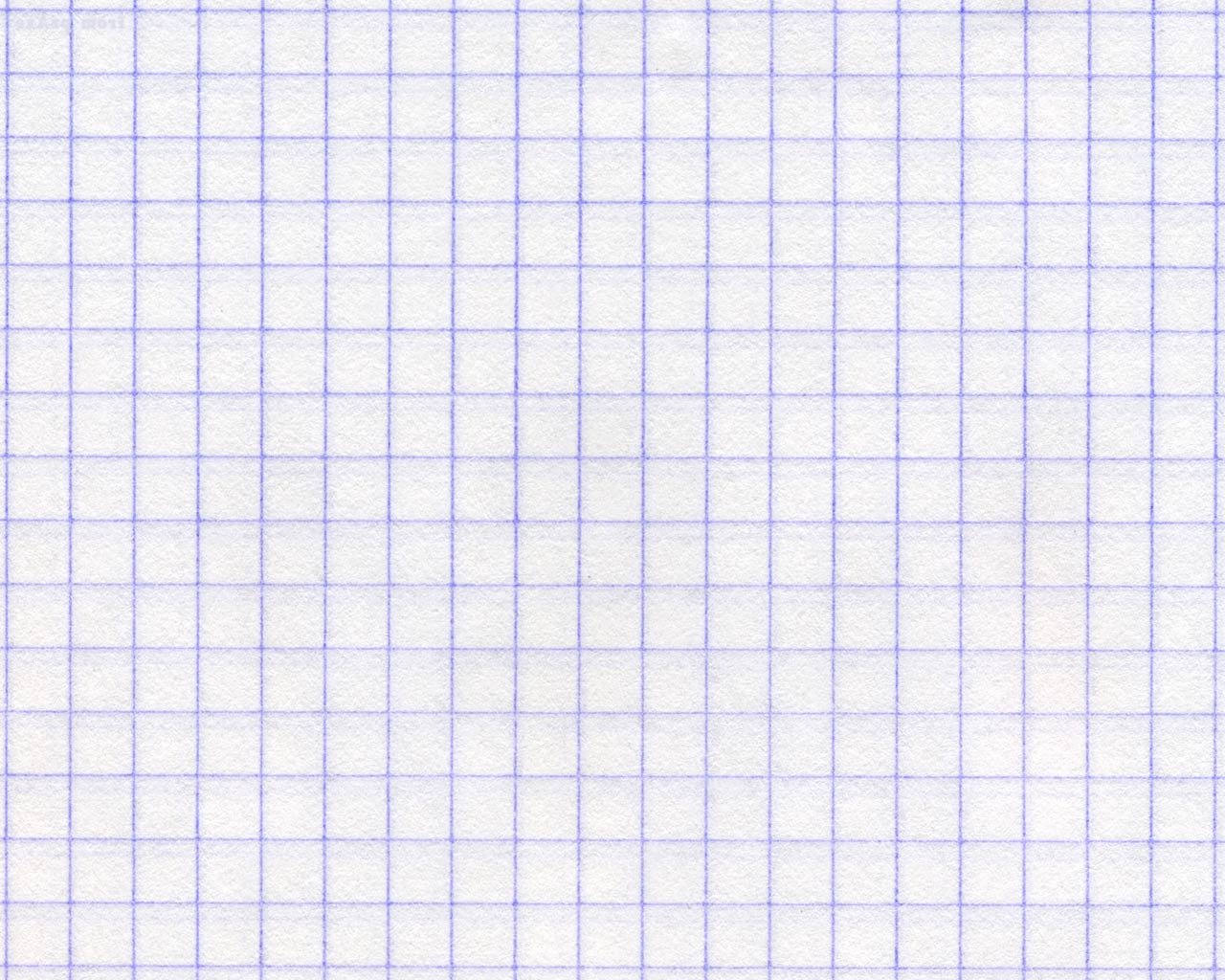 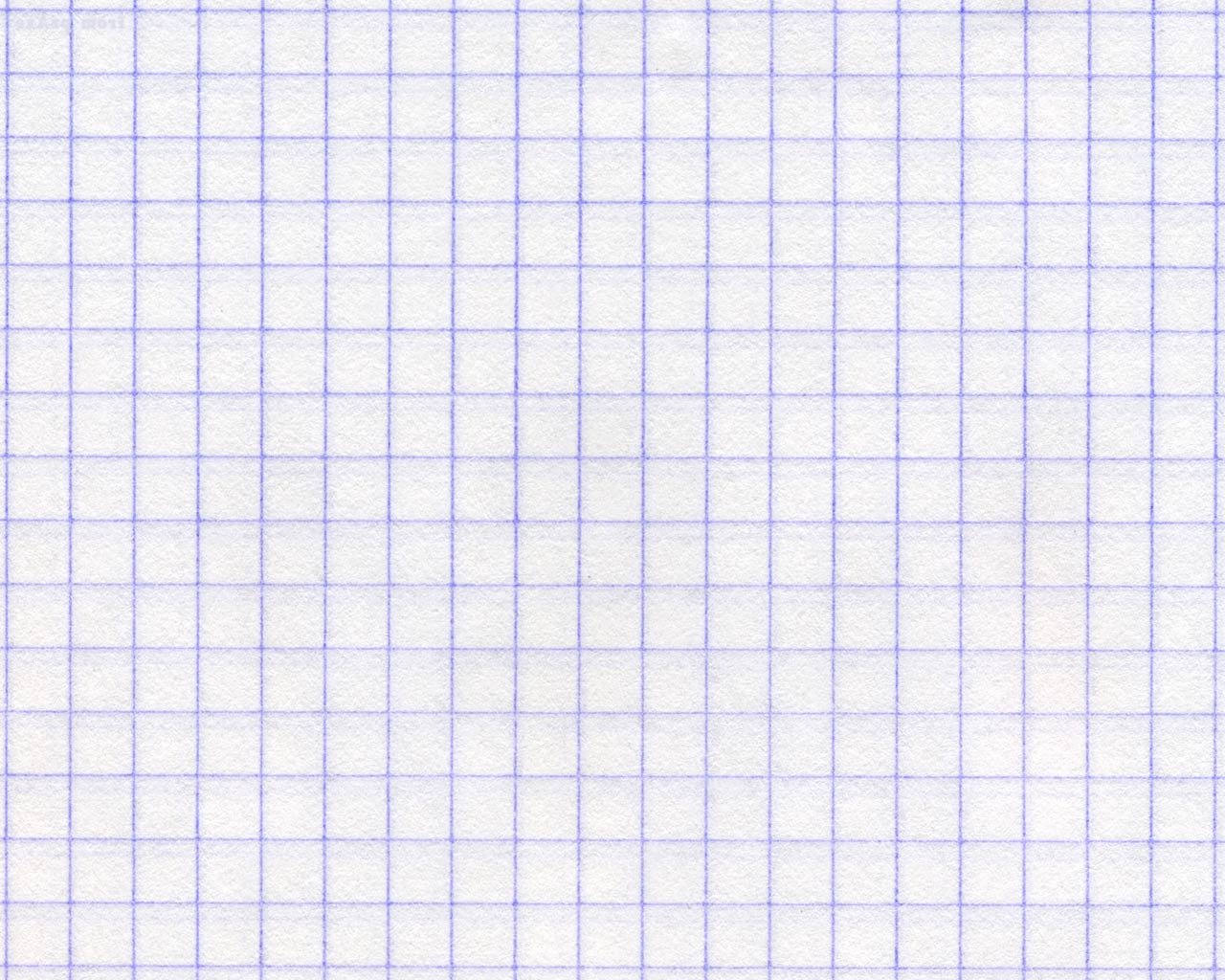 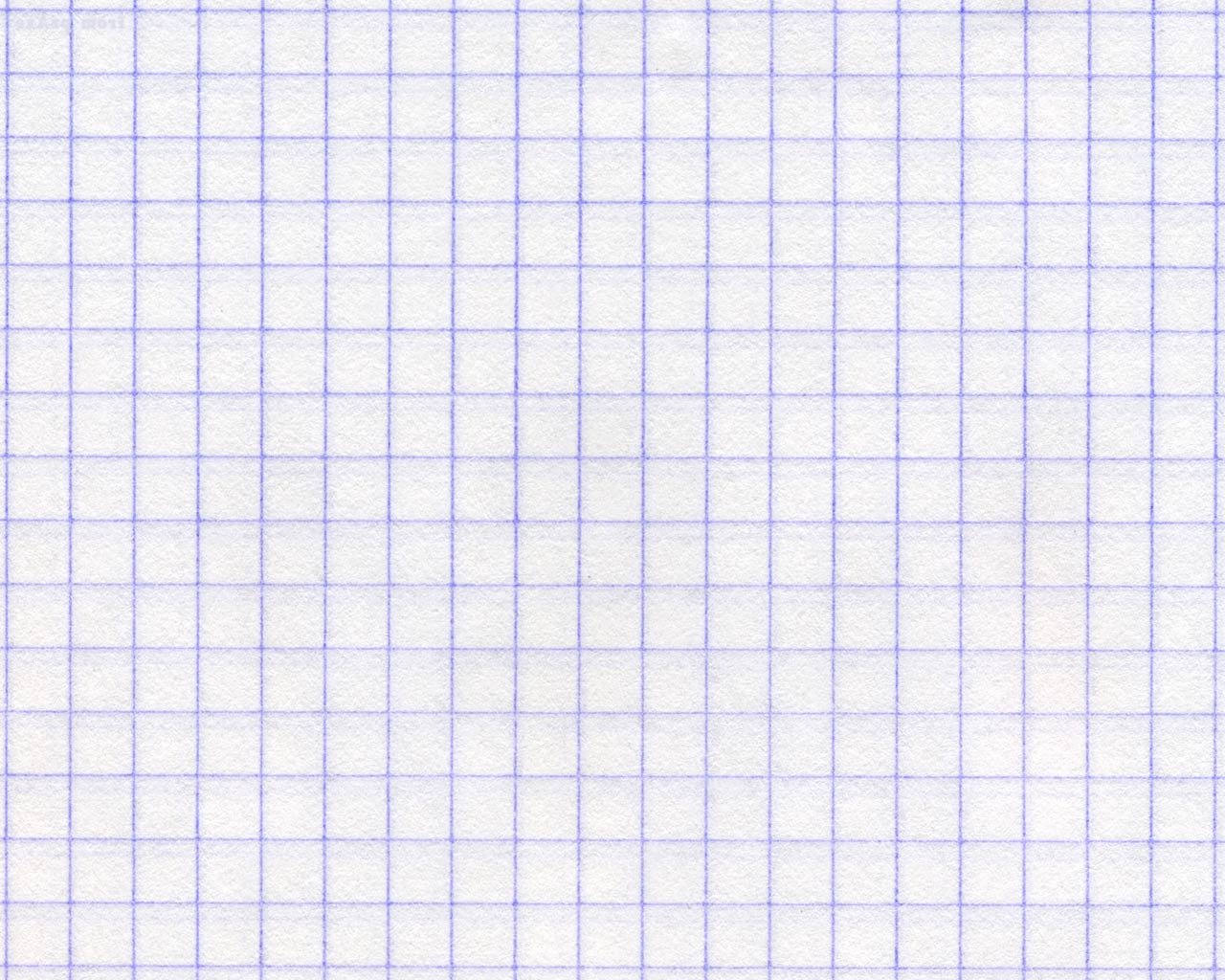 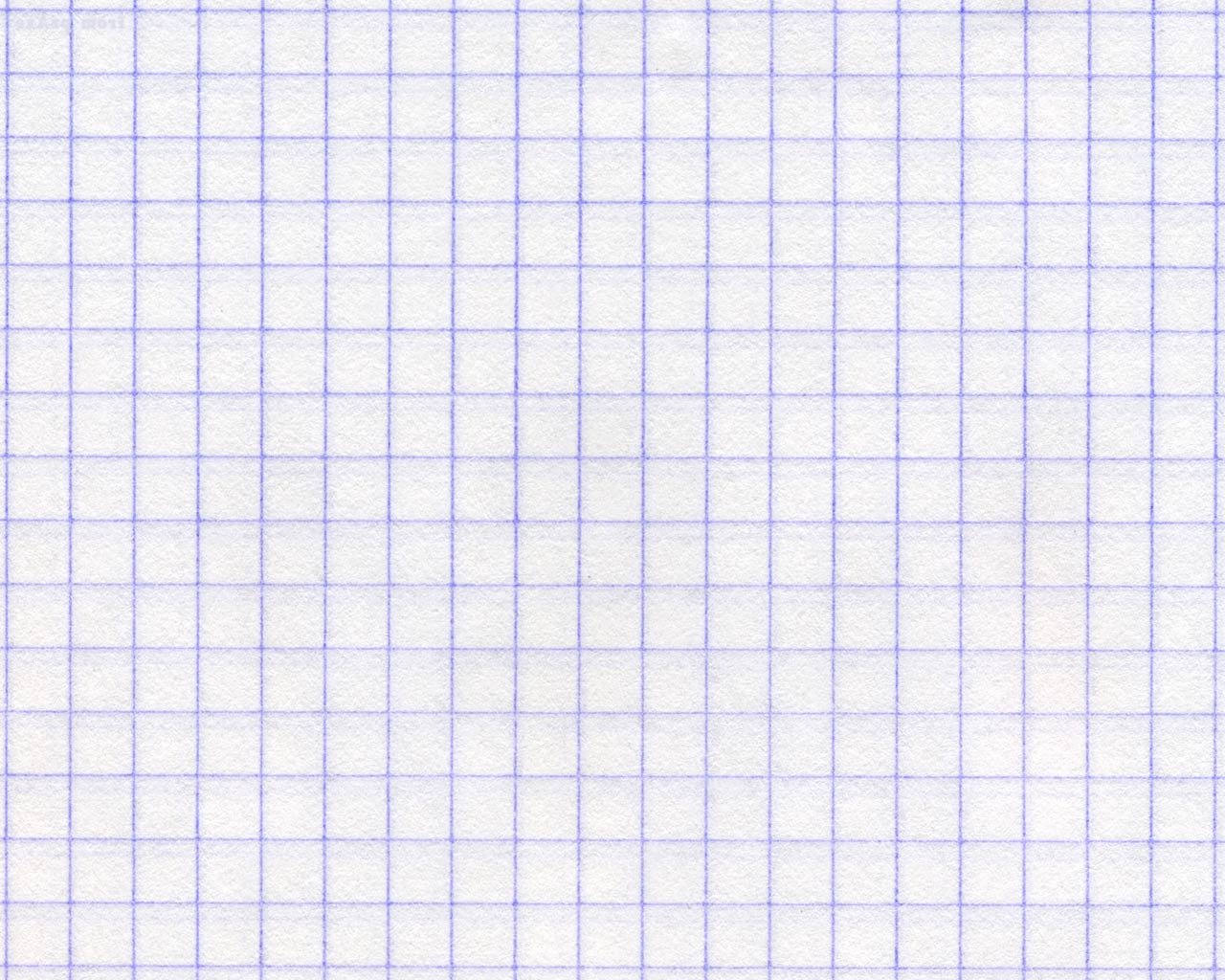 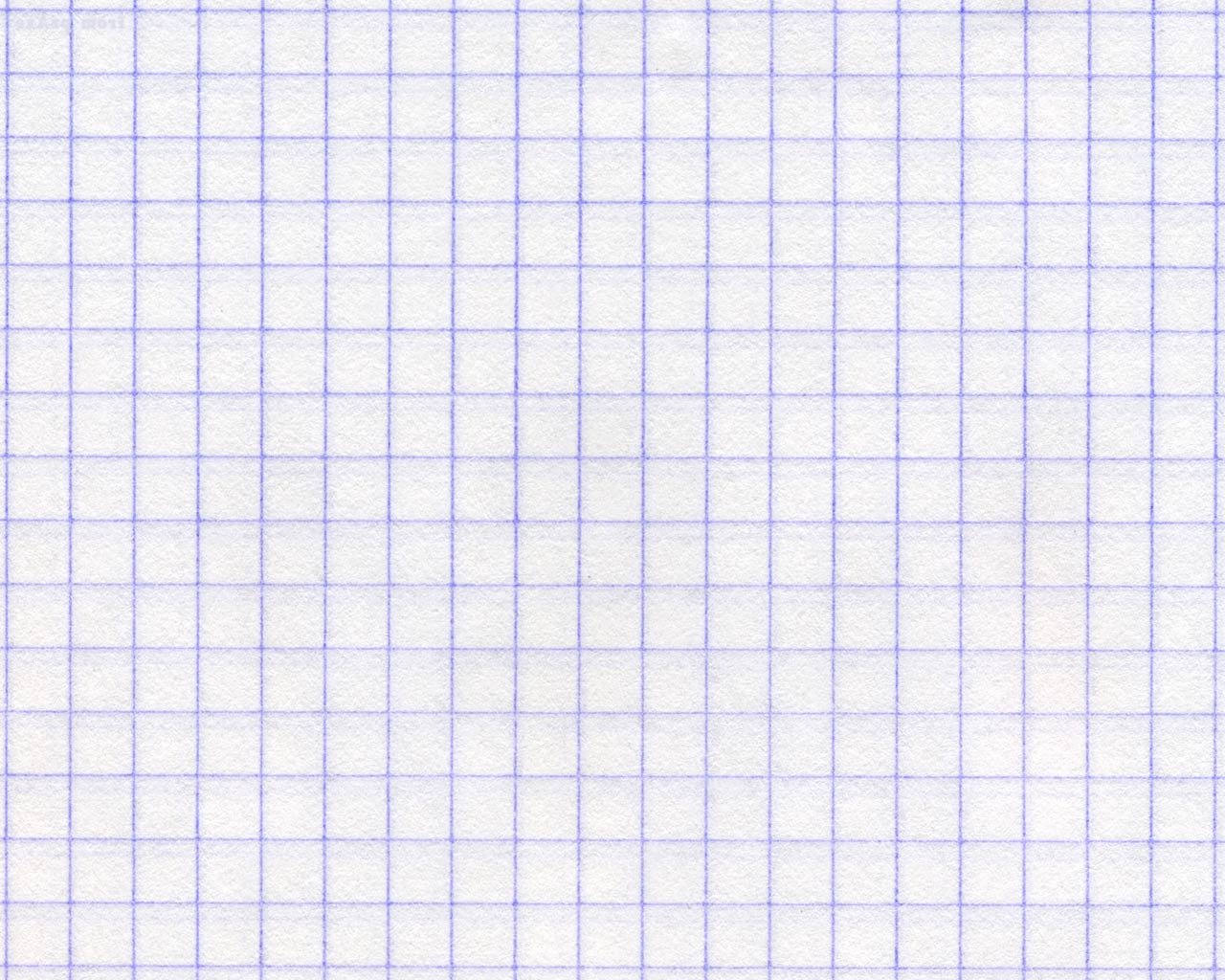 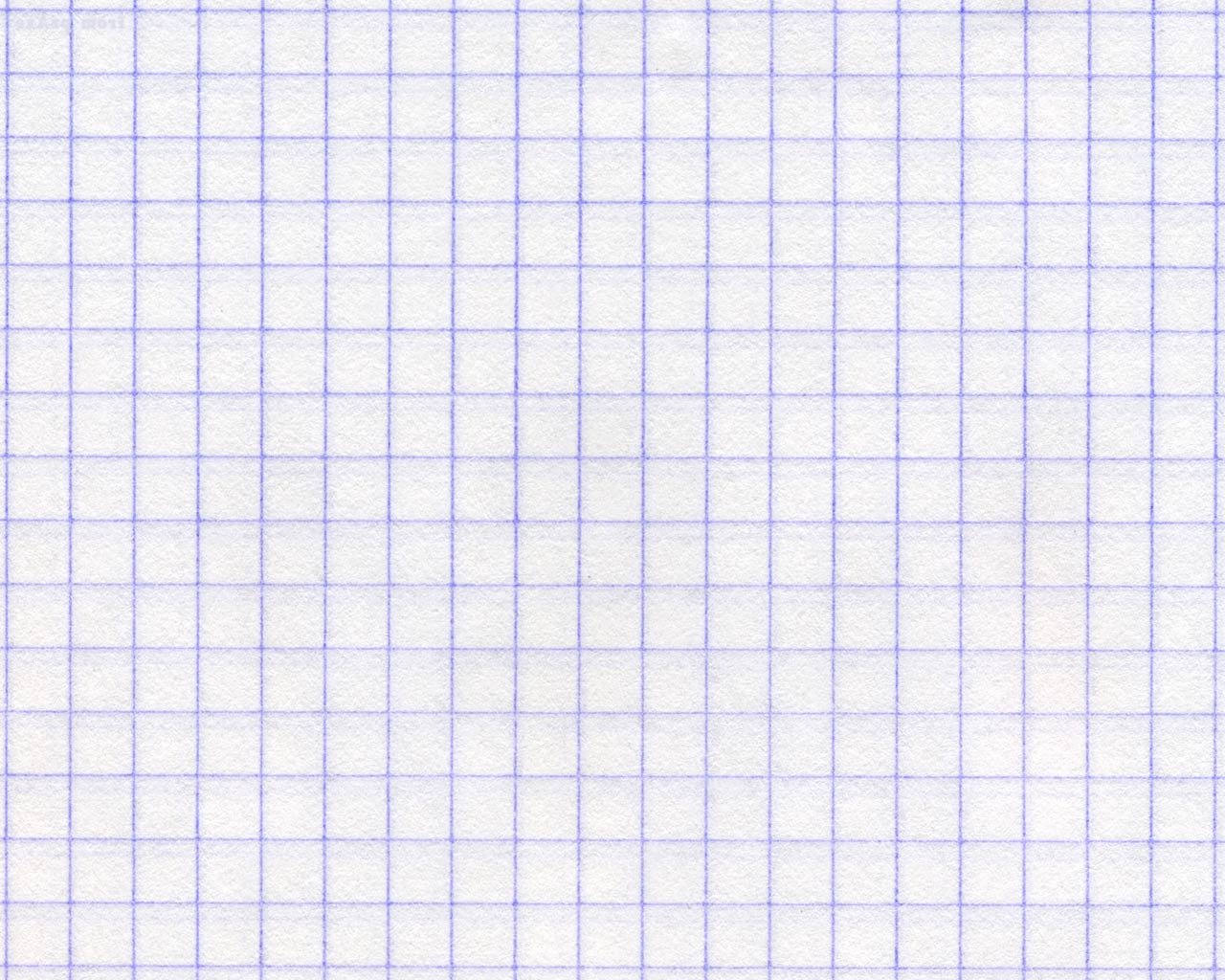 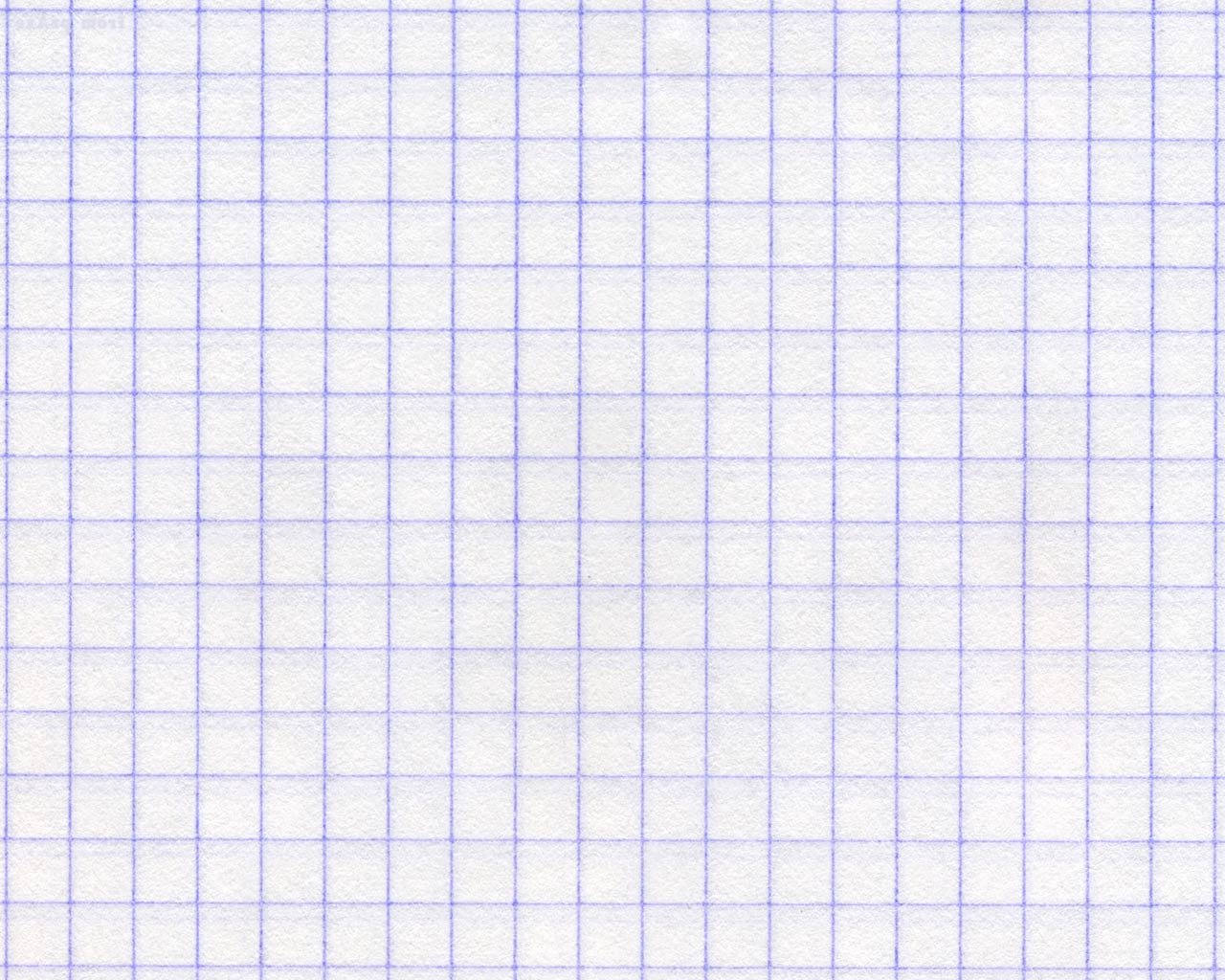 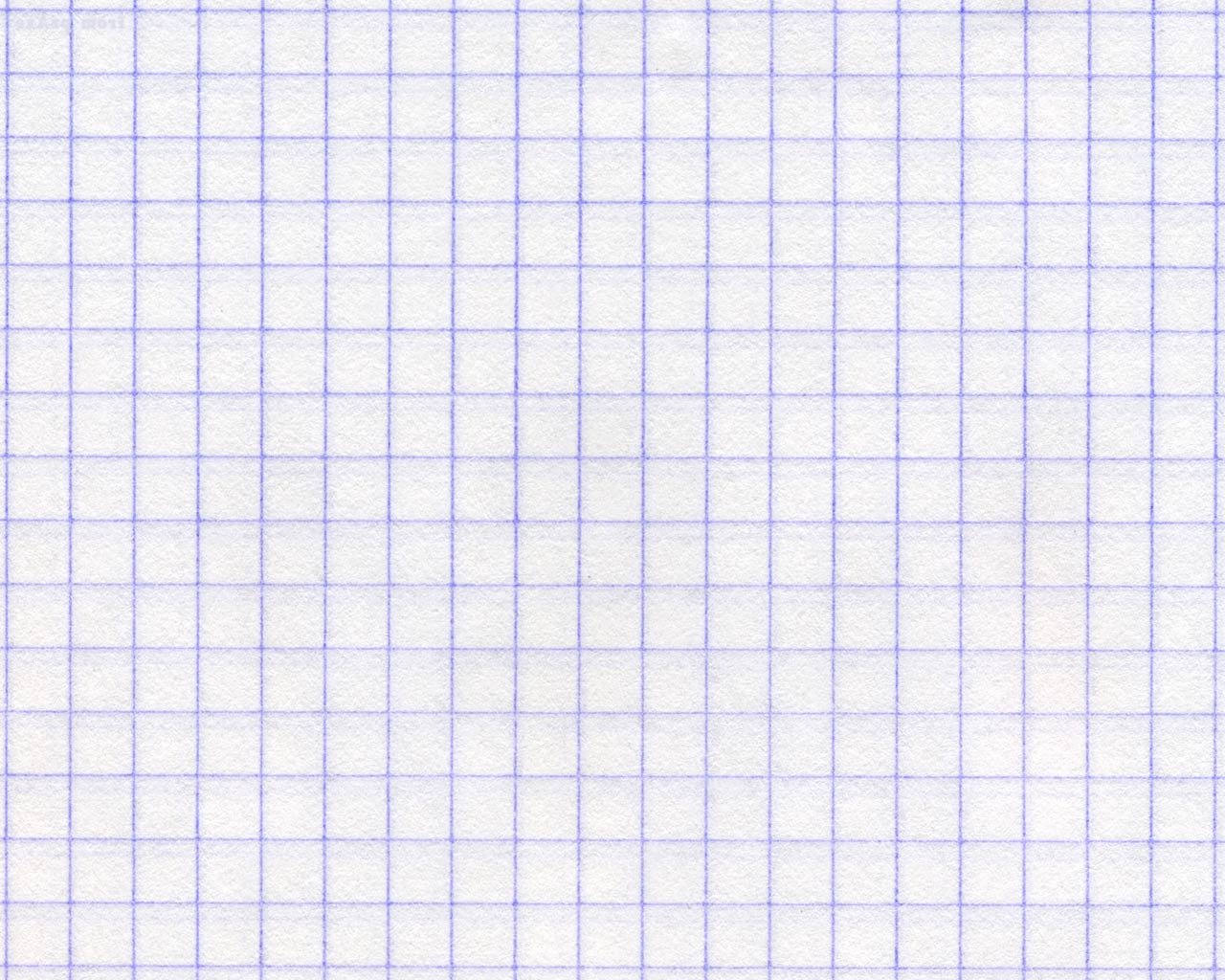 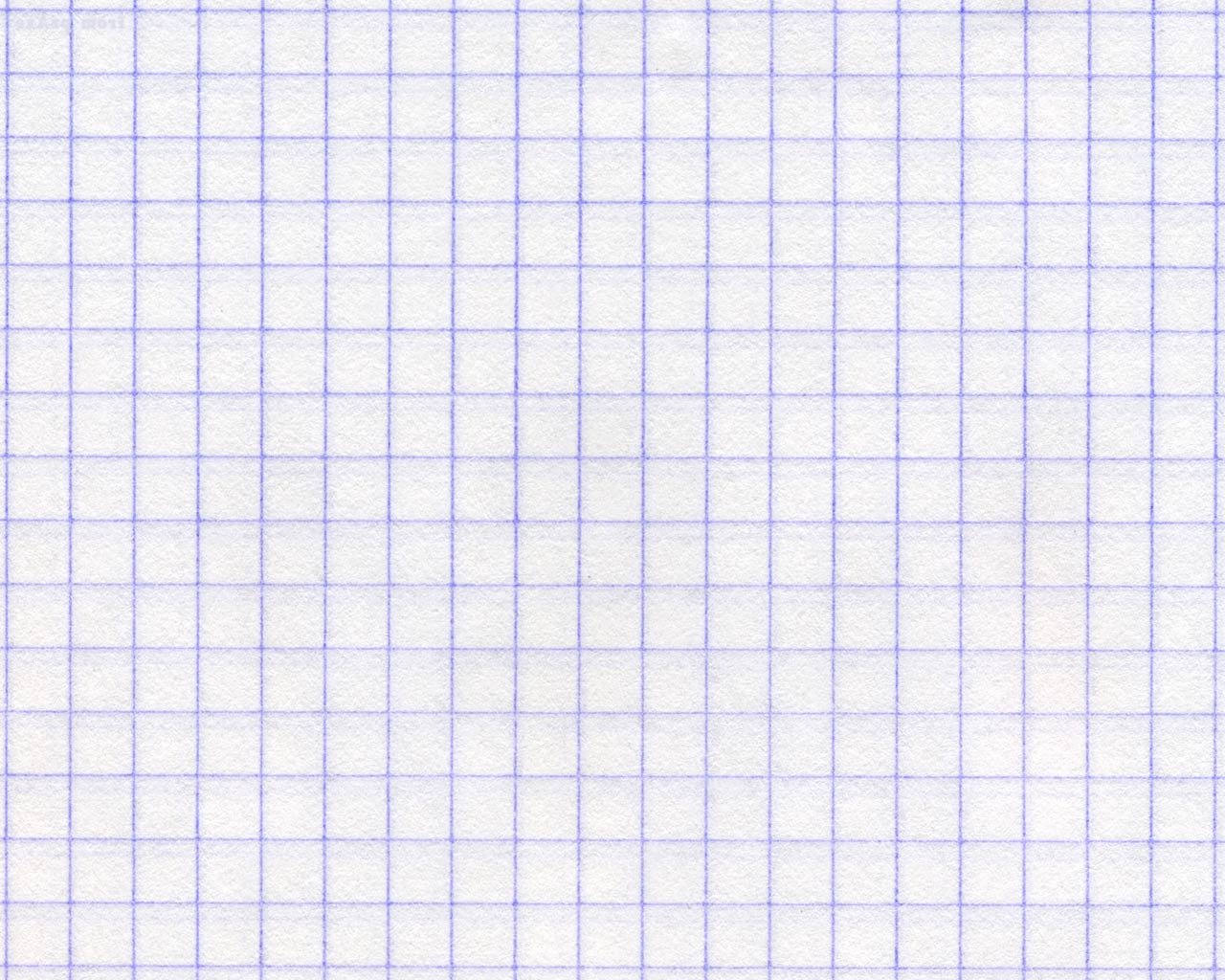 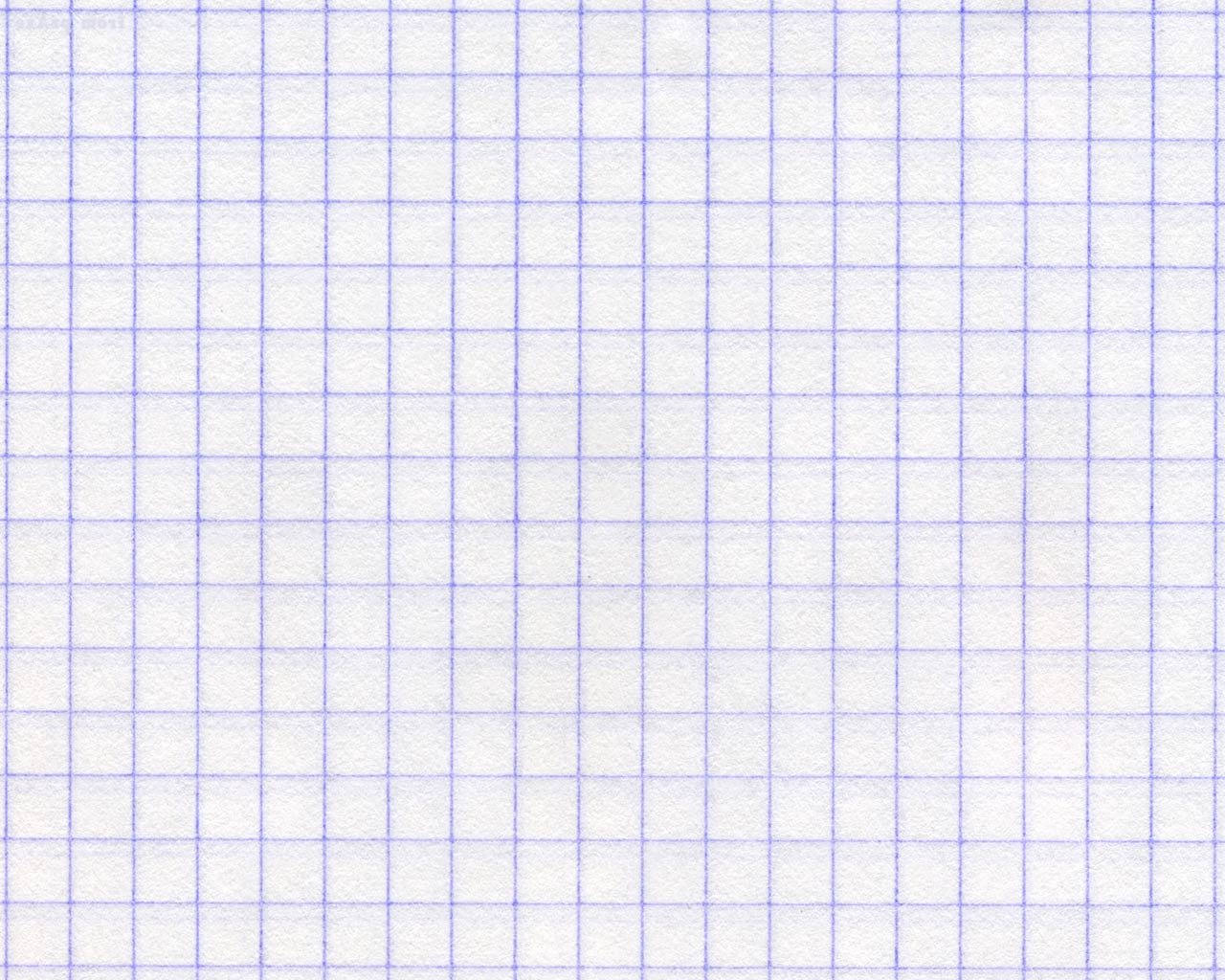 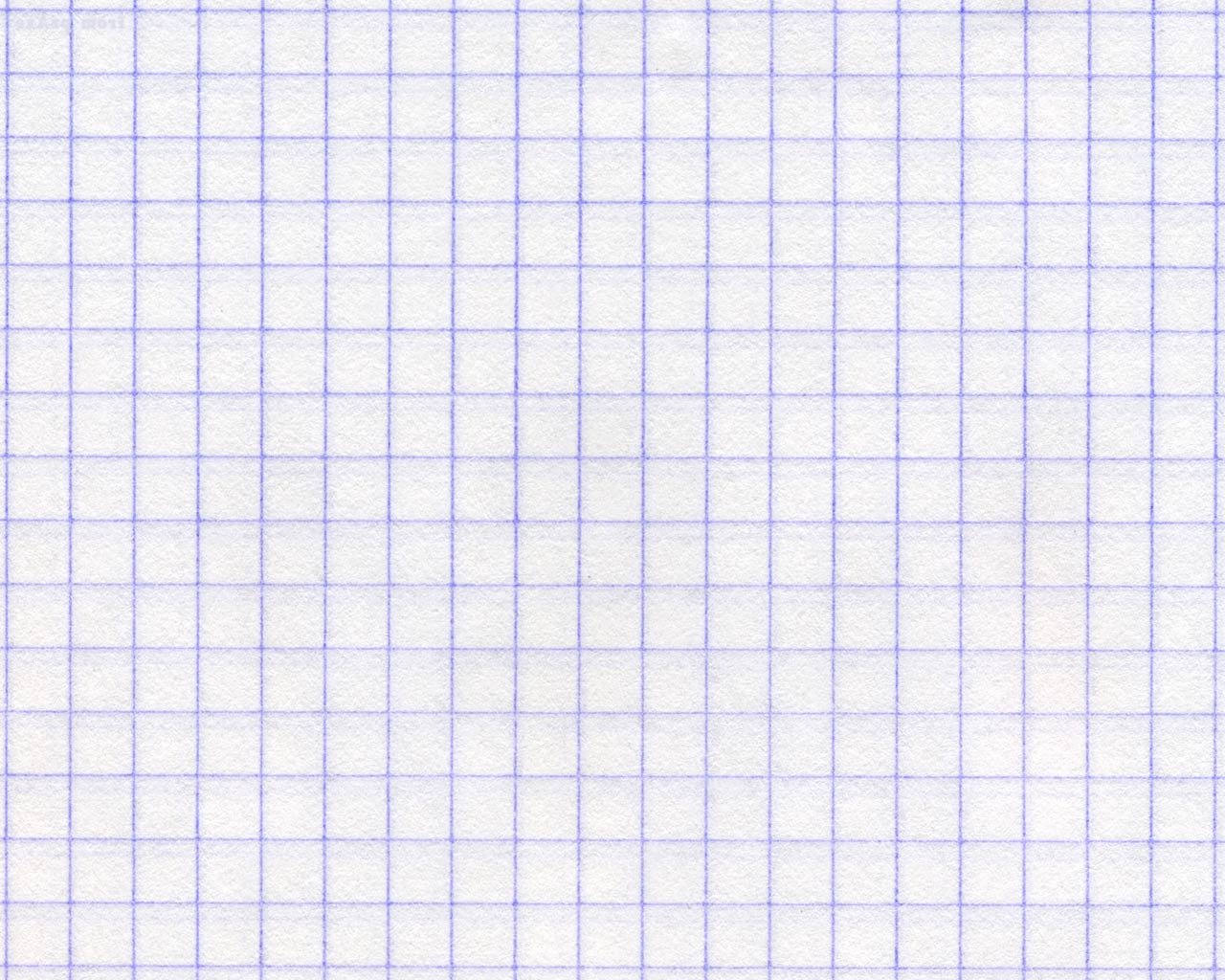 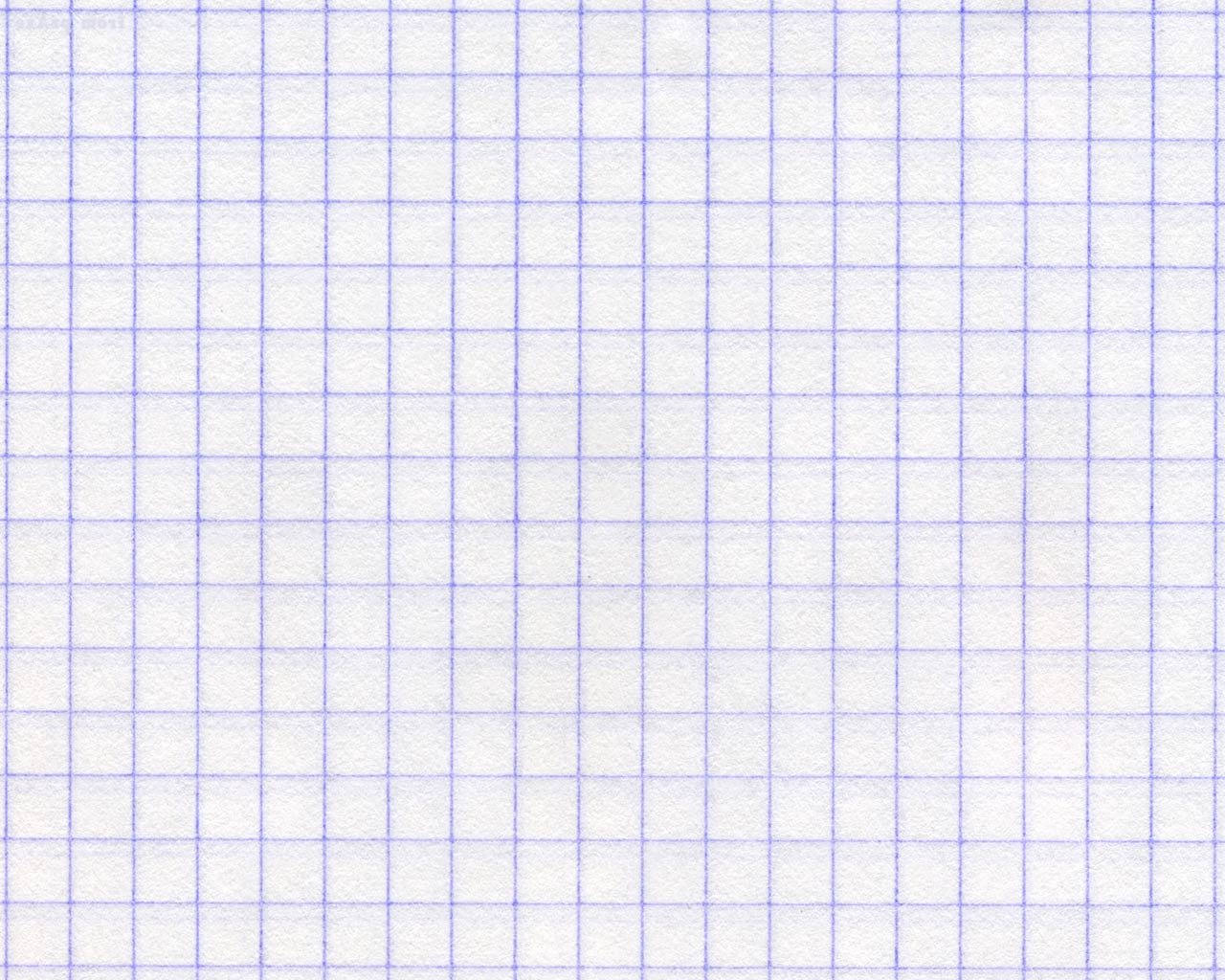 №4
64 + 3                  92 + 6
37 + 2                  21 + 8
46 + 3                  74 + 5
51 + 7                  83 + 4
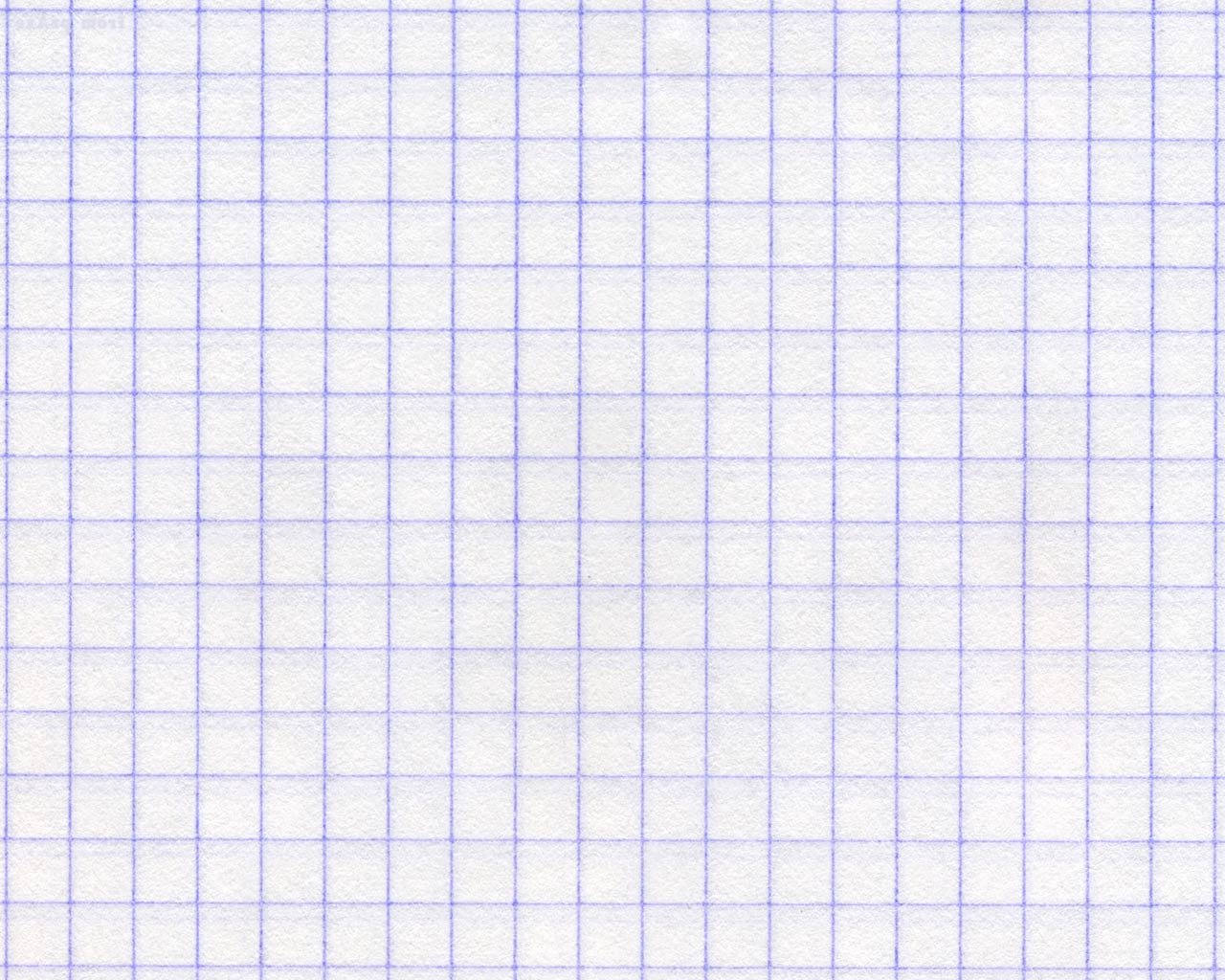 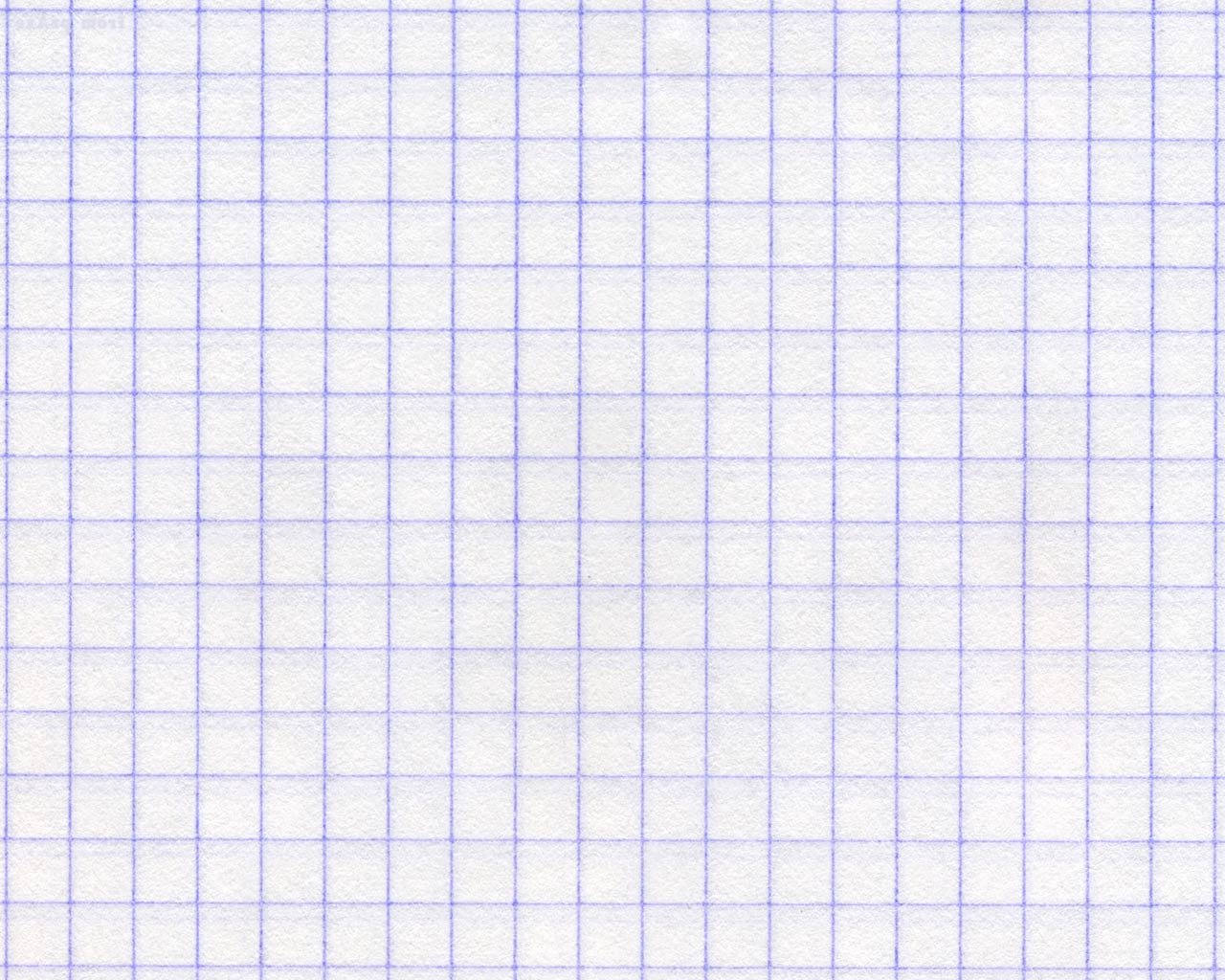 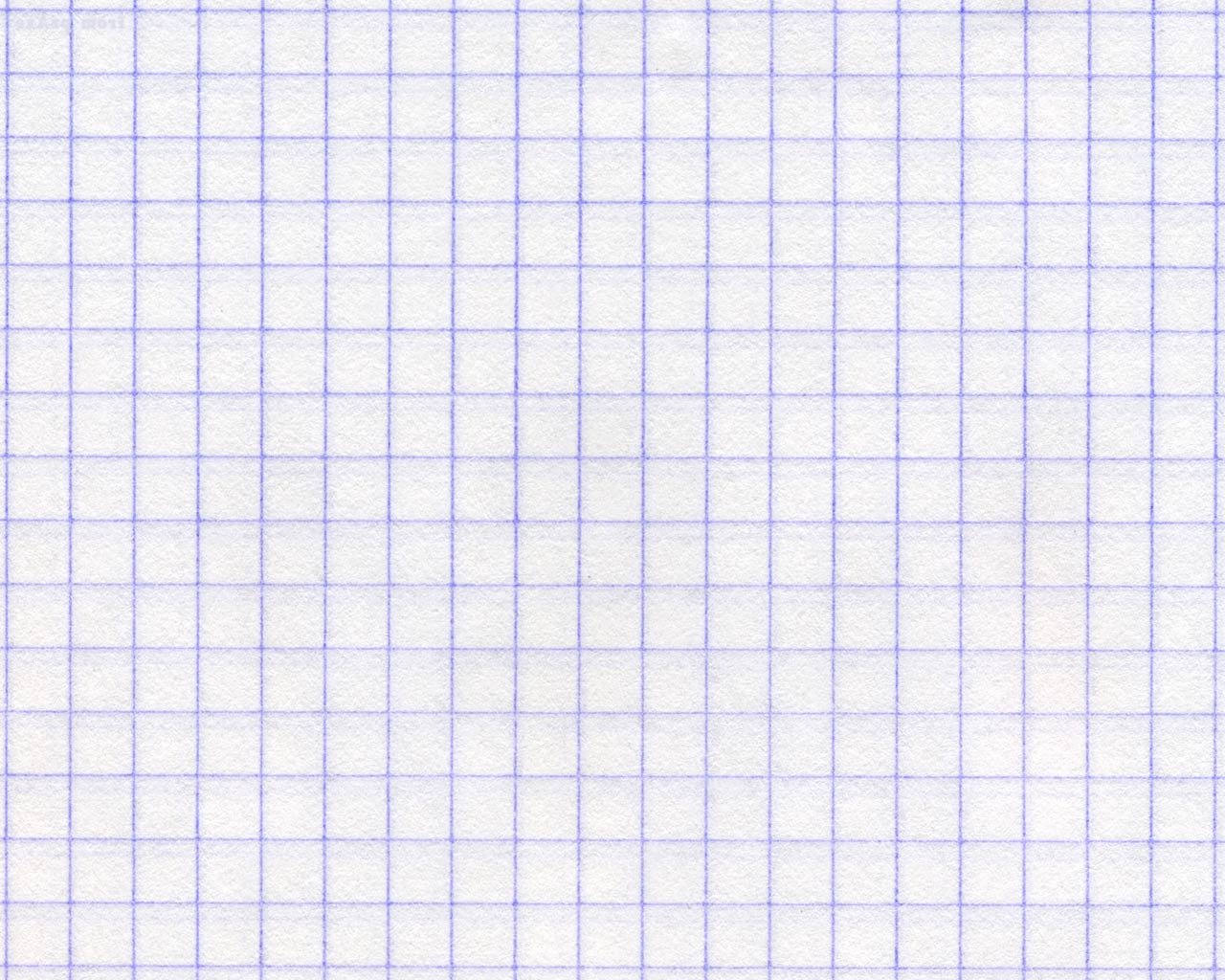 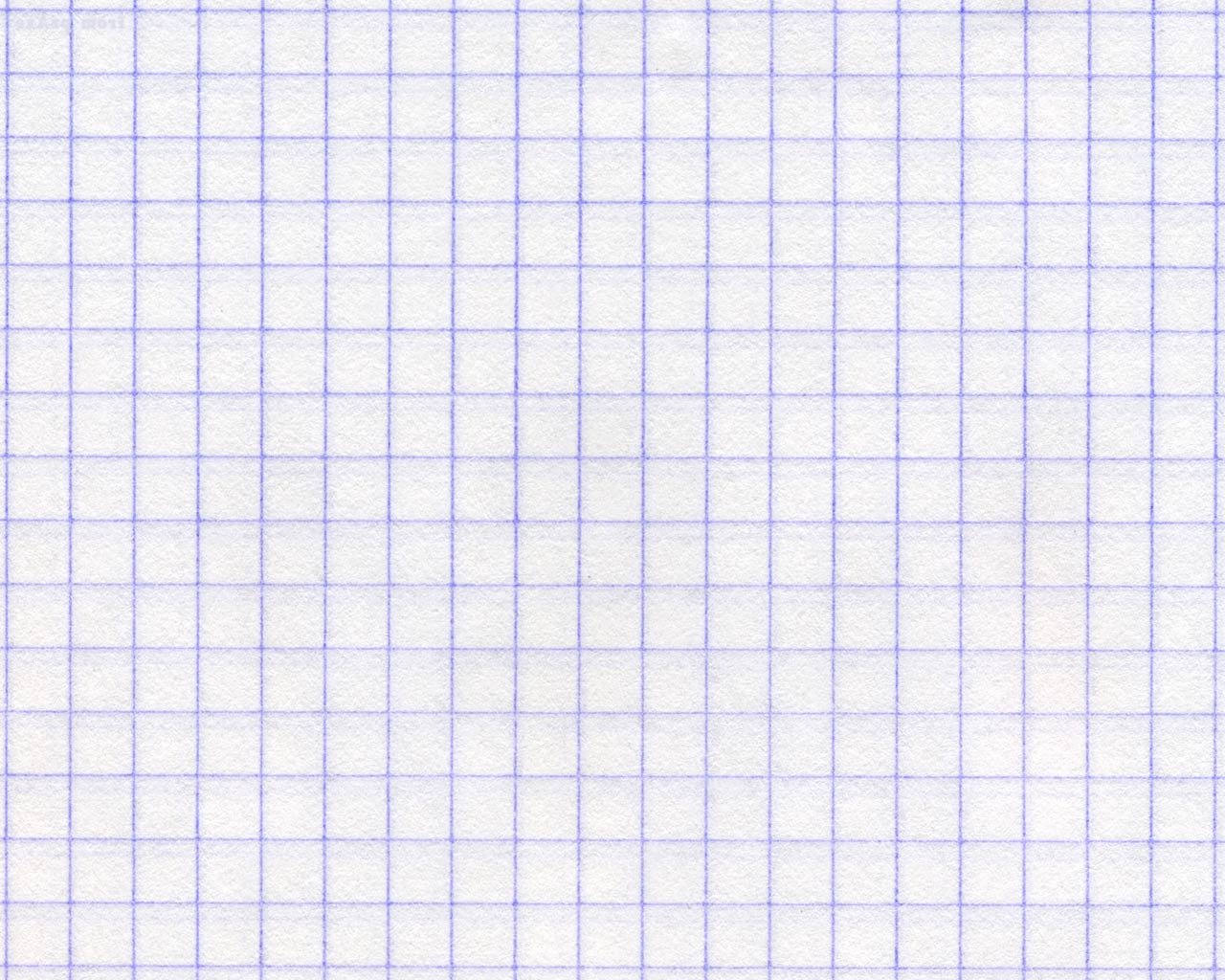 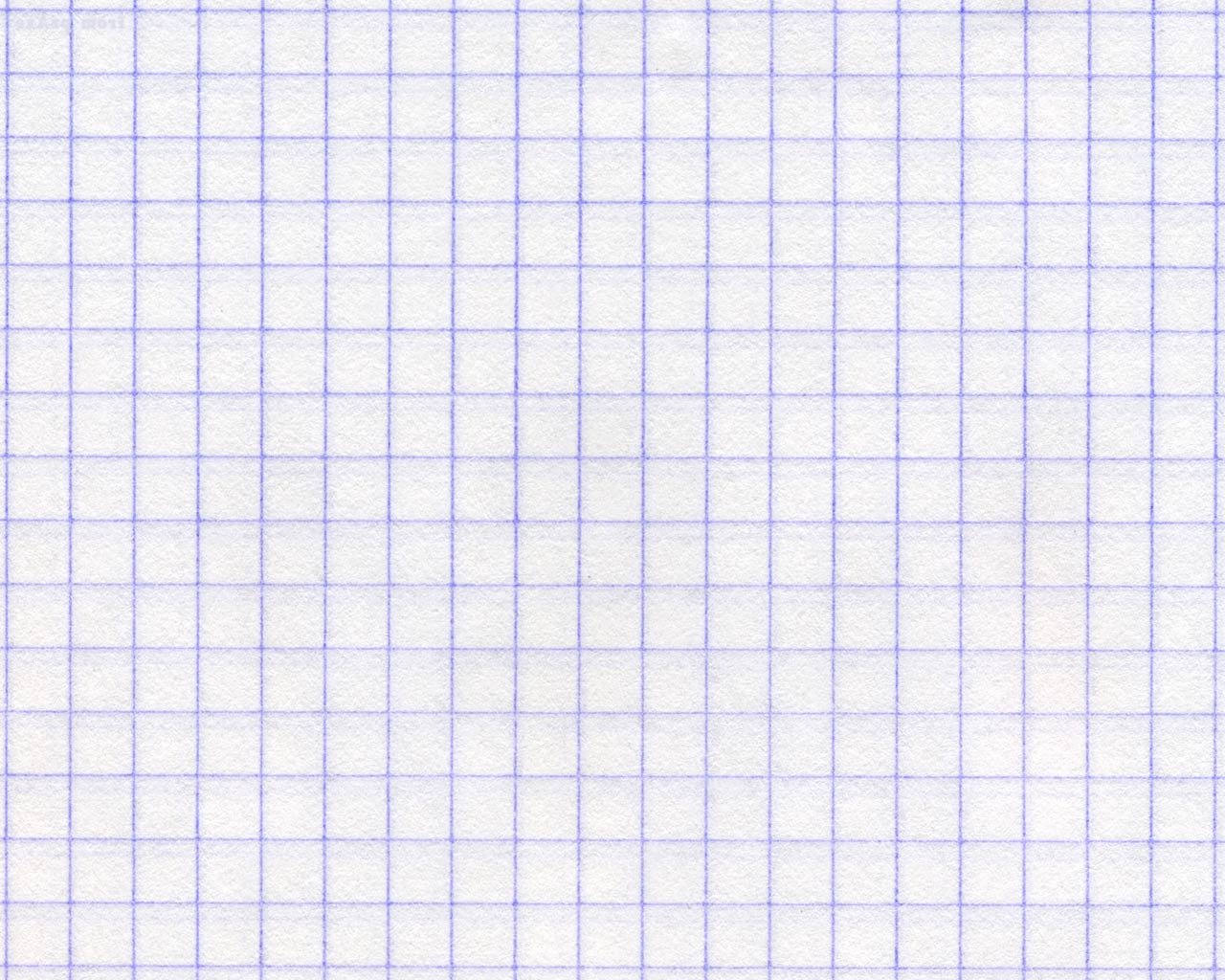 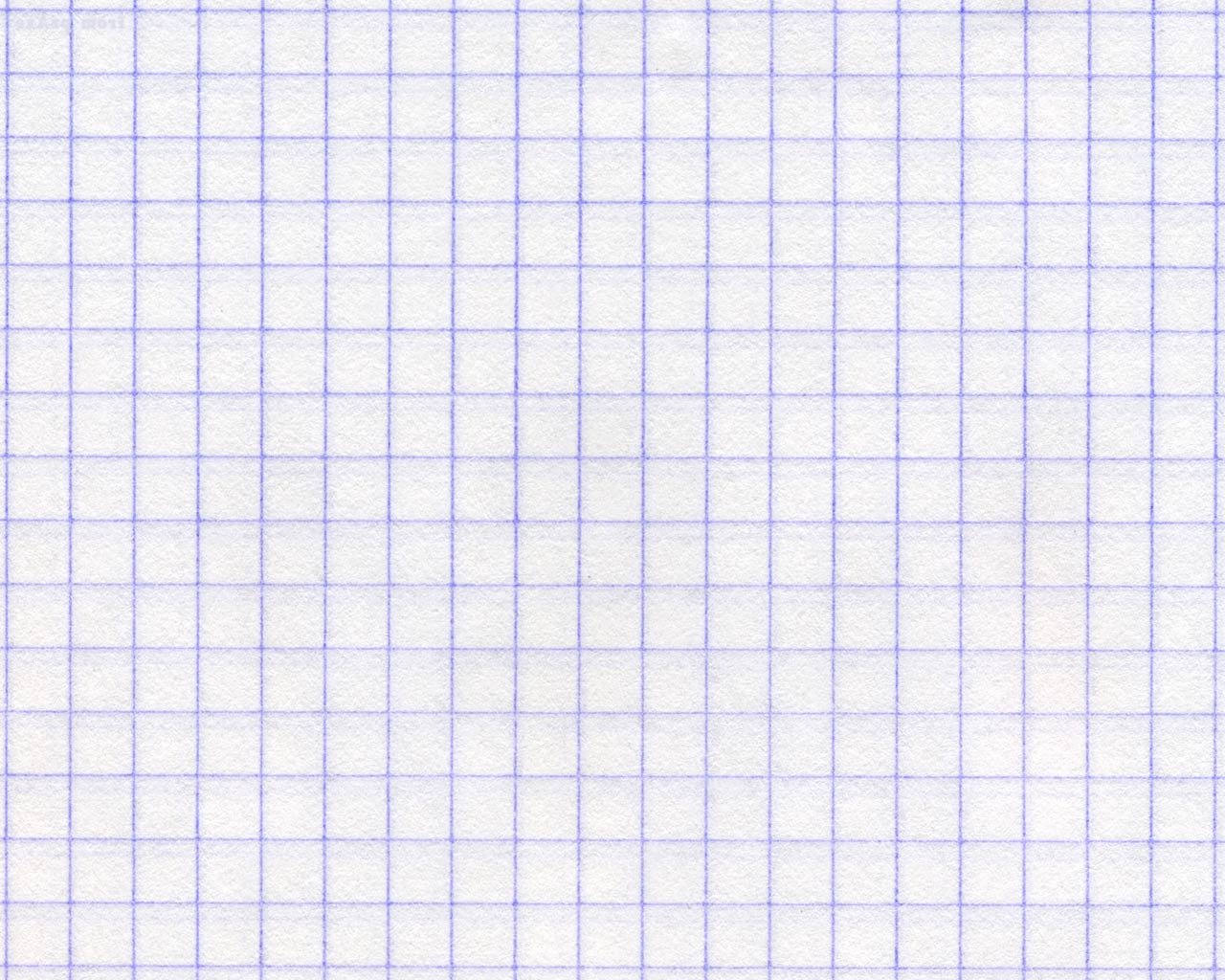 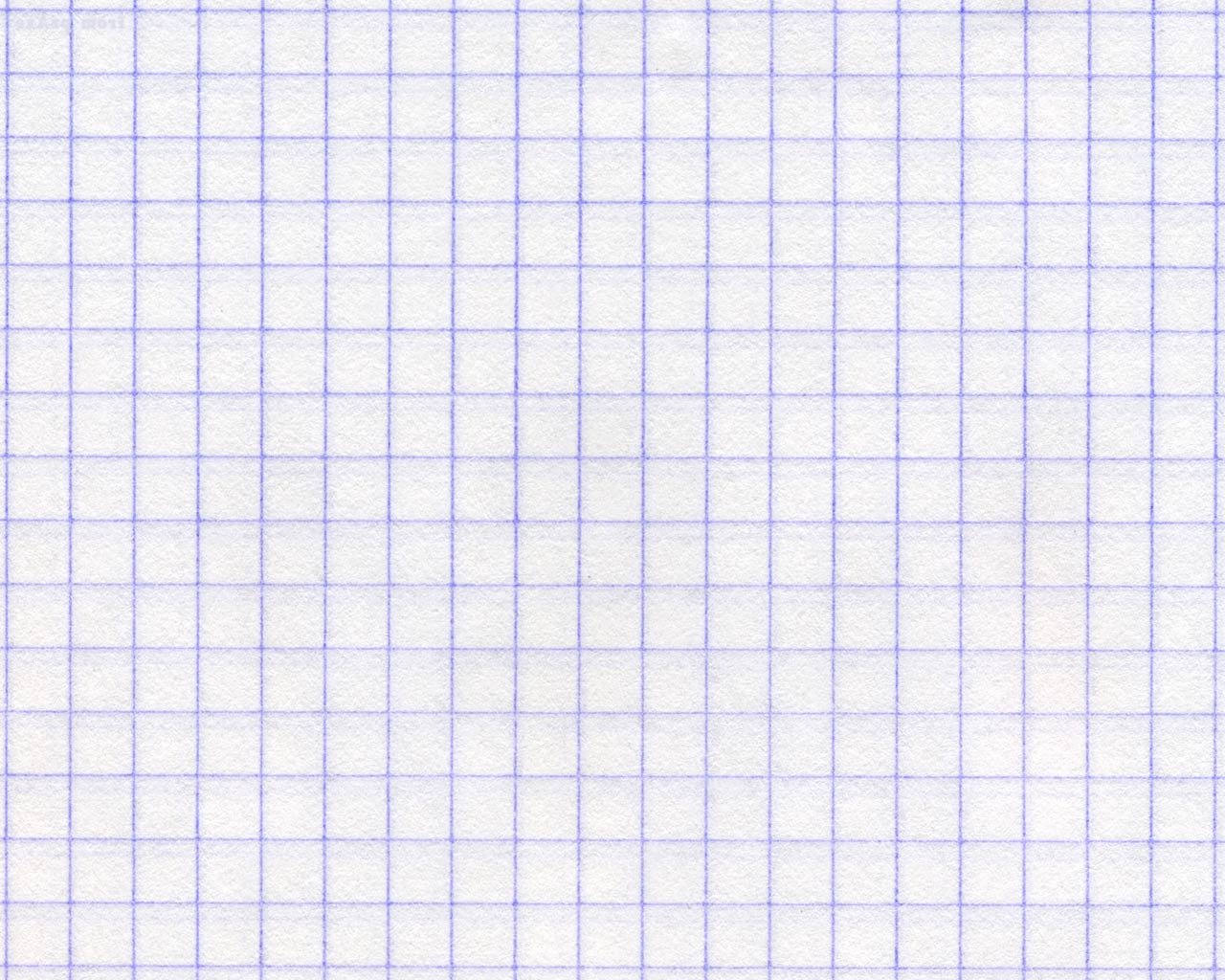 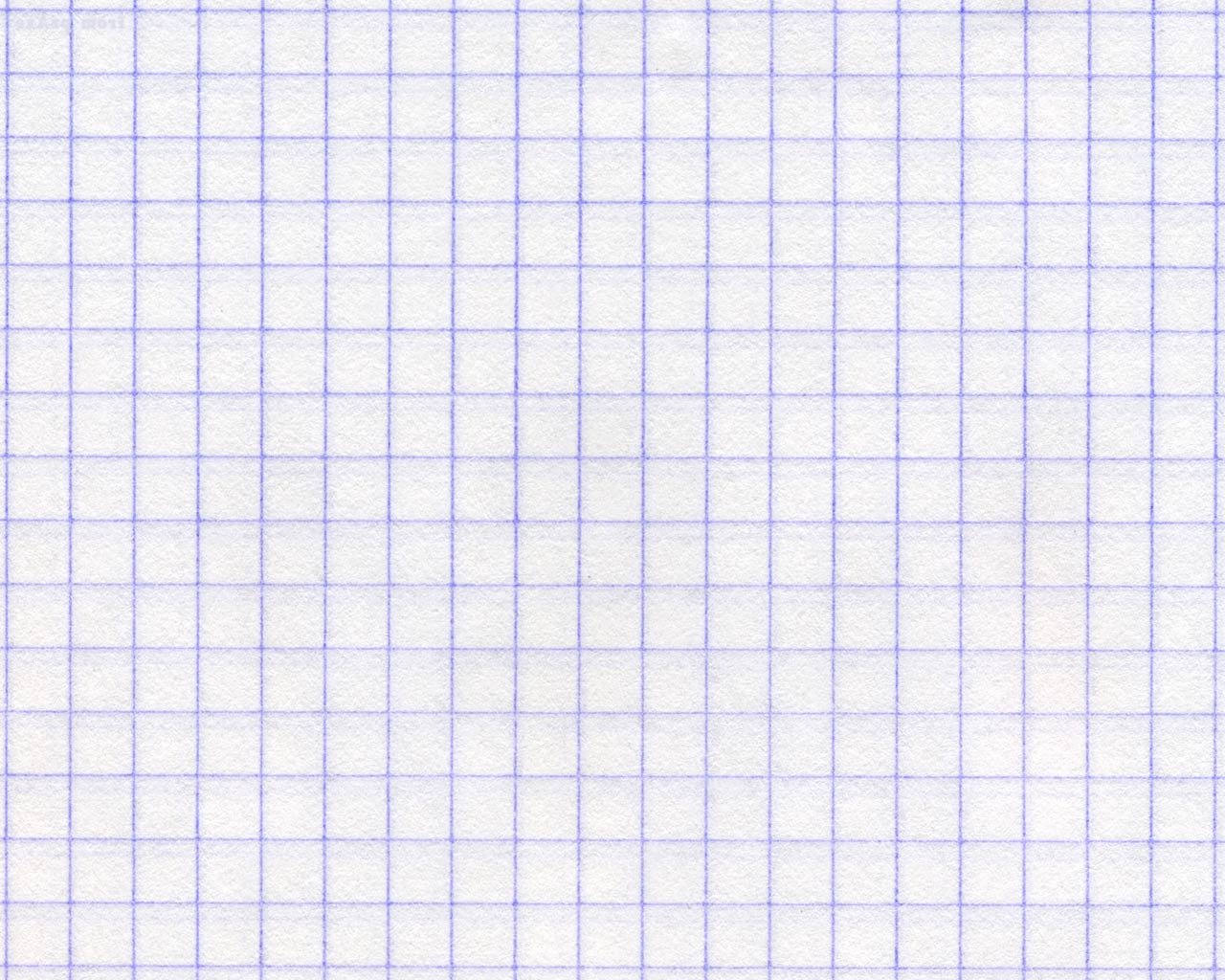 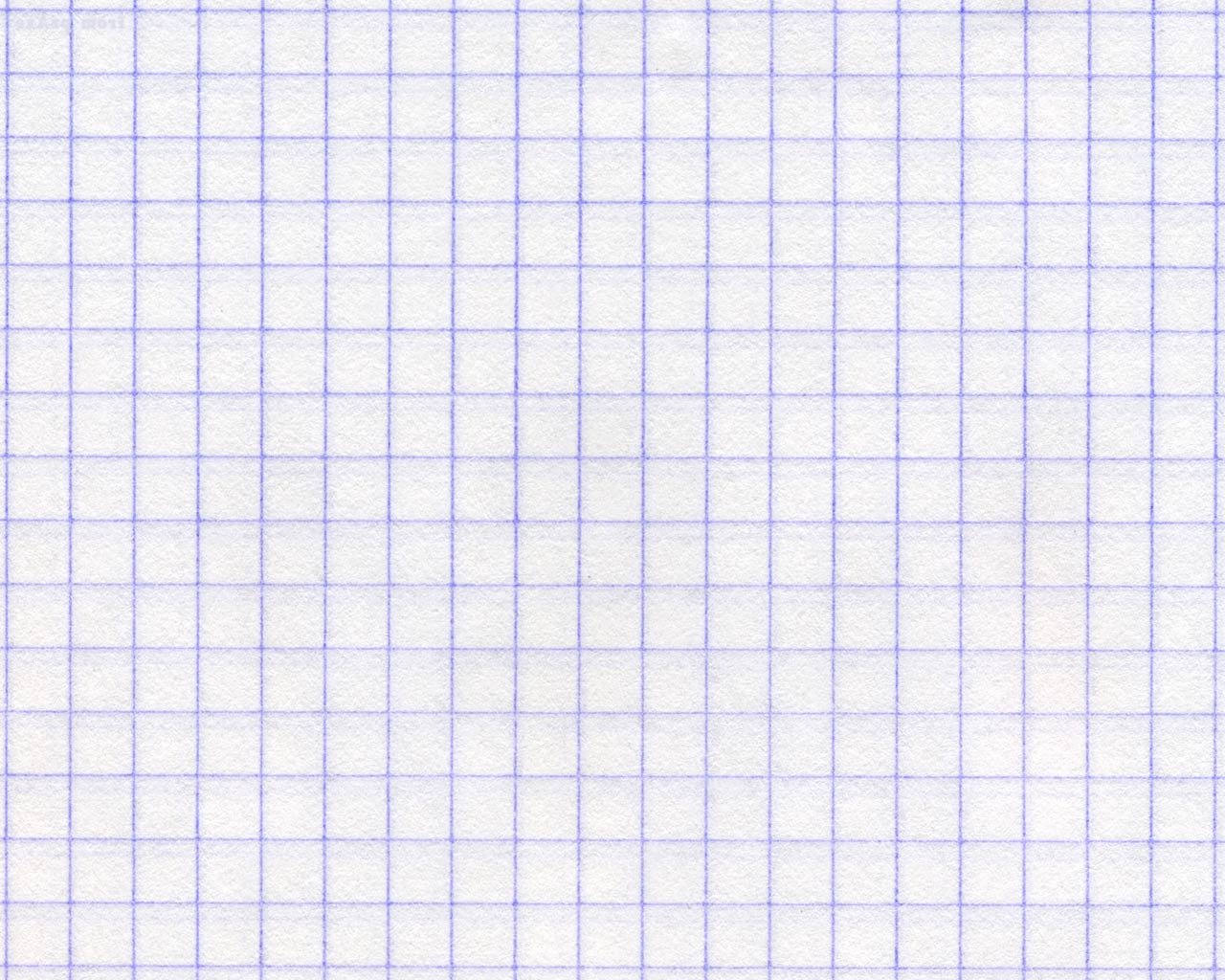 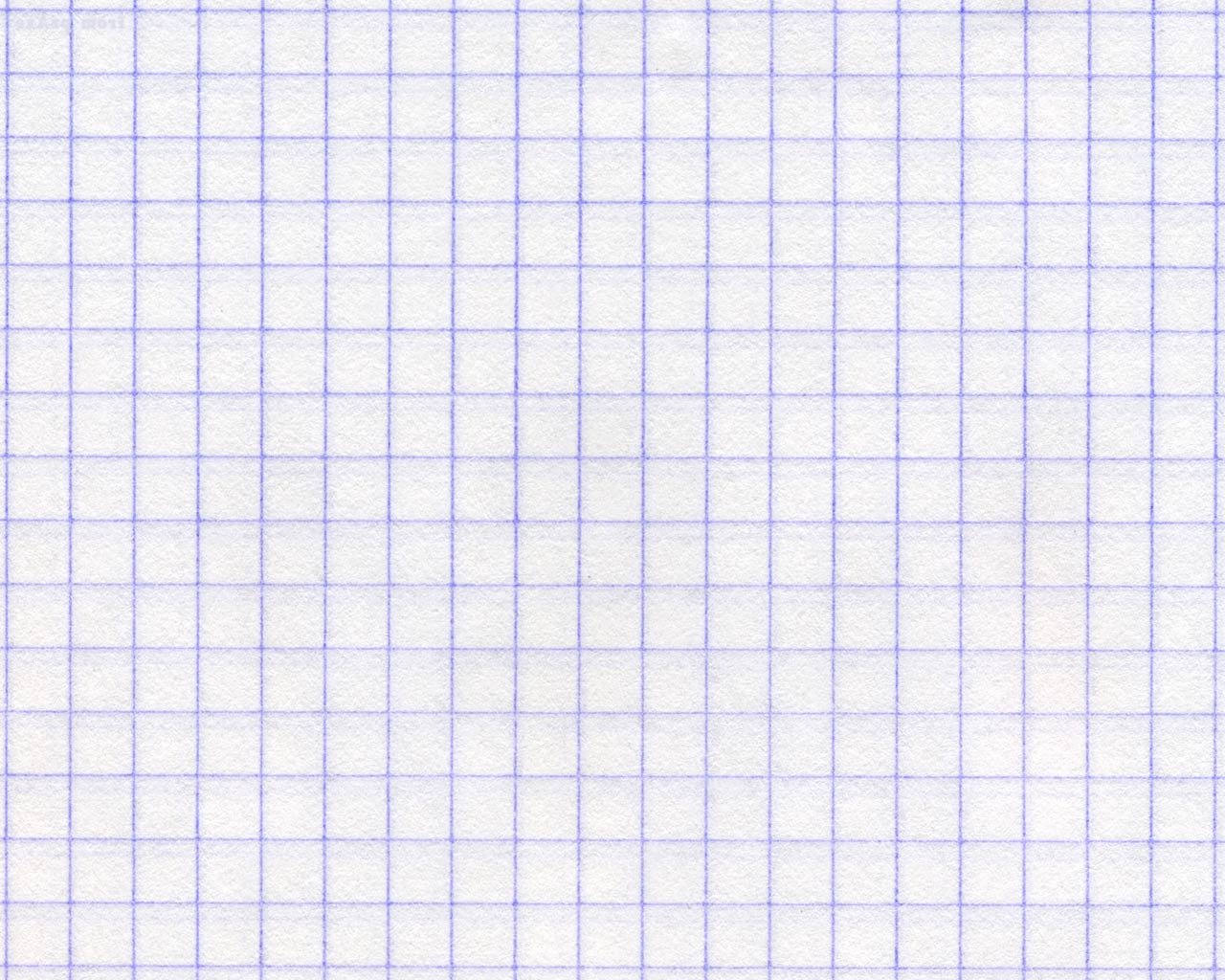 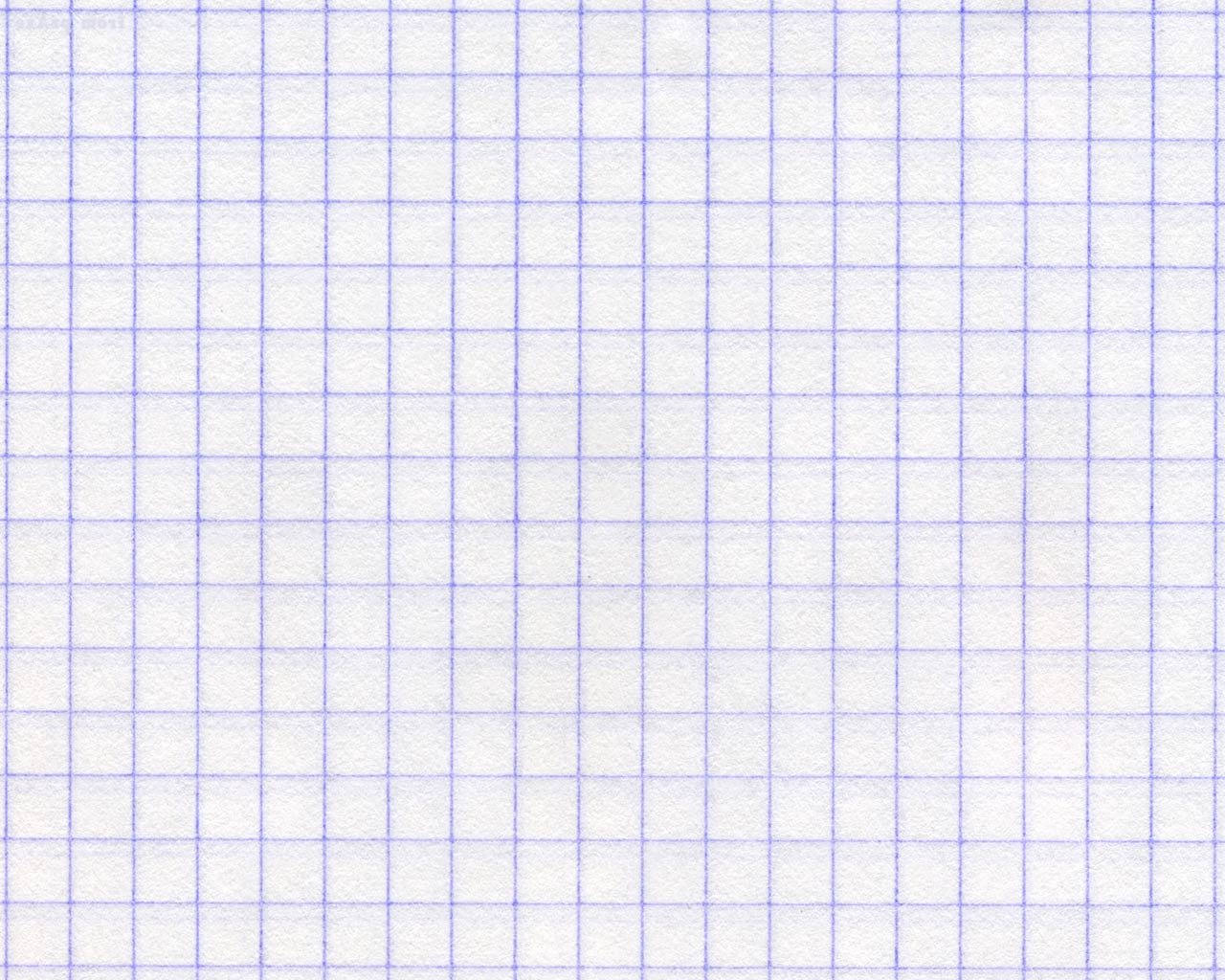 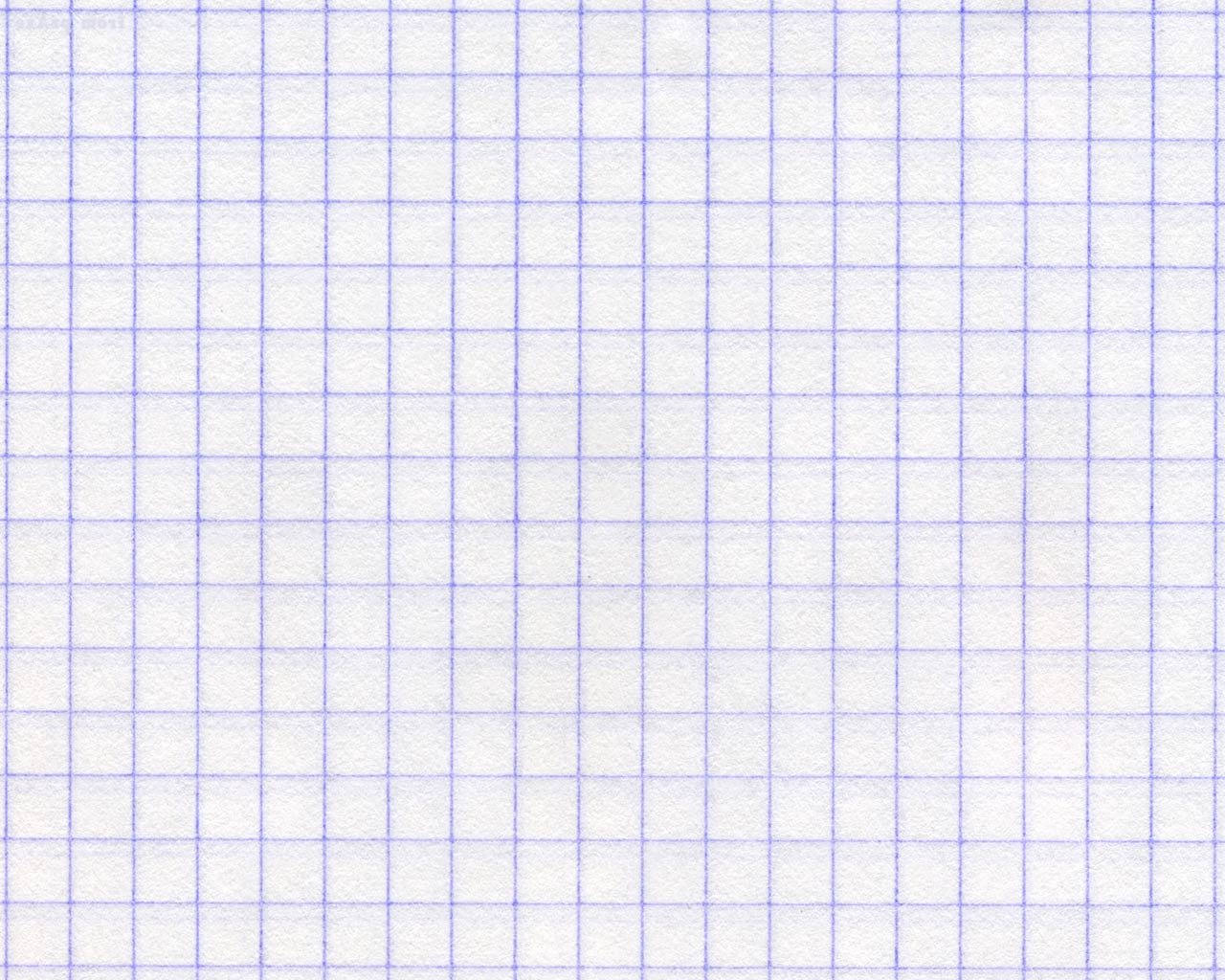 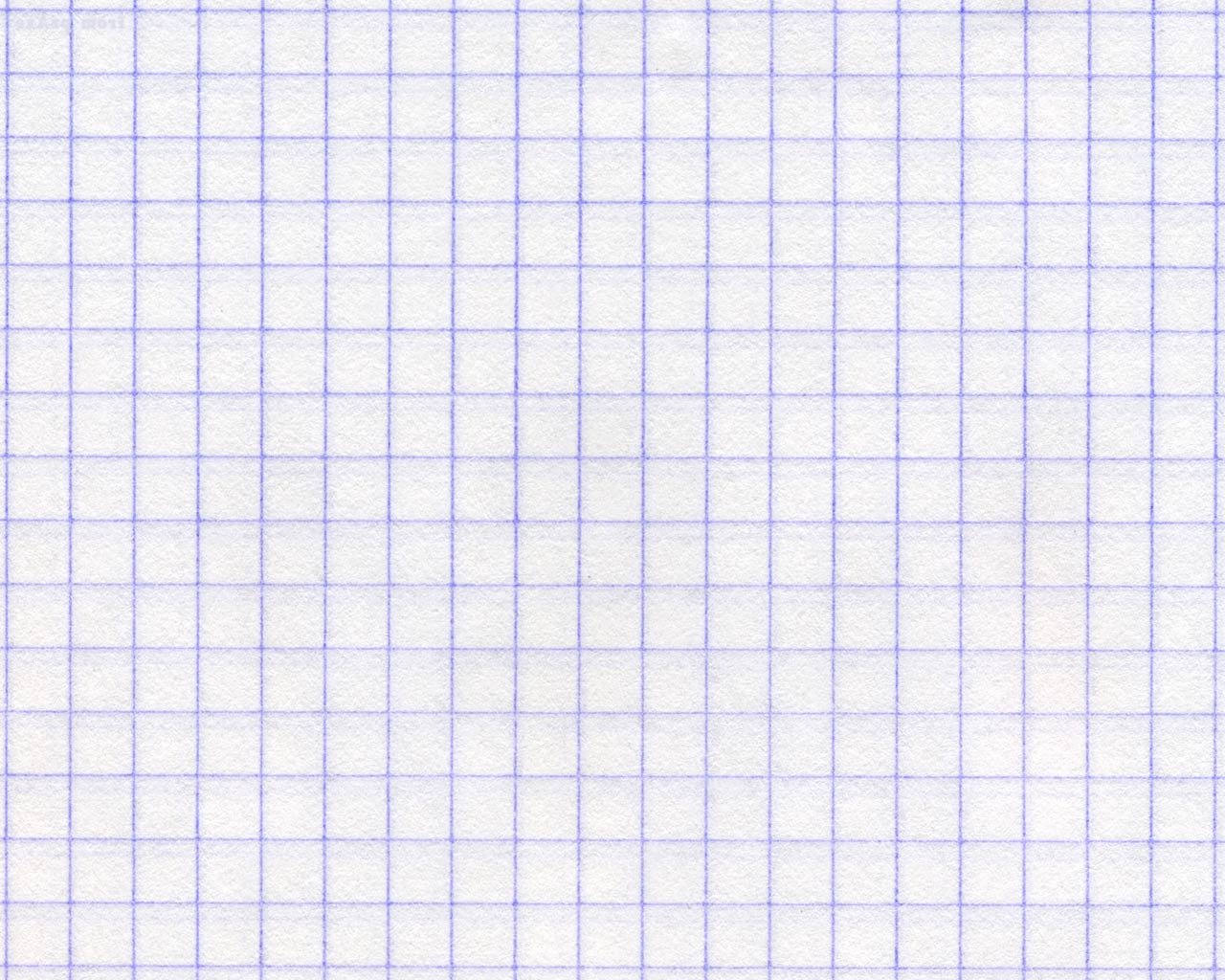 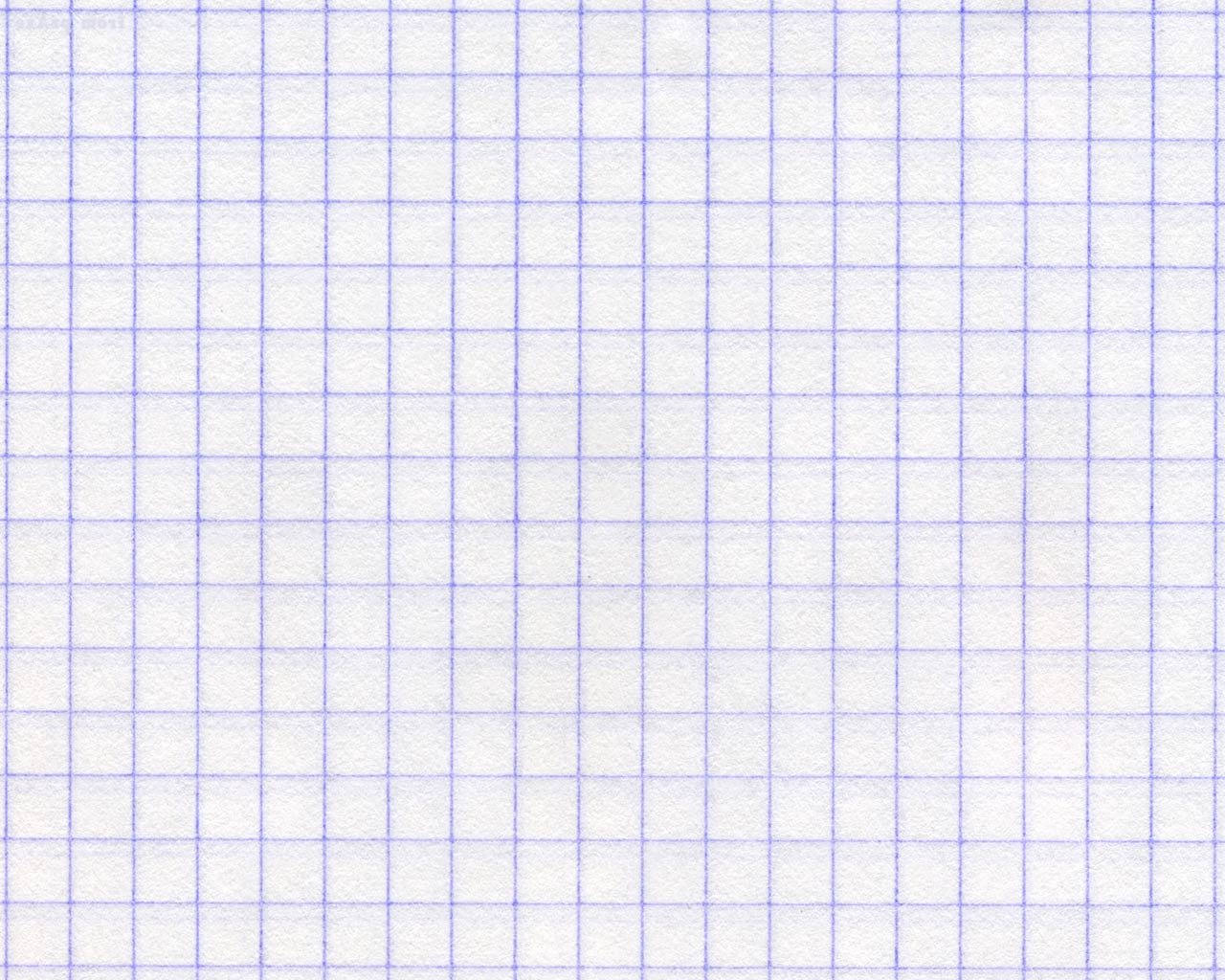 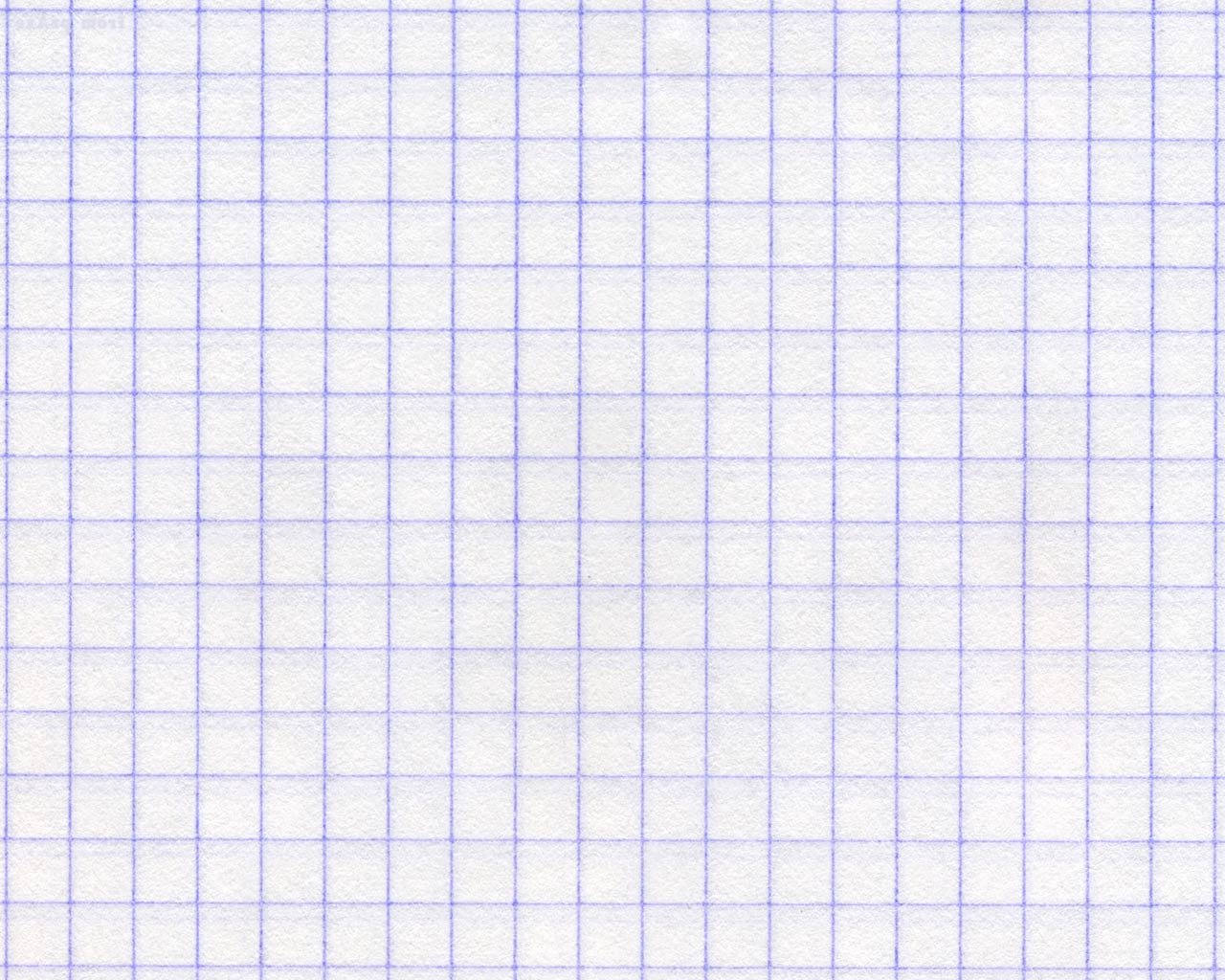 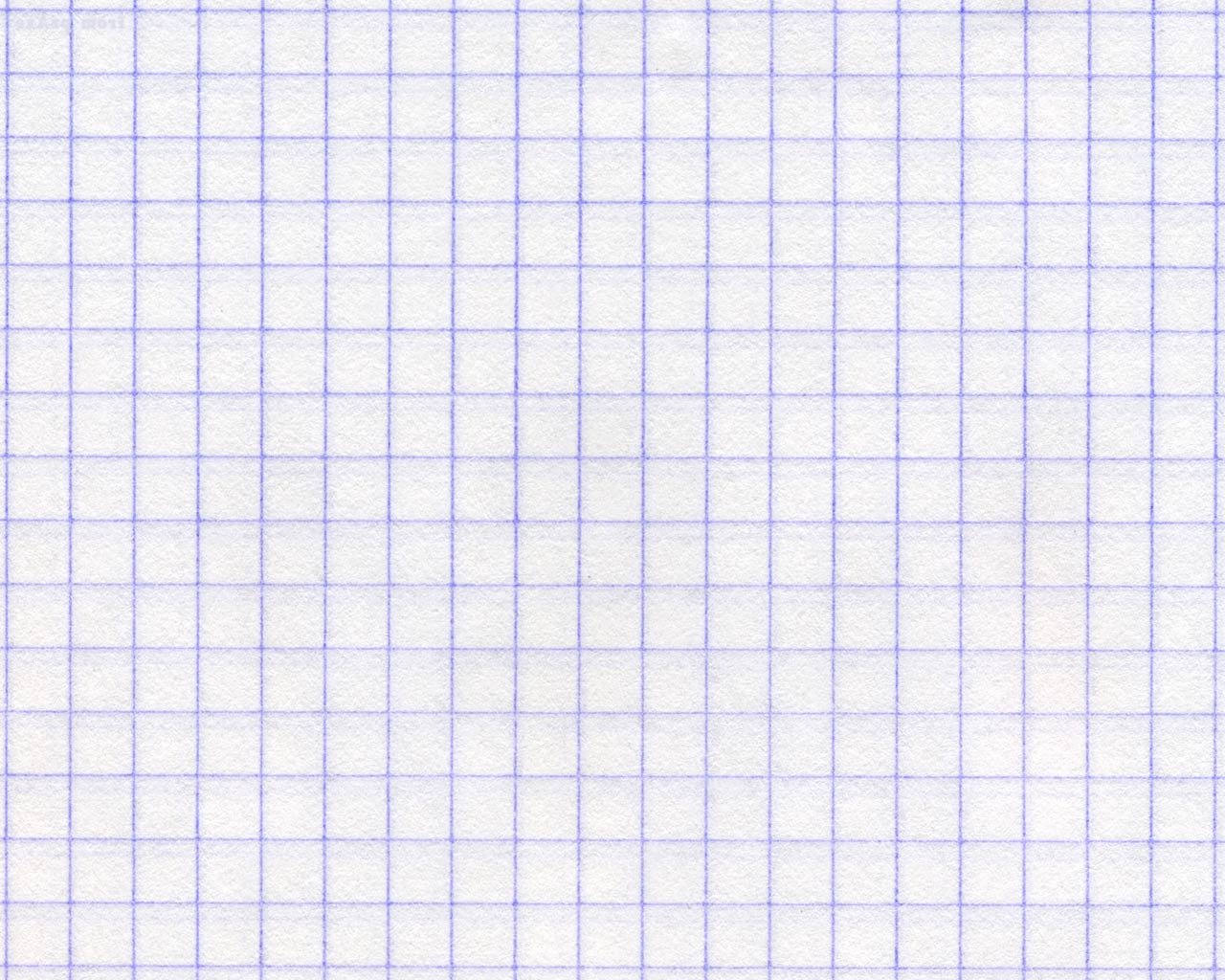 Как посчитать такой пример: 58 - 6?
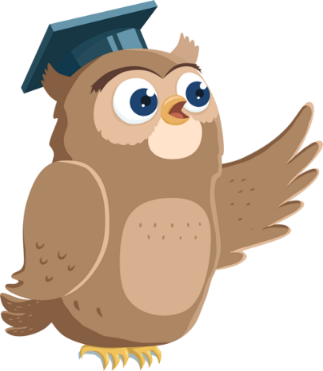 (50 + 8) - 6 =
52
58 - 6 =
50 + (8 - 6) =
50 + 8
сумма разрядных слагаемых
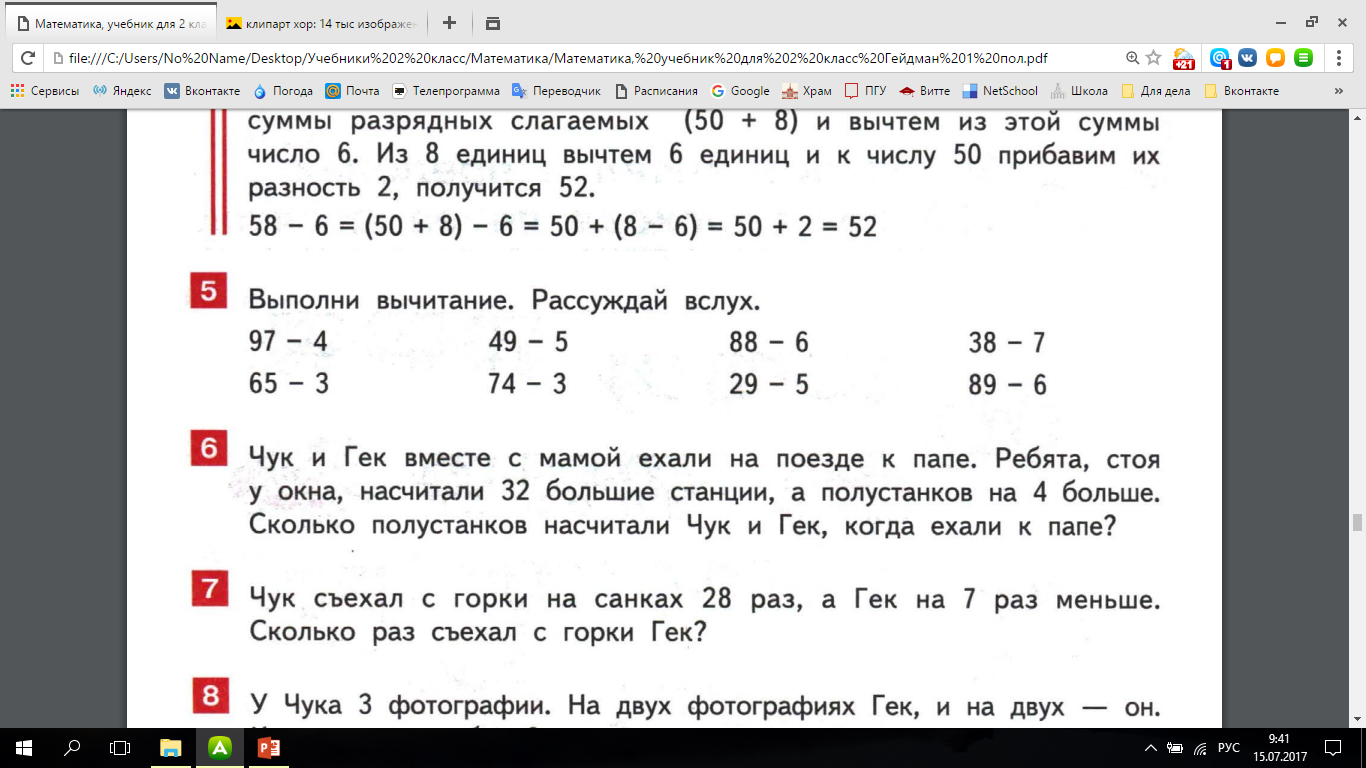 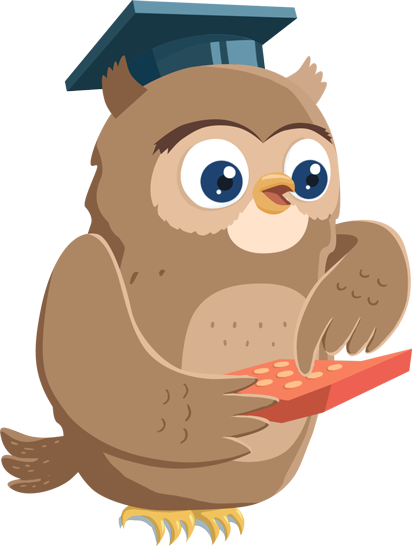 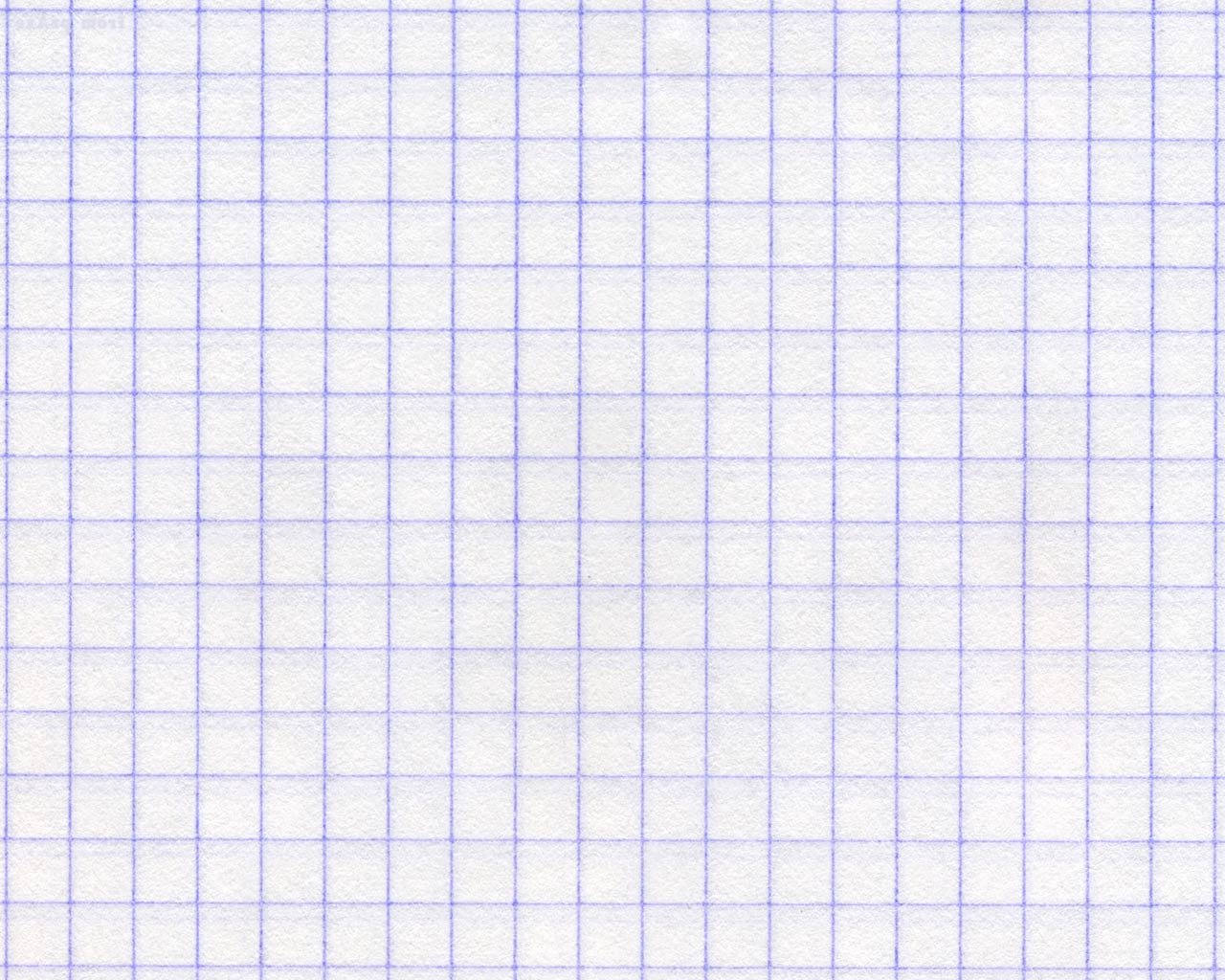 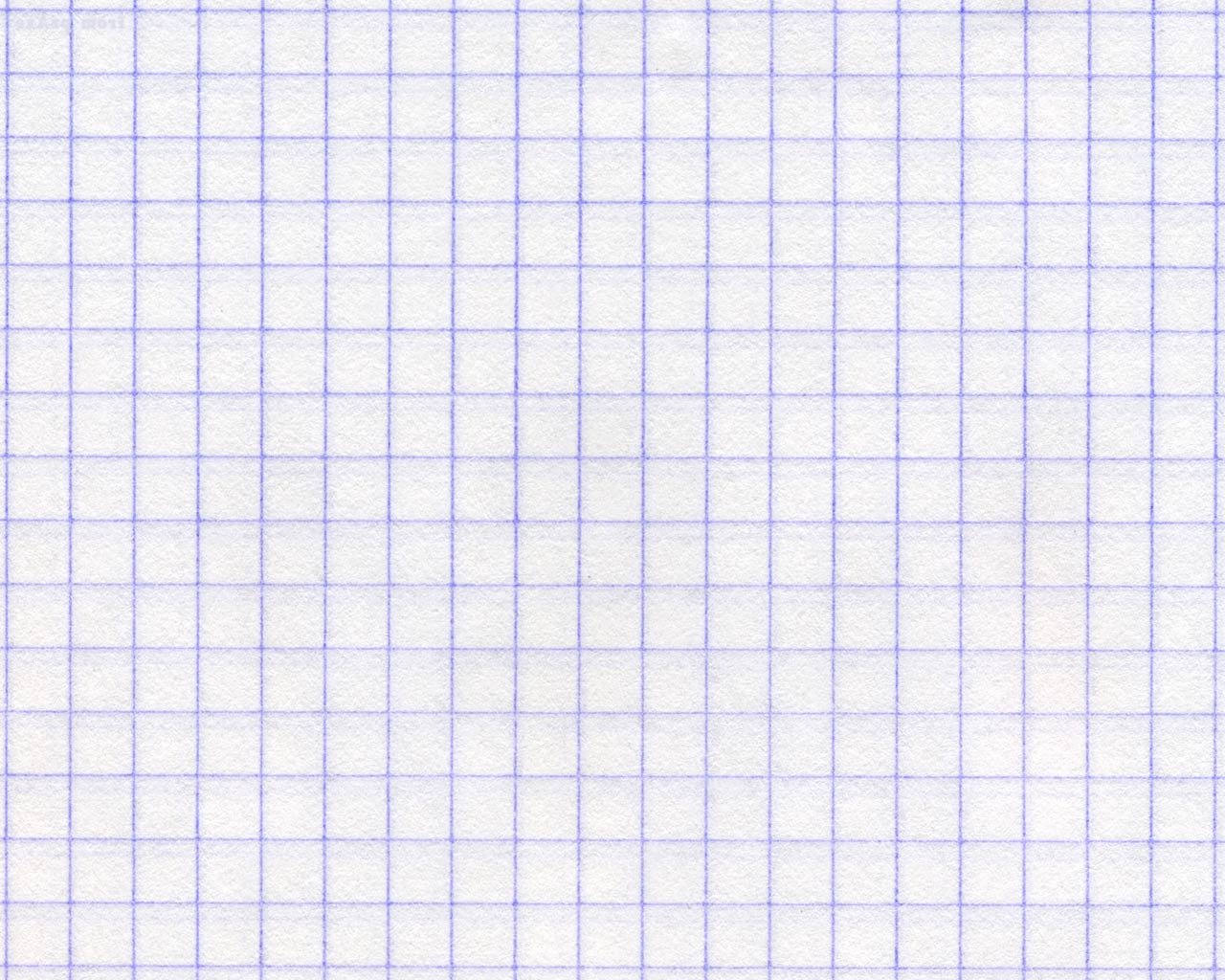 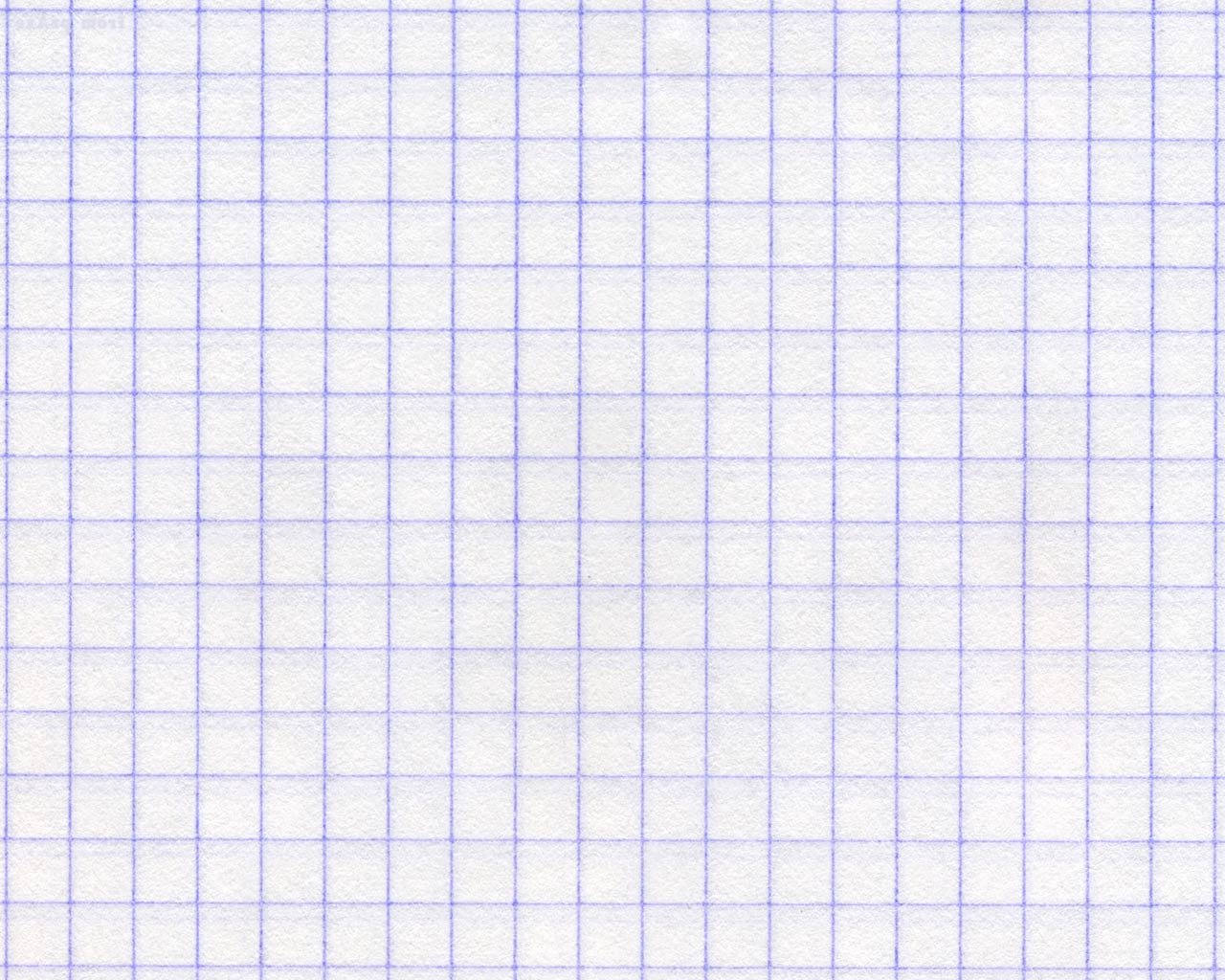 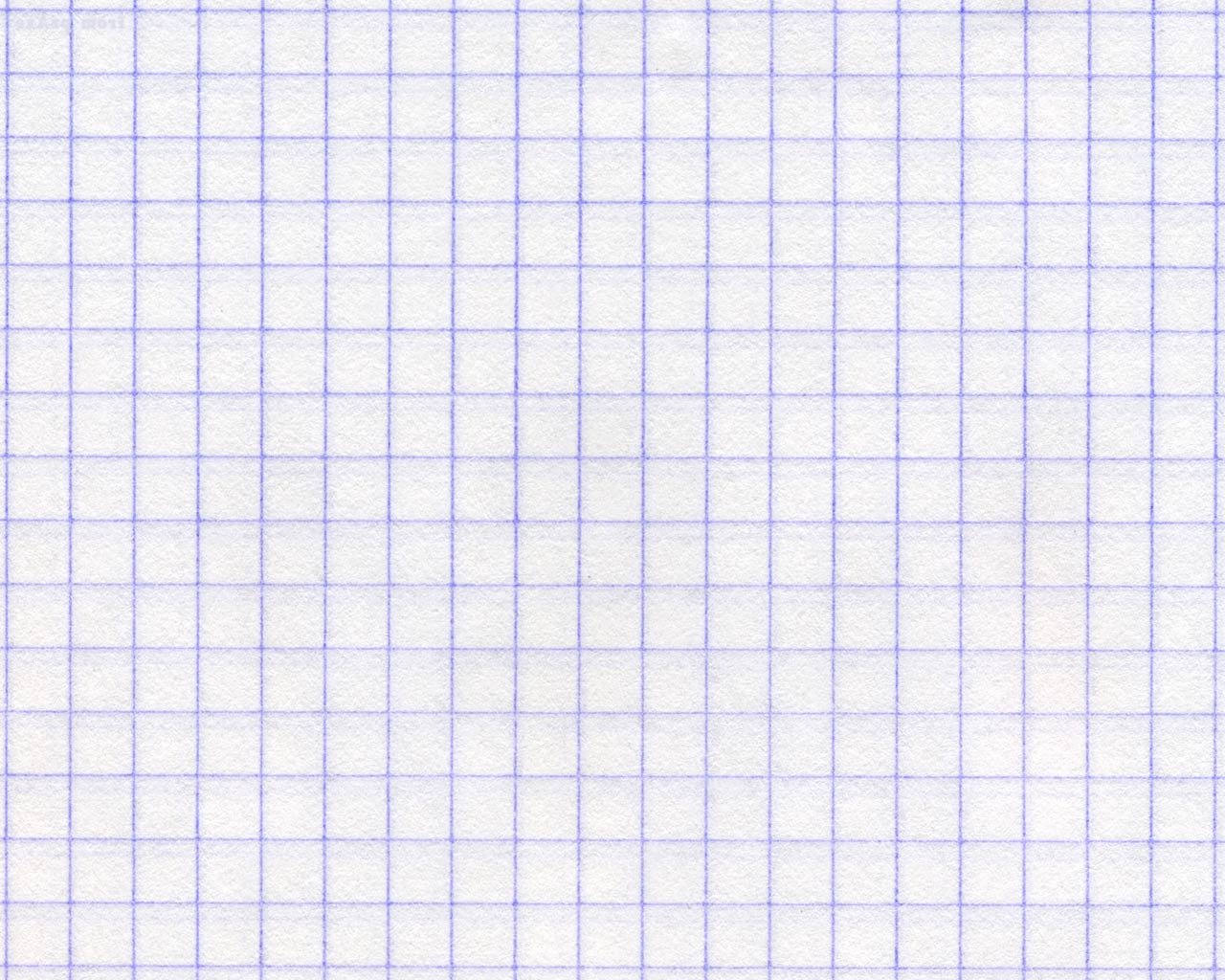 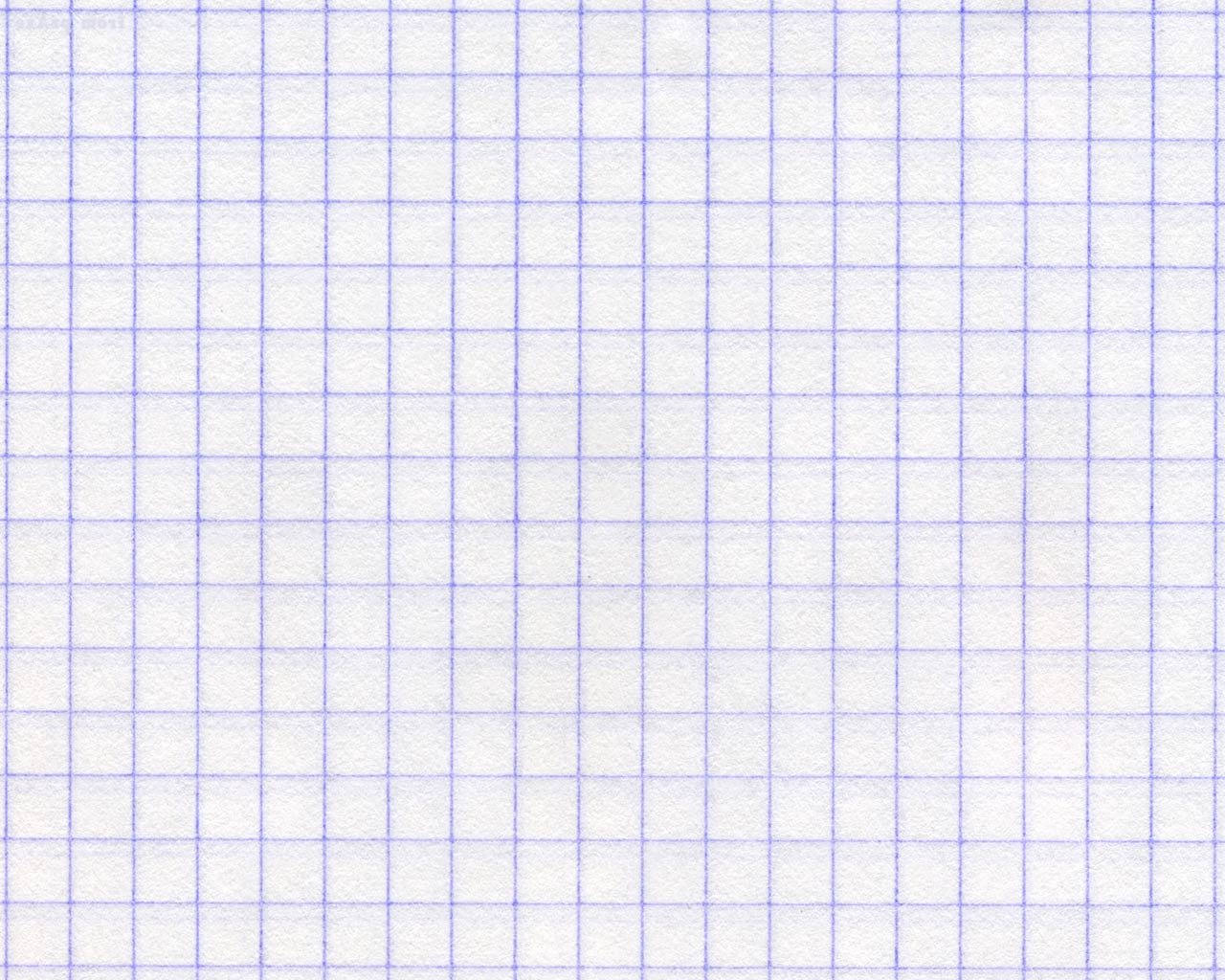 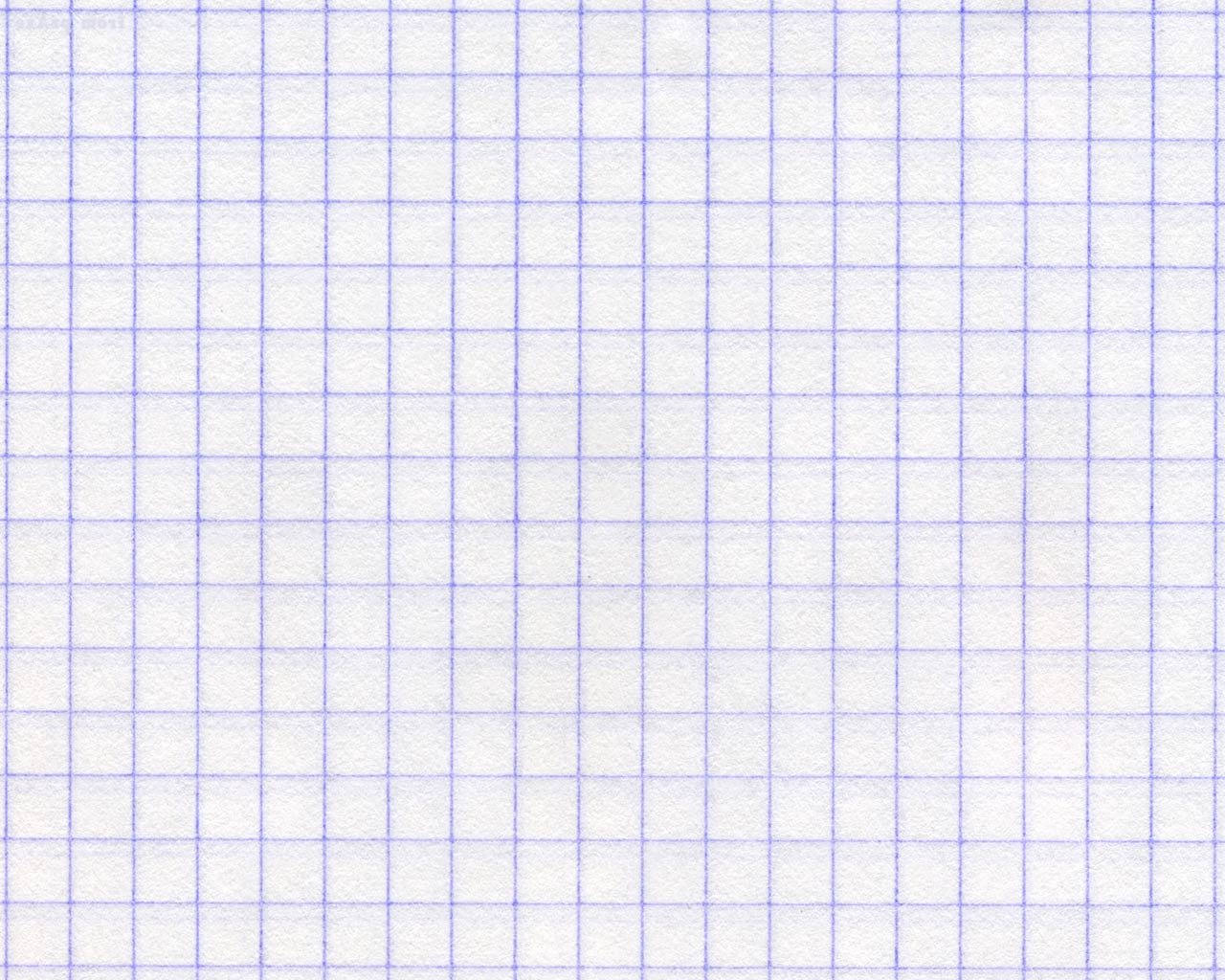 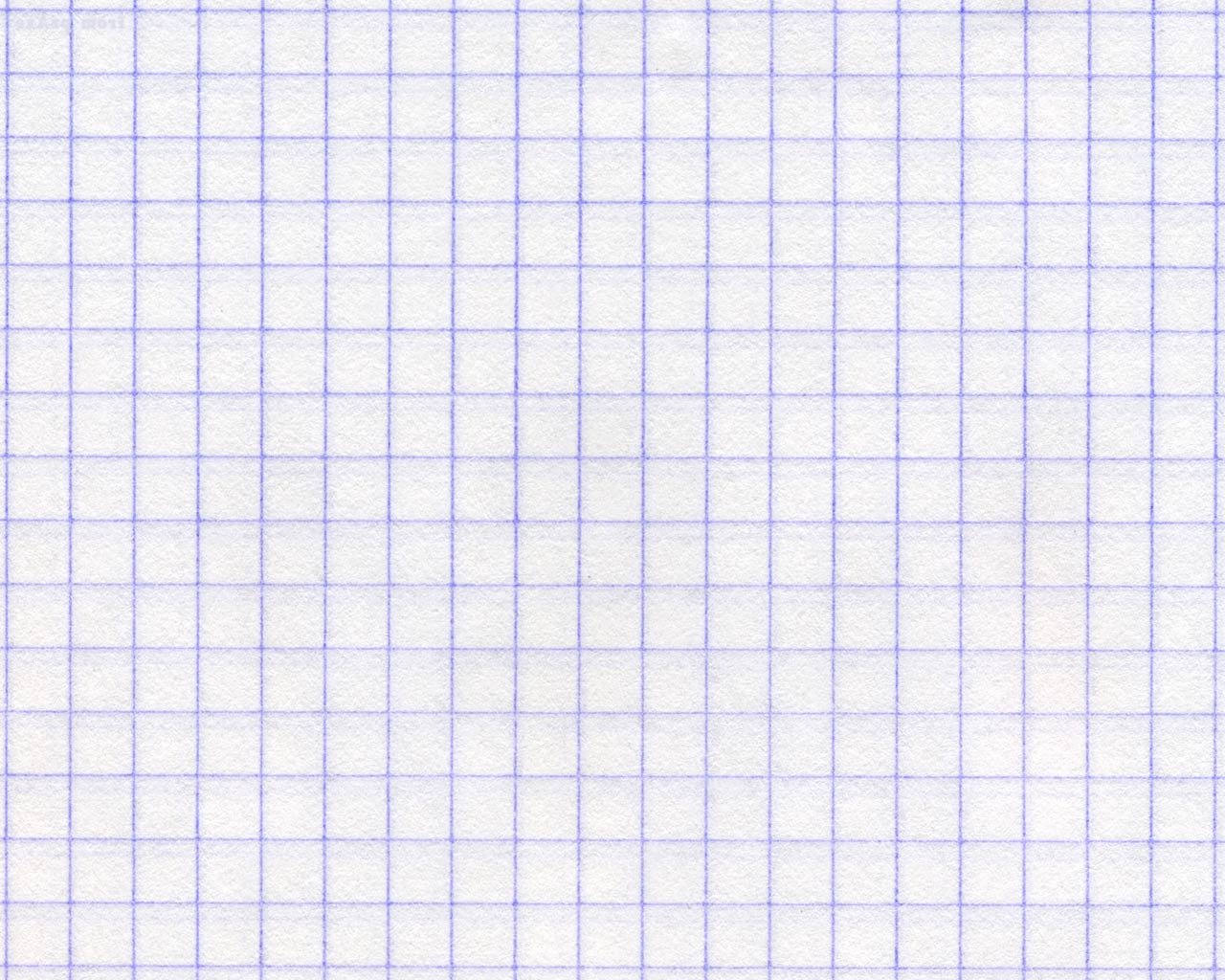 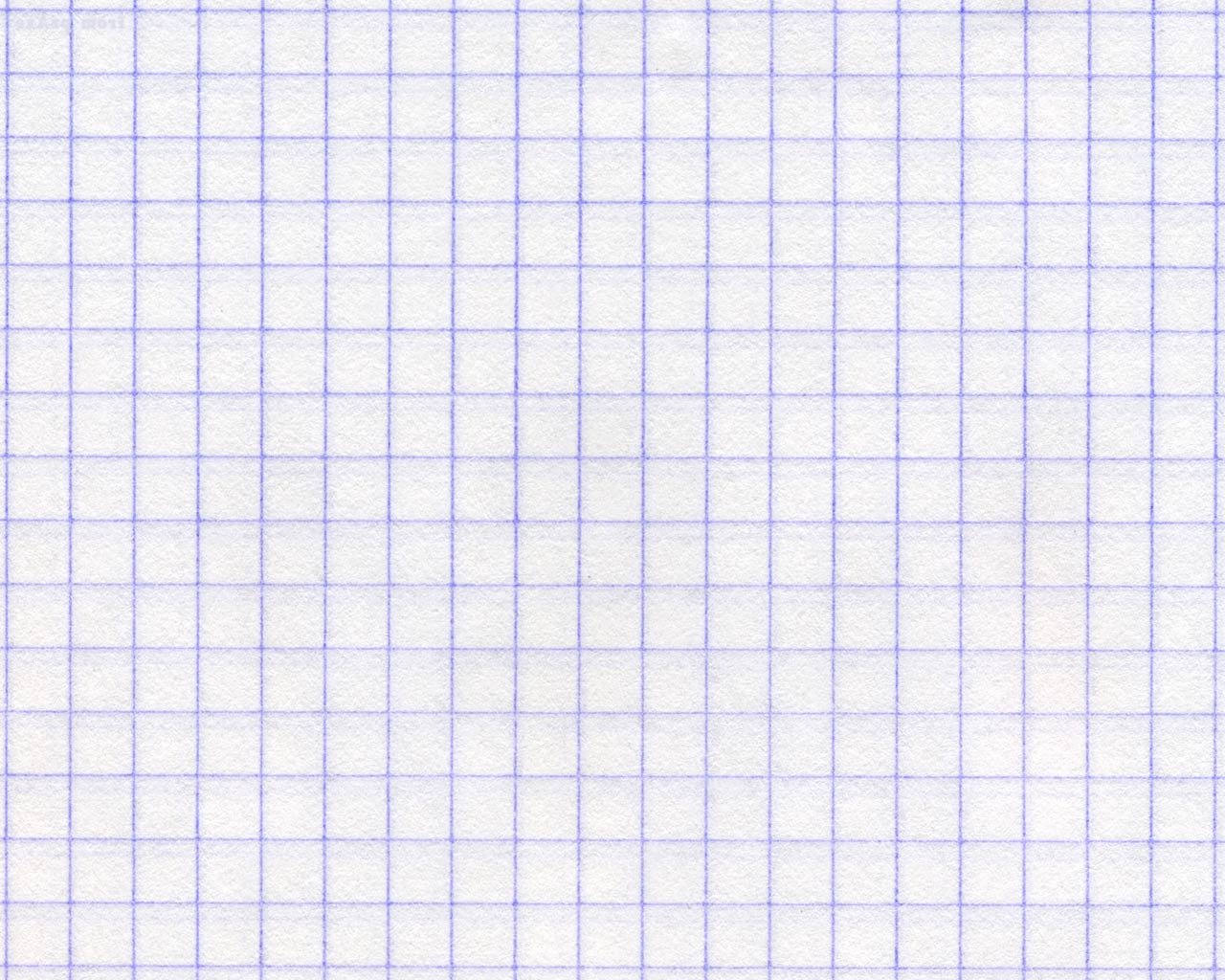 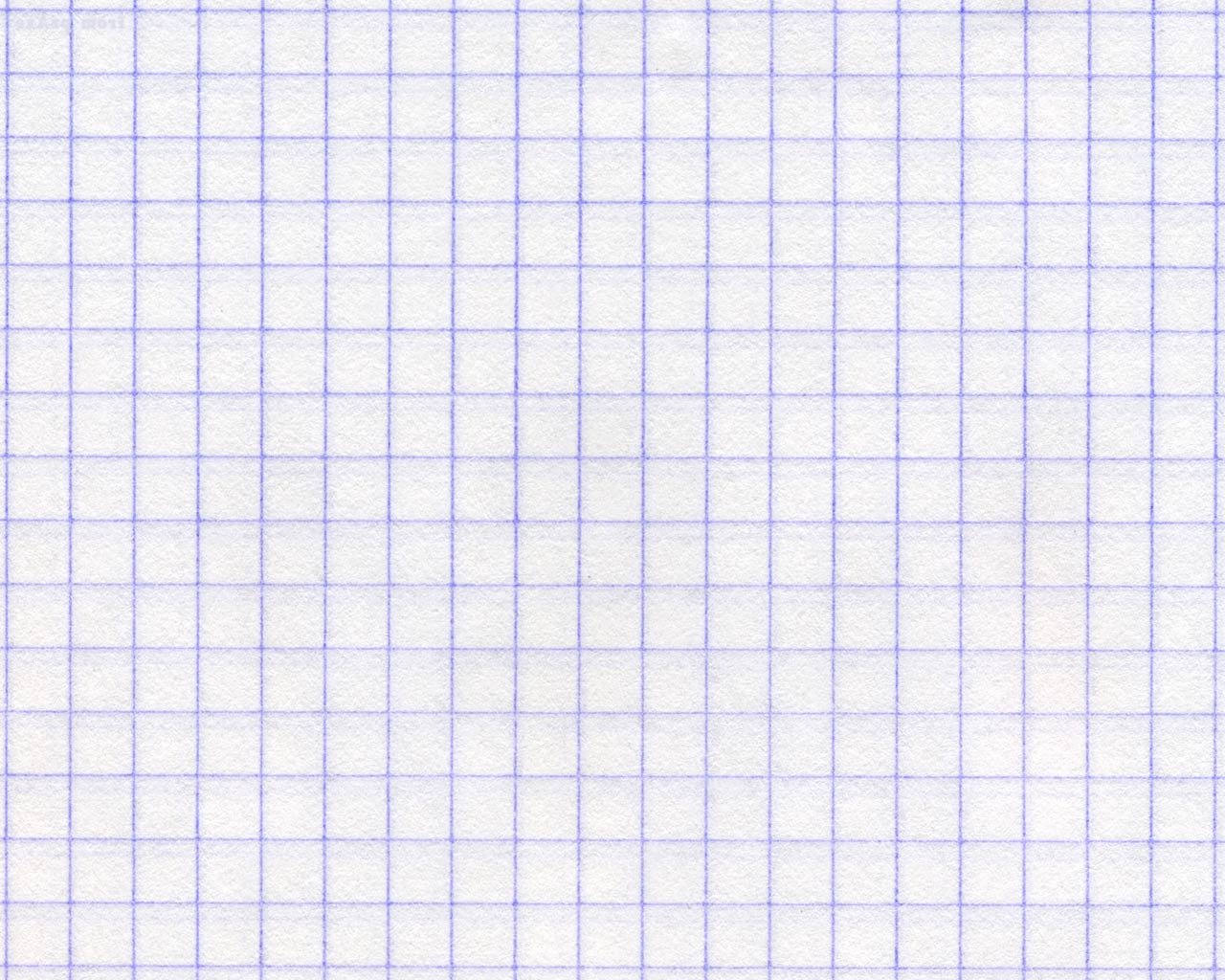 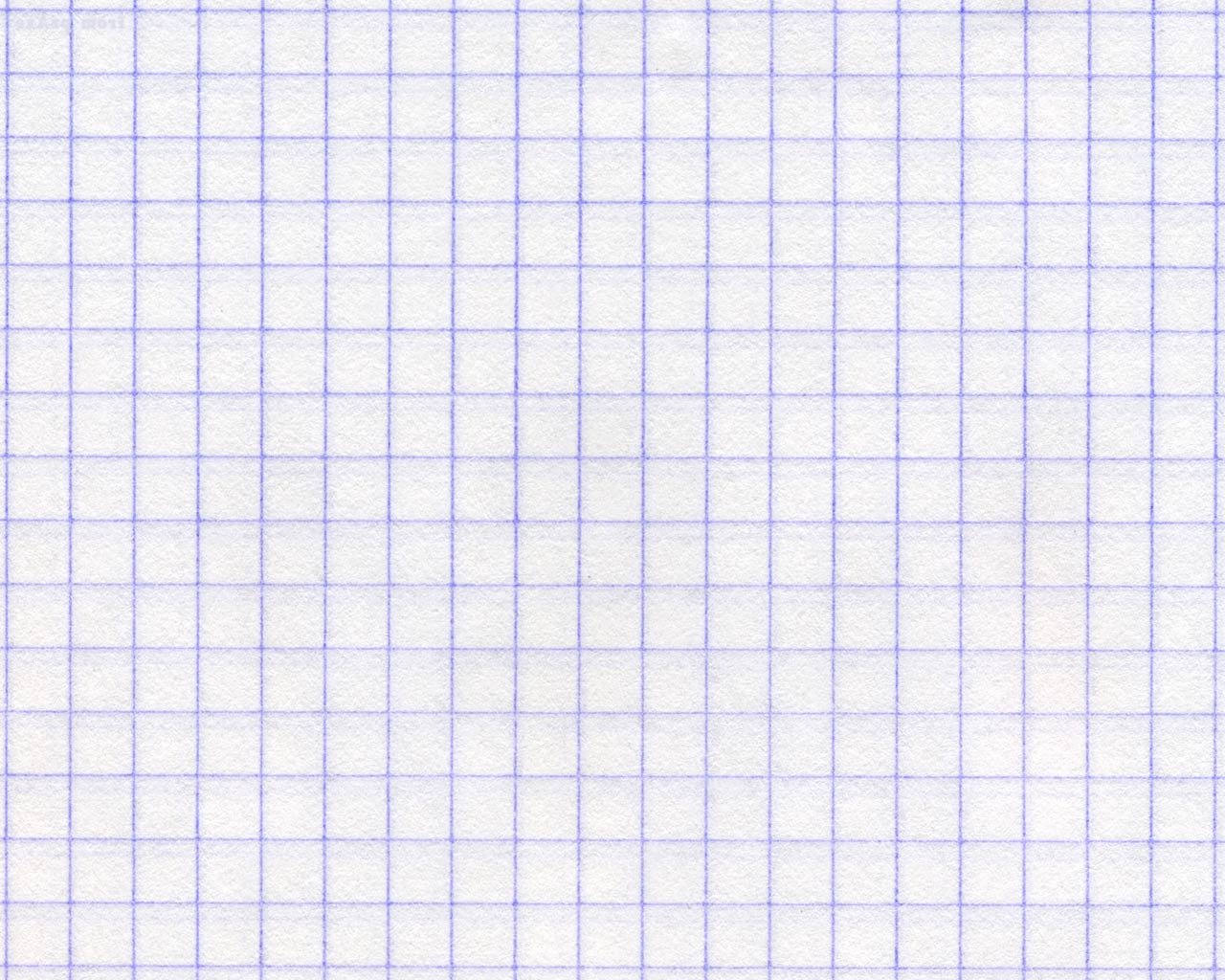 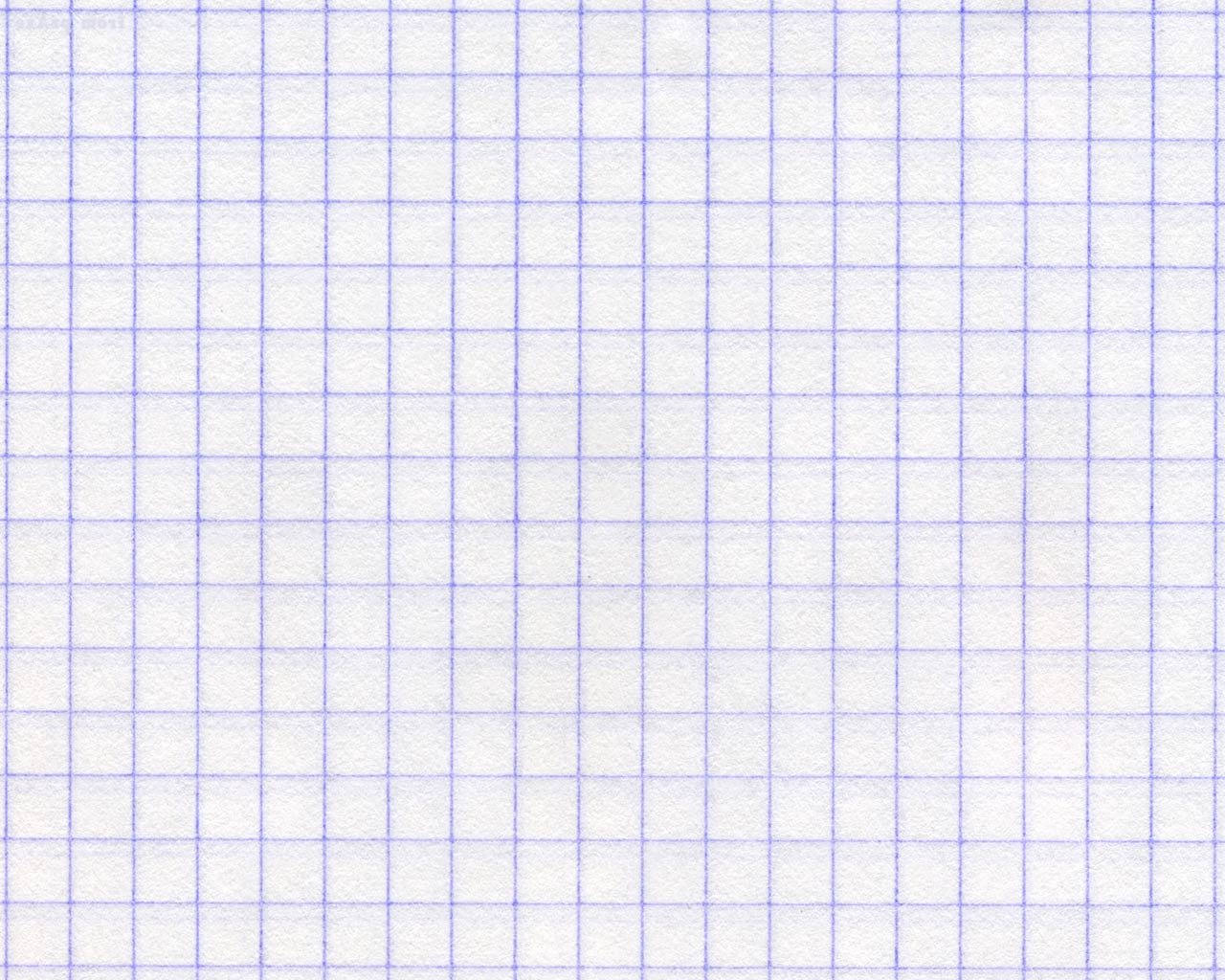 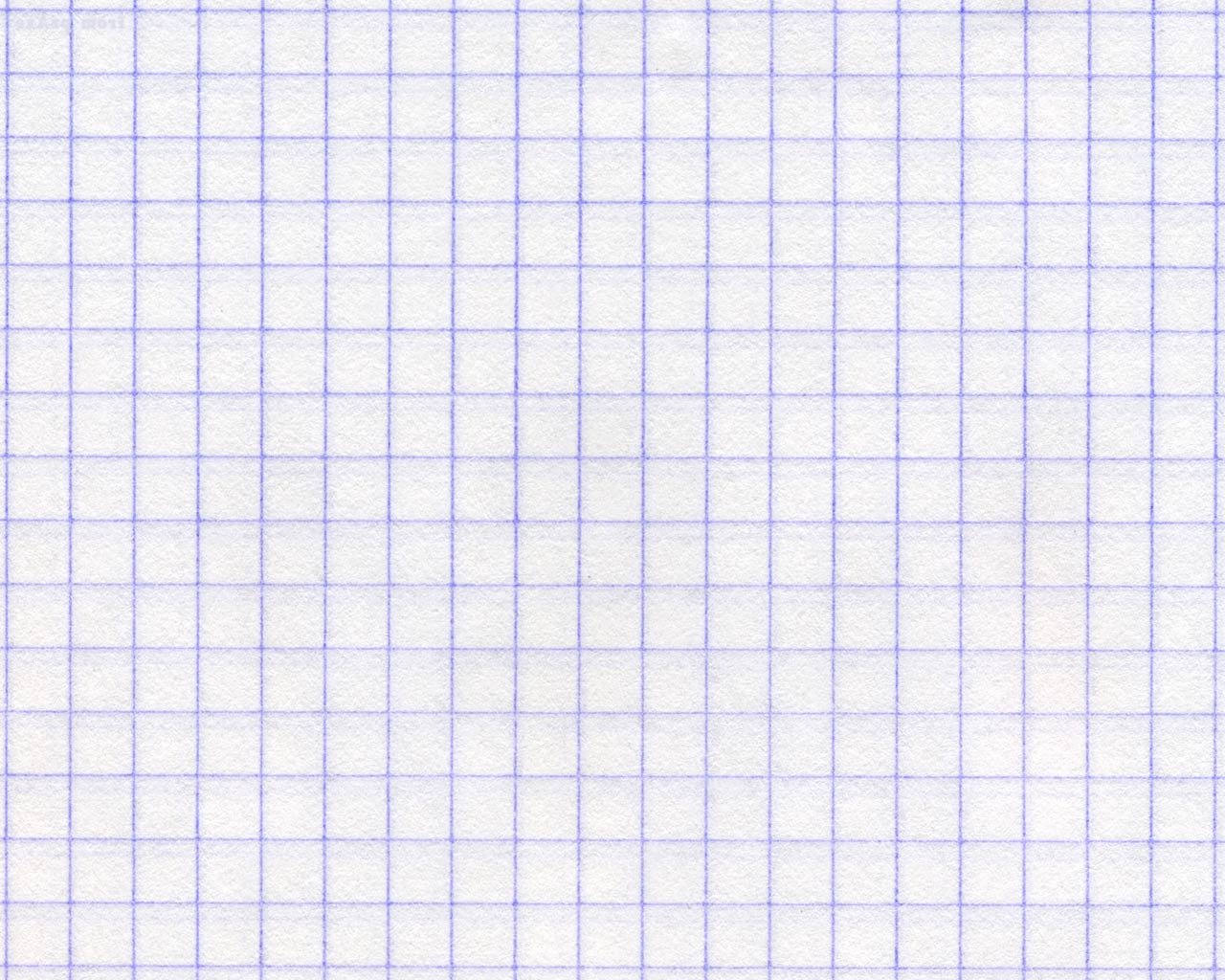 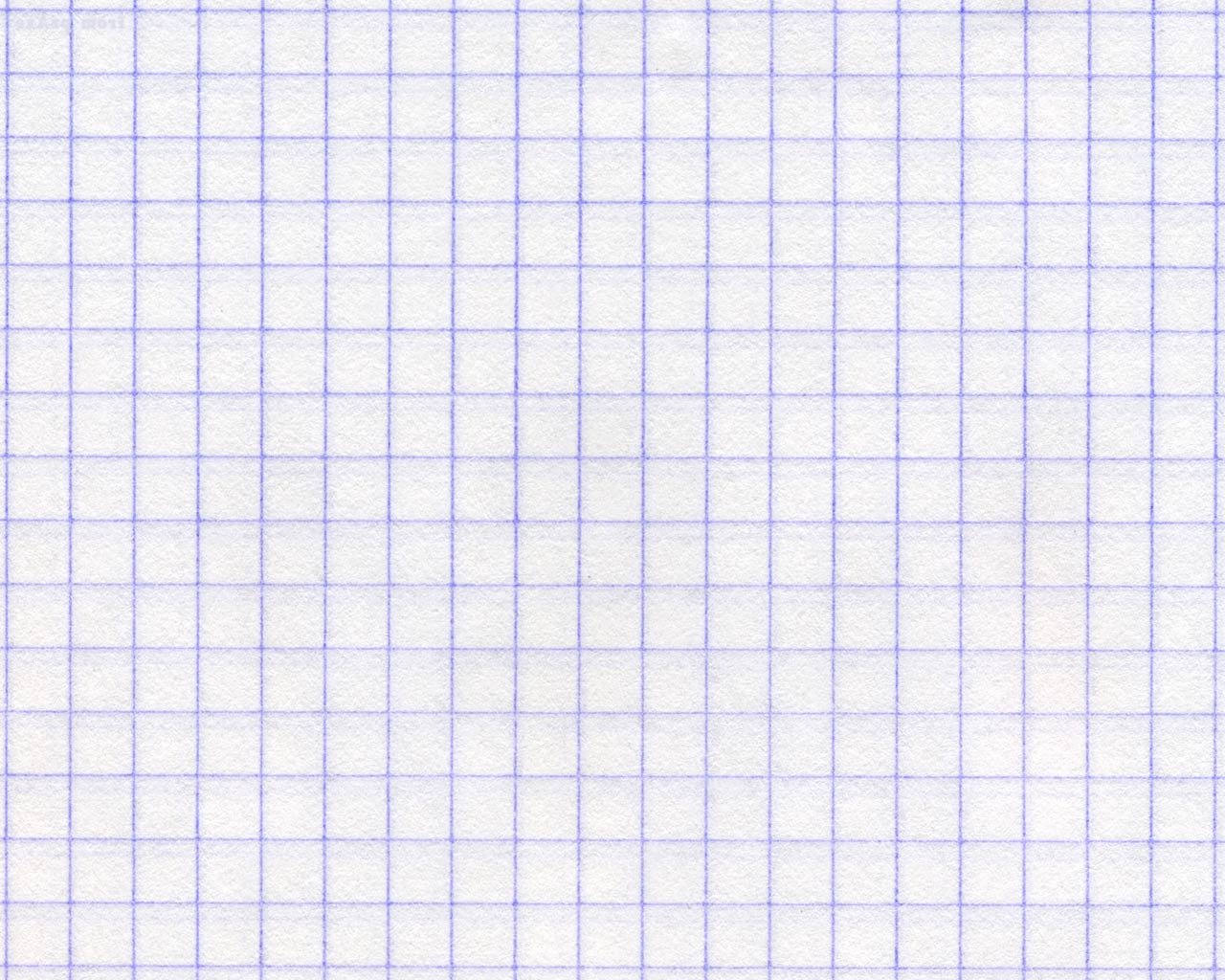 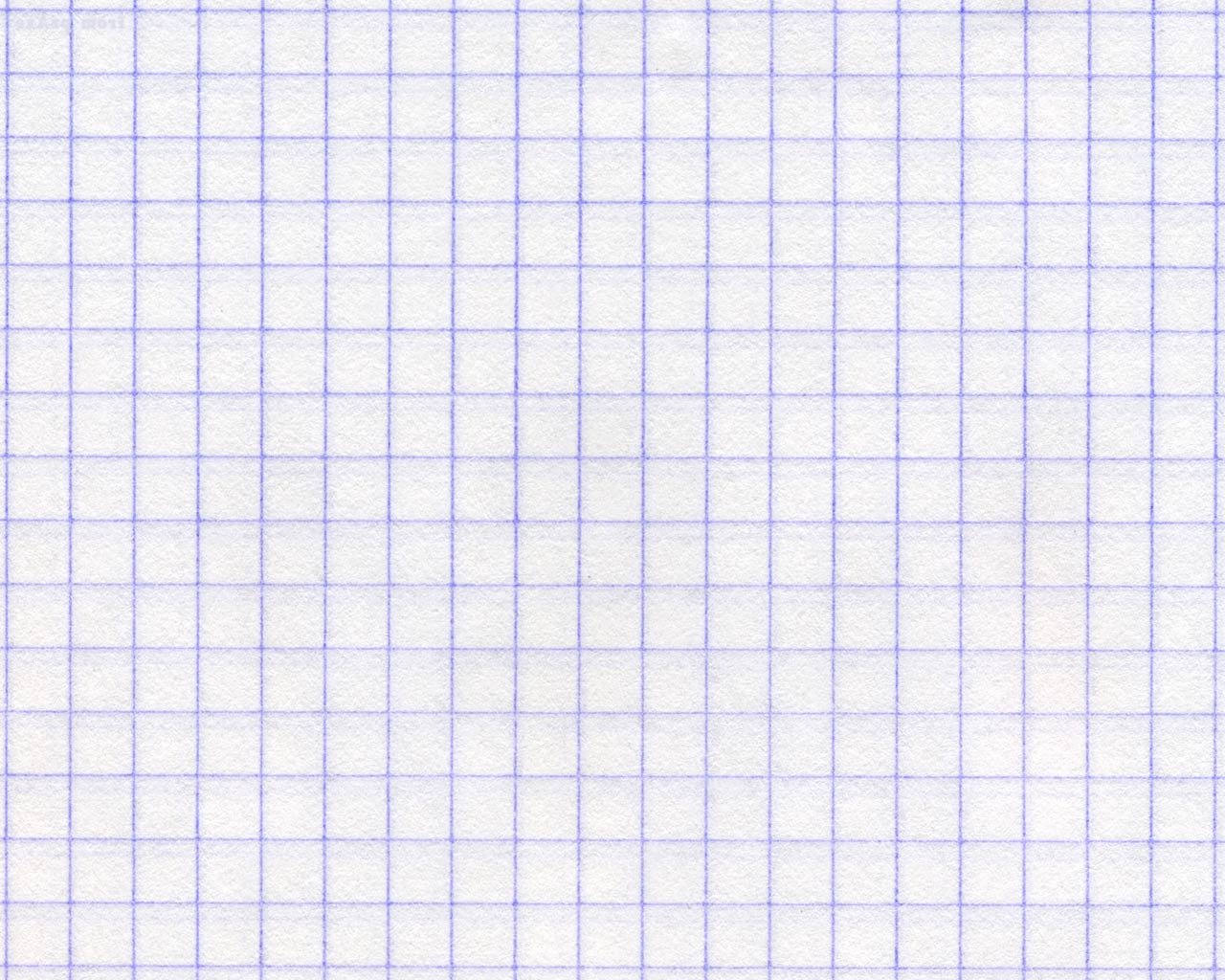 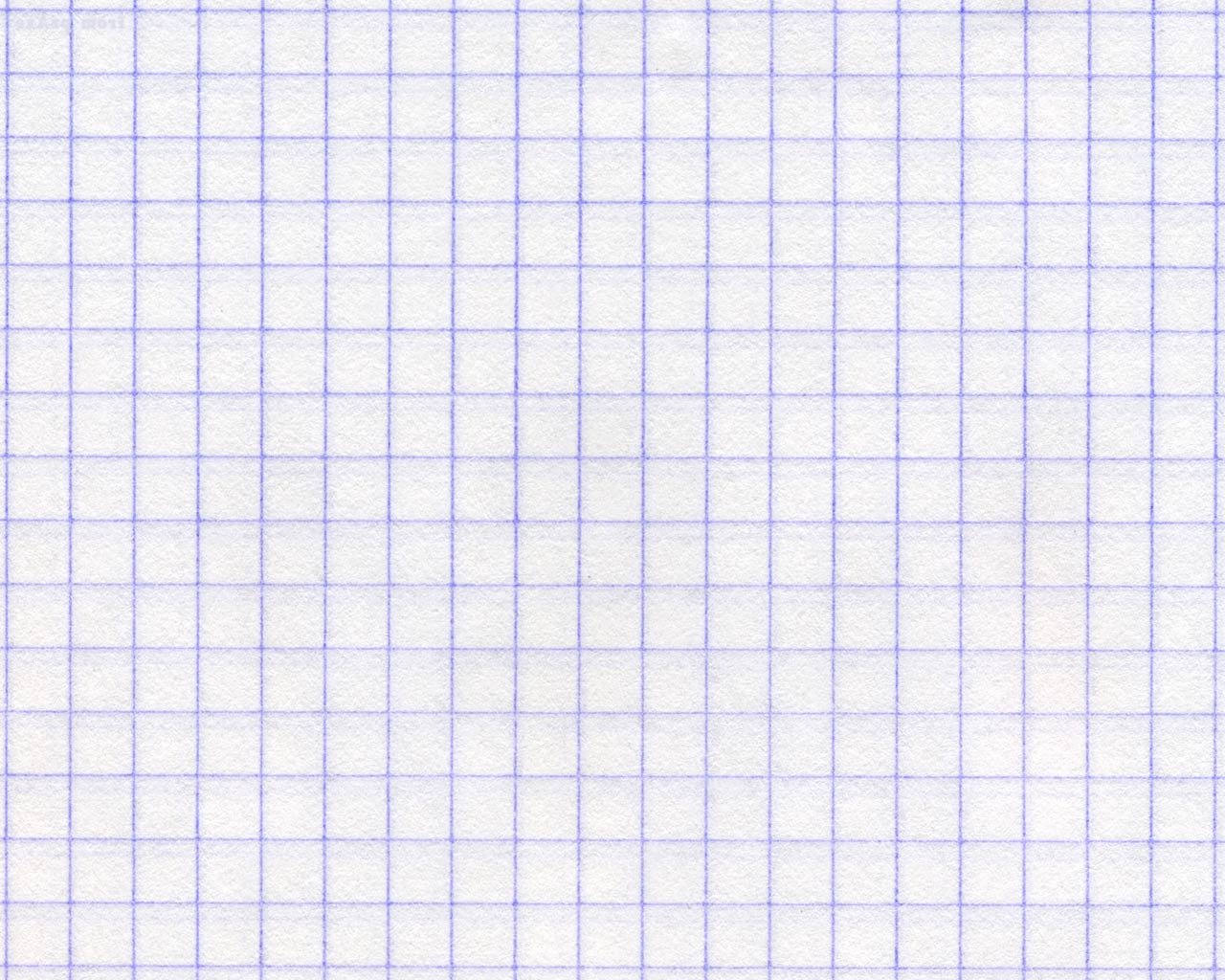 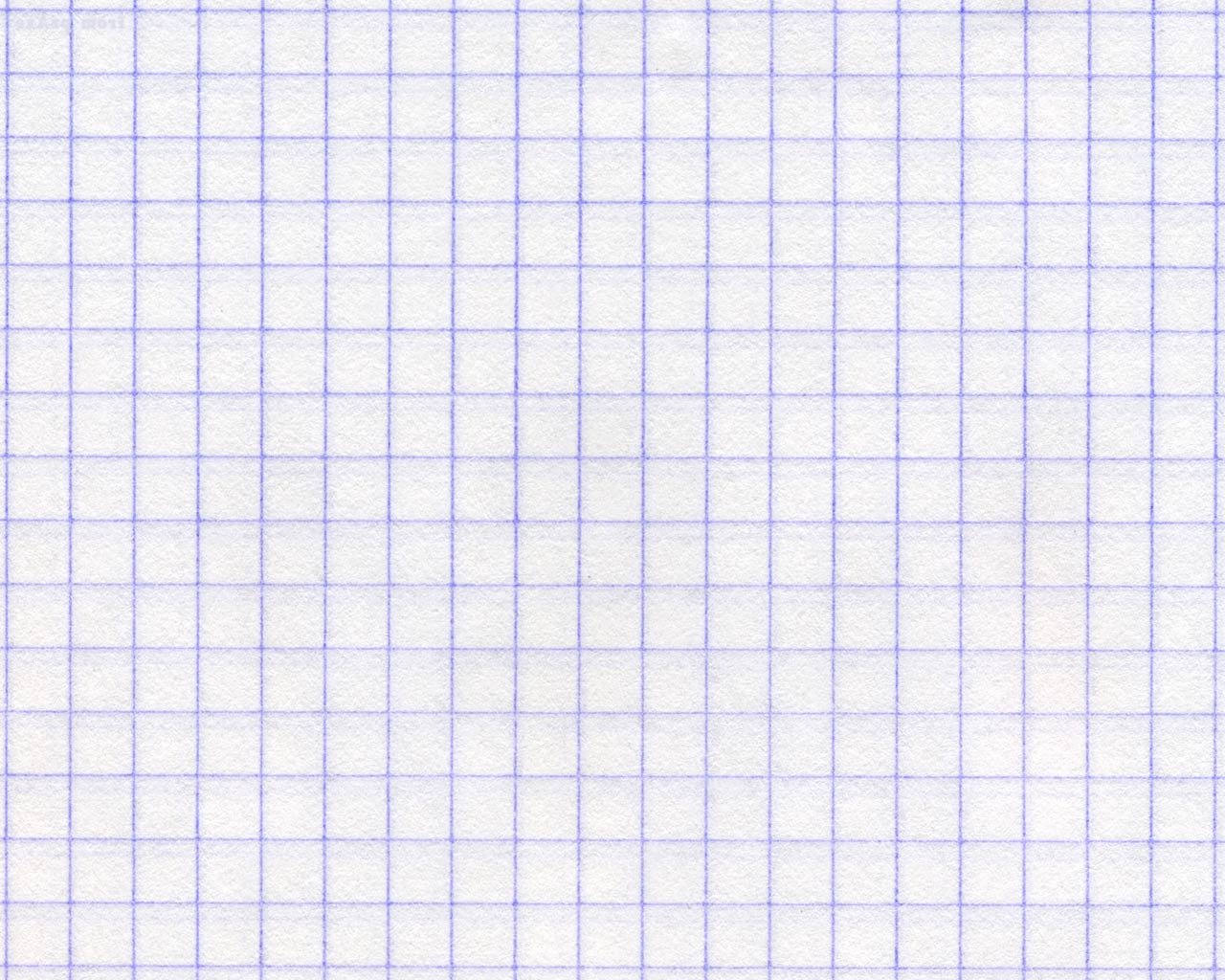 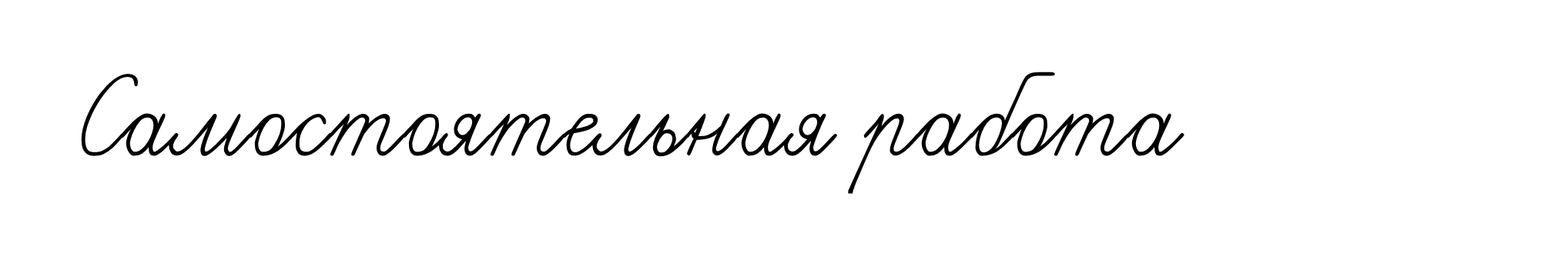 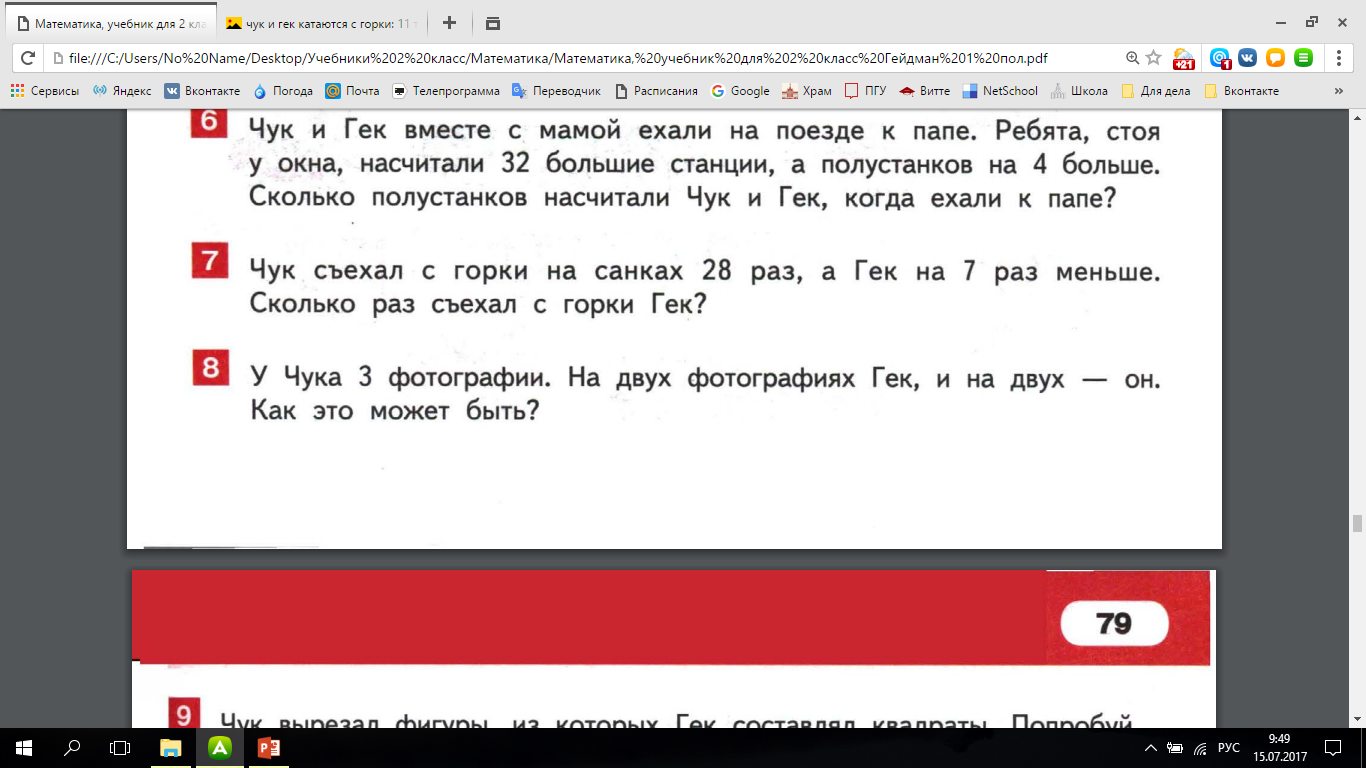 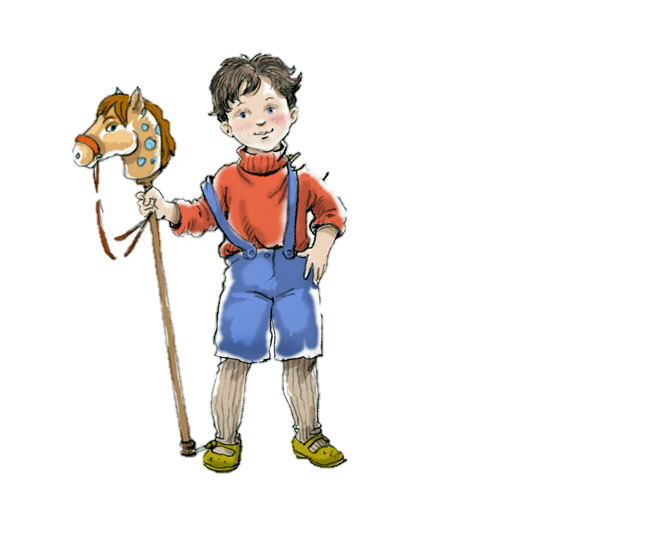 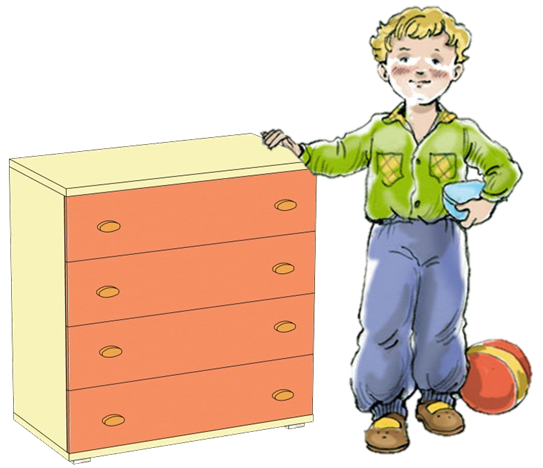 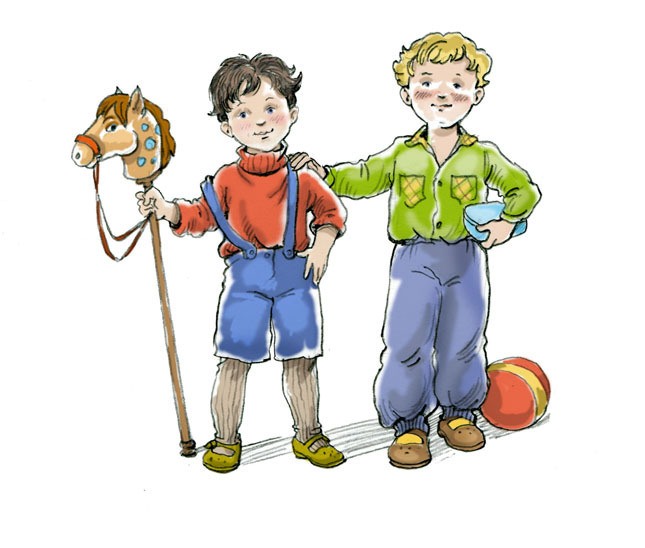 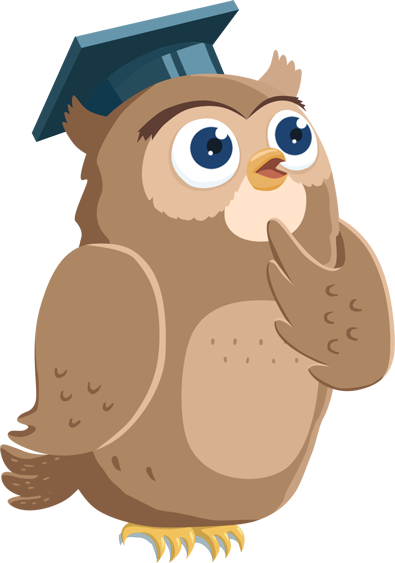 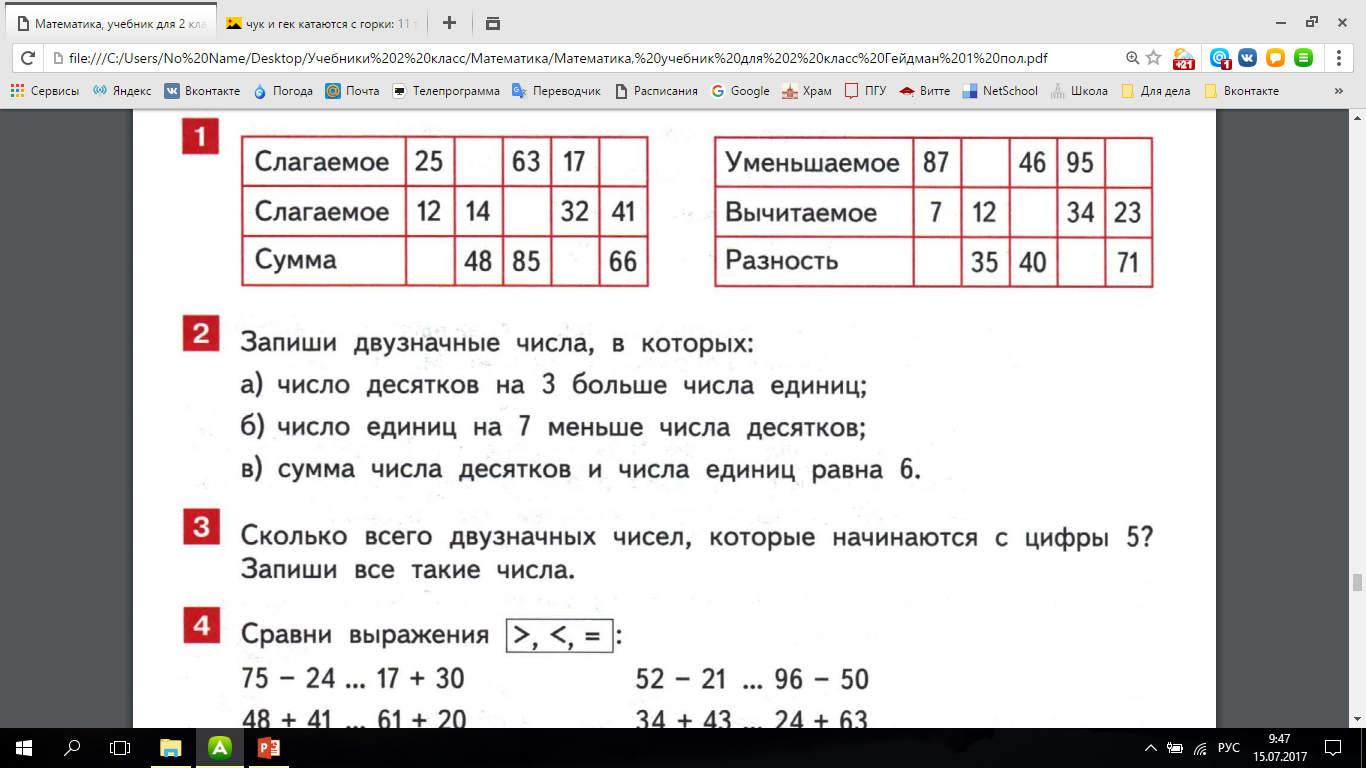 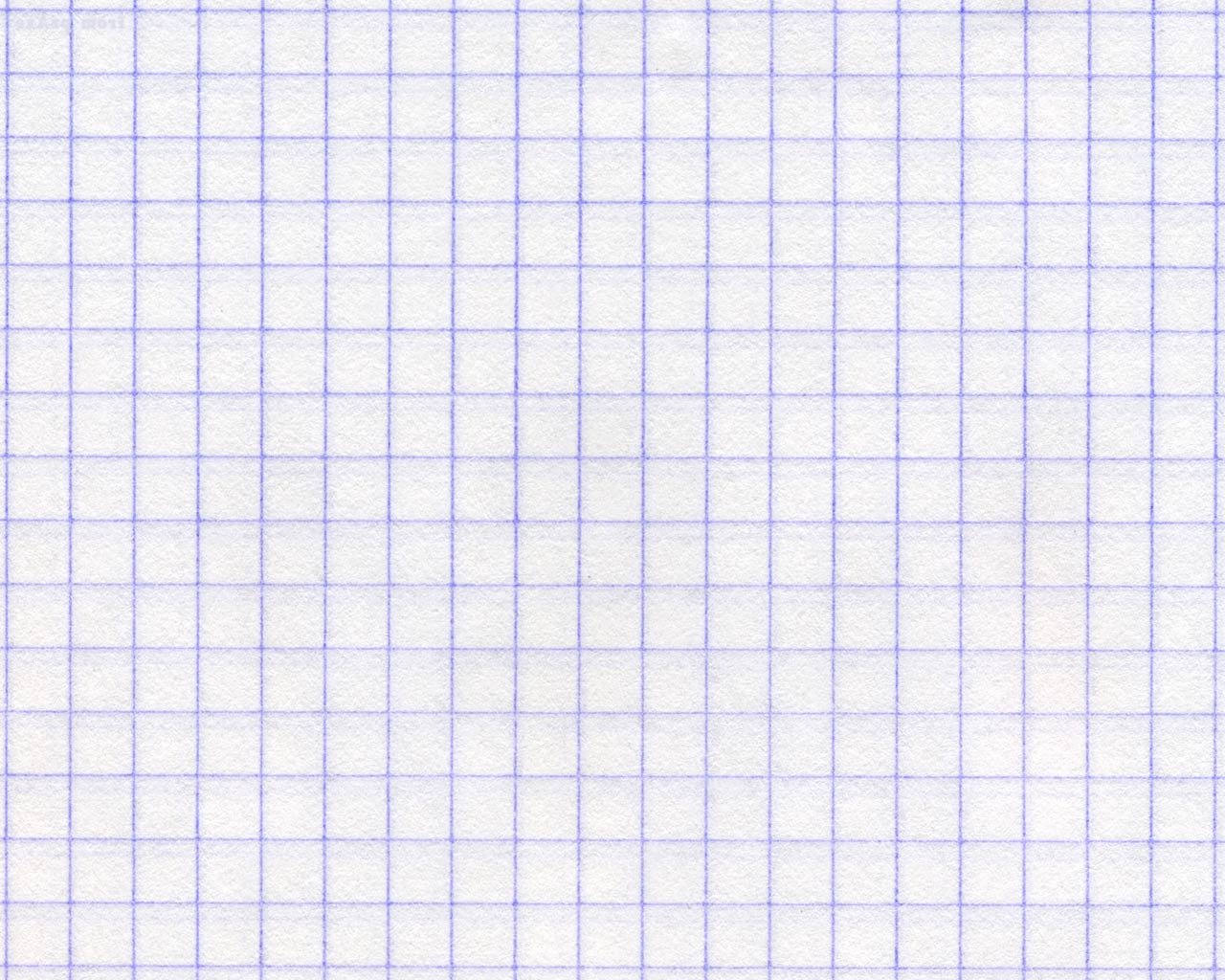 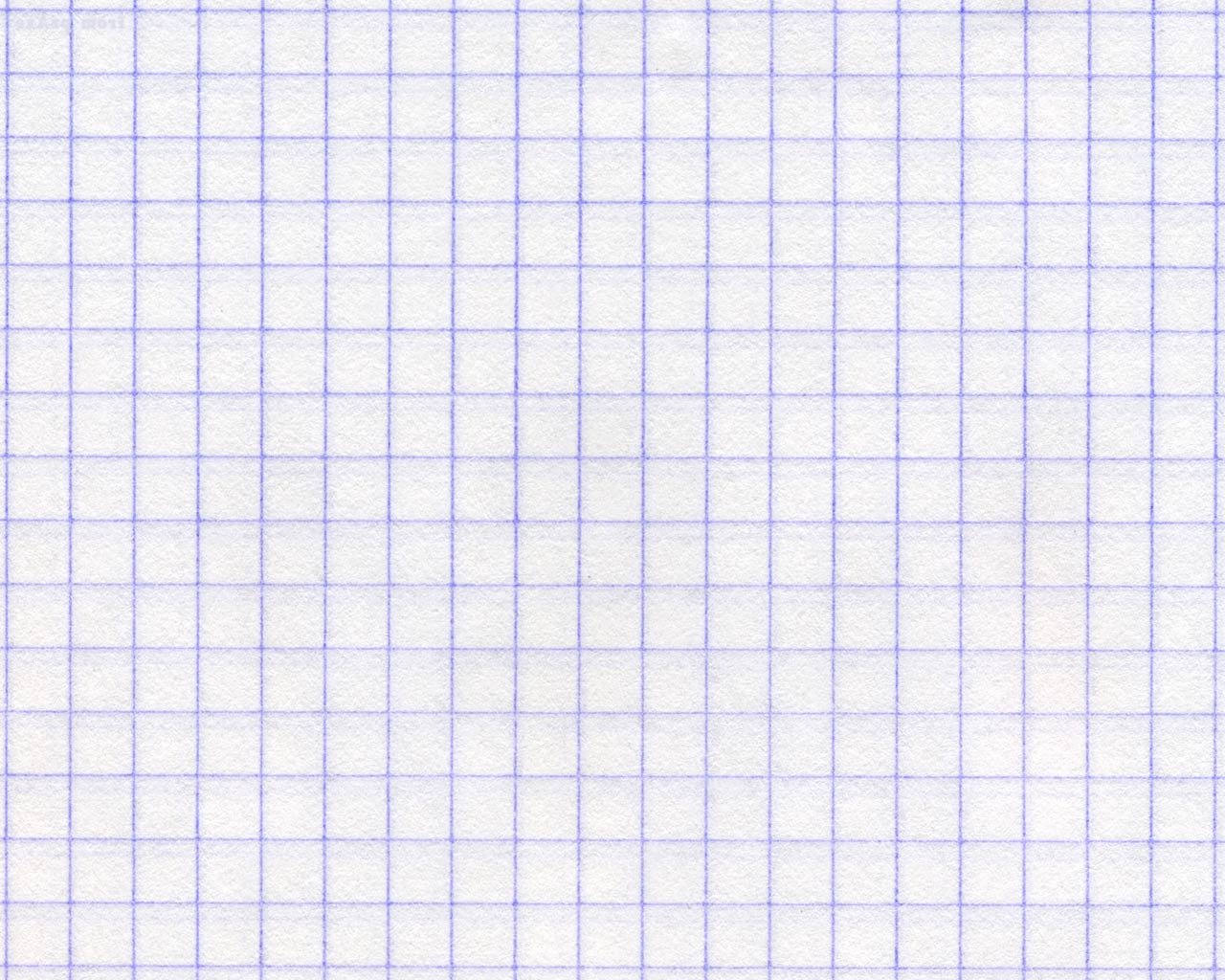 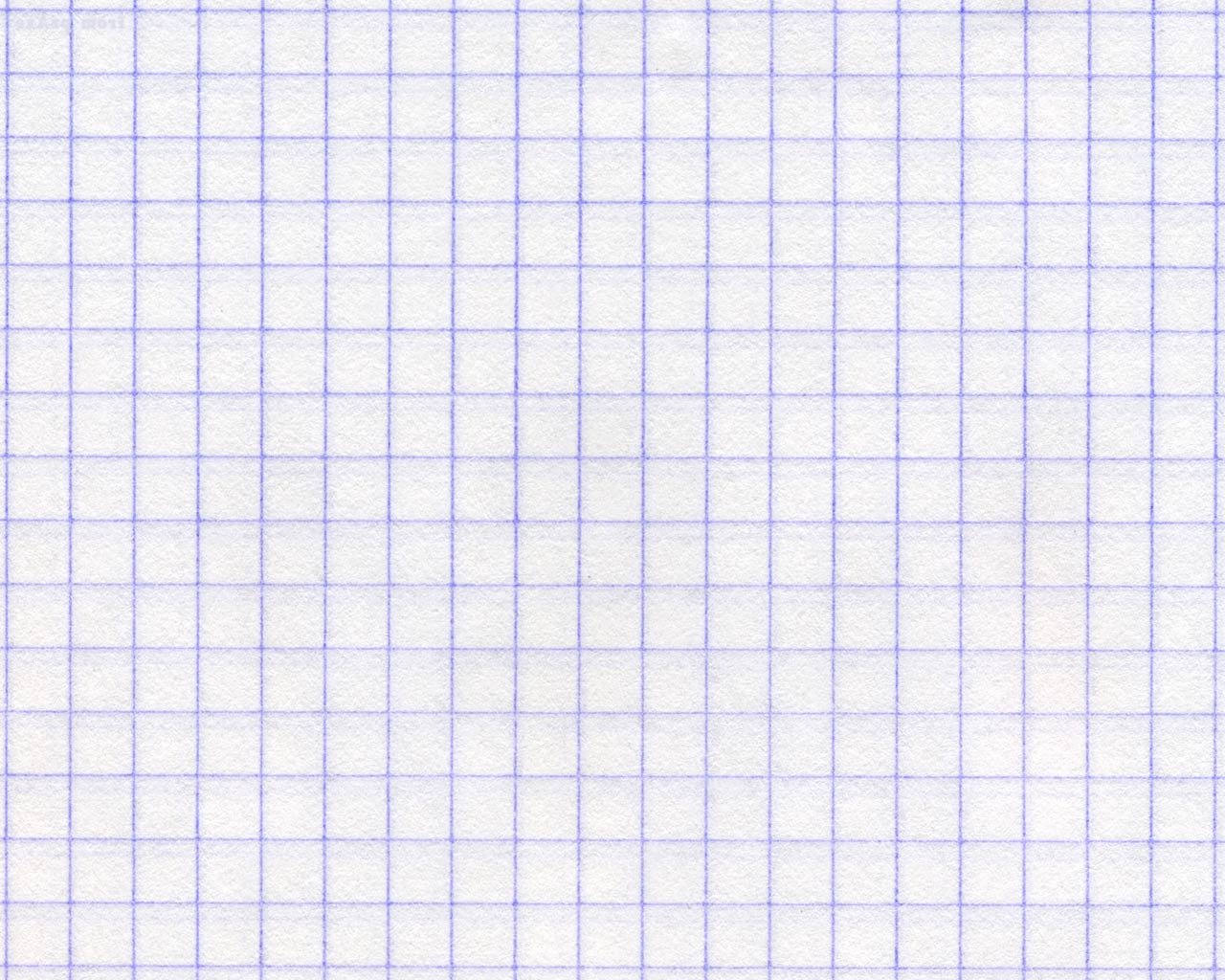 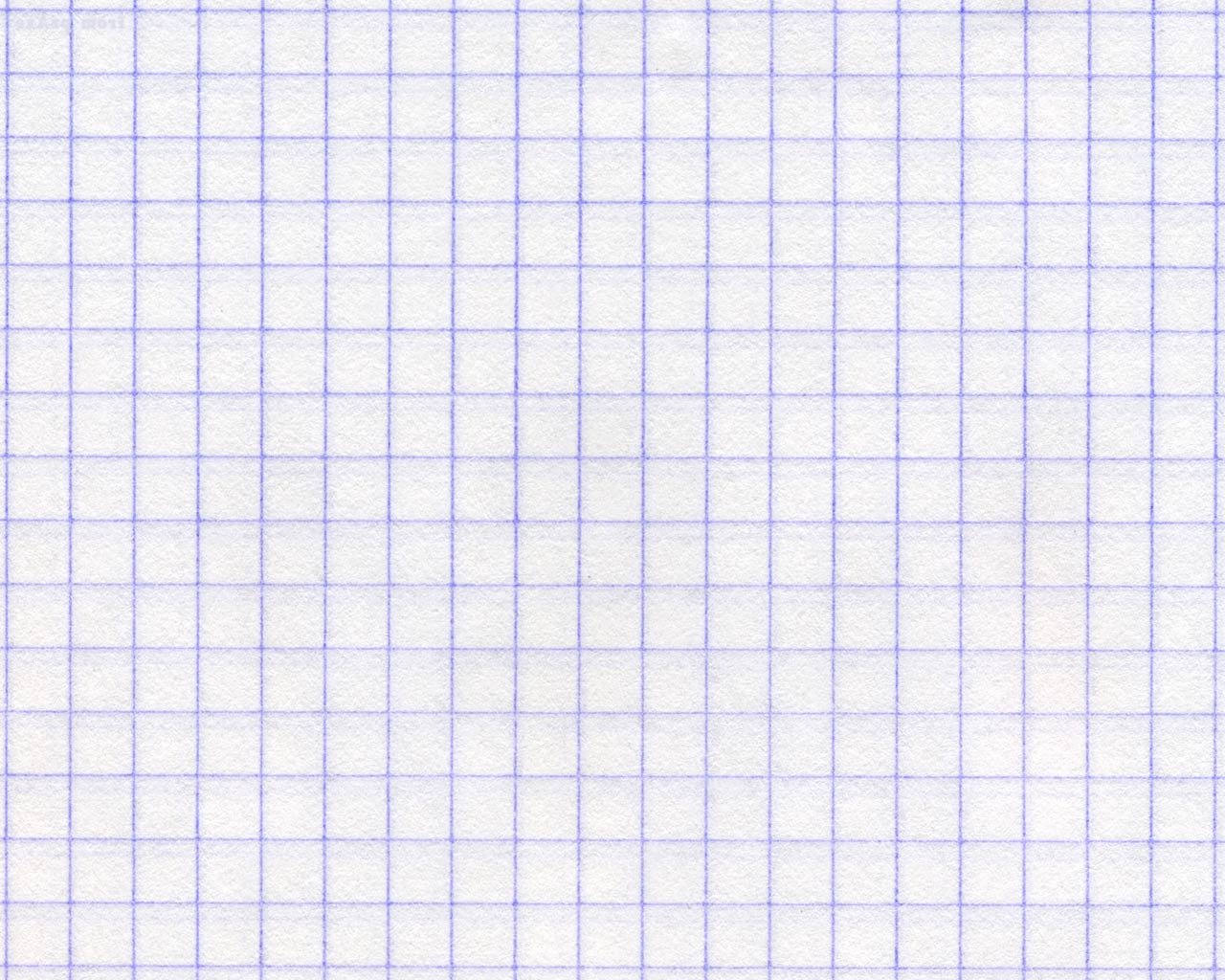 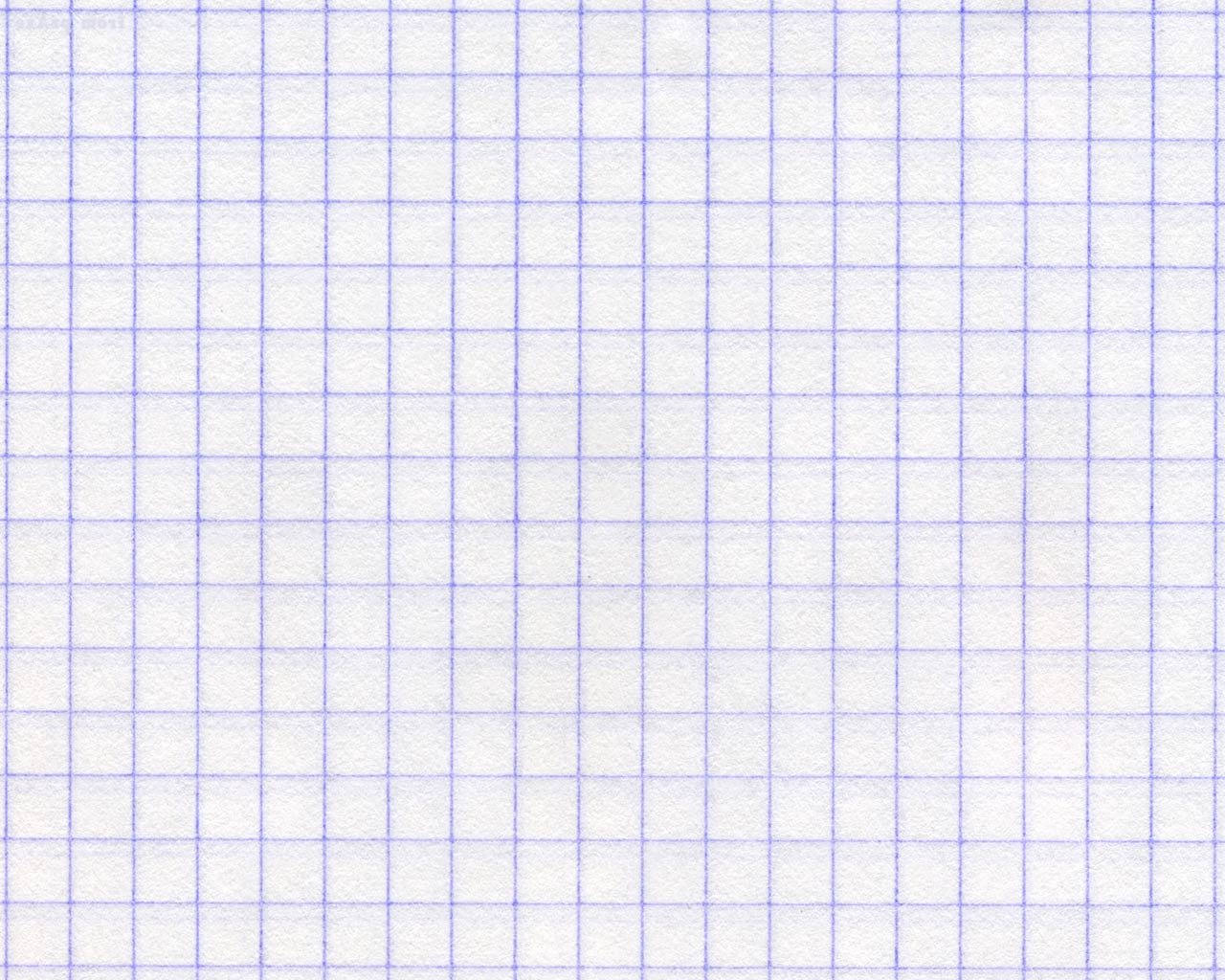 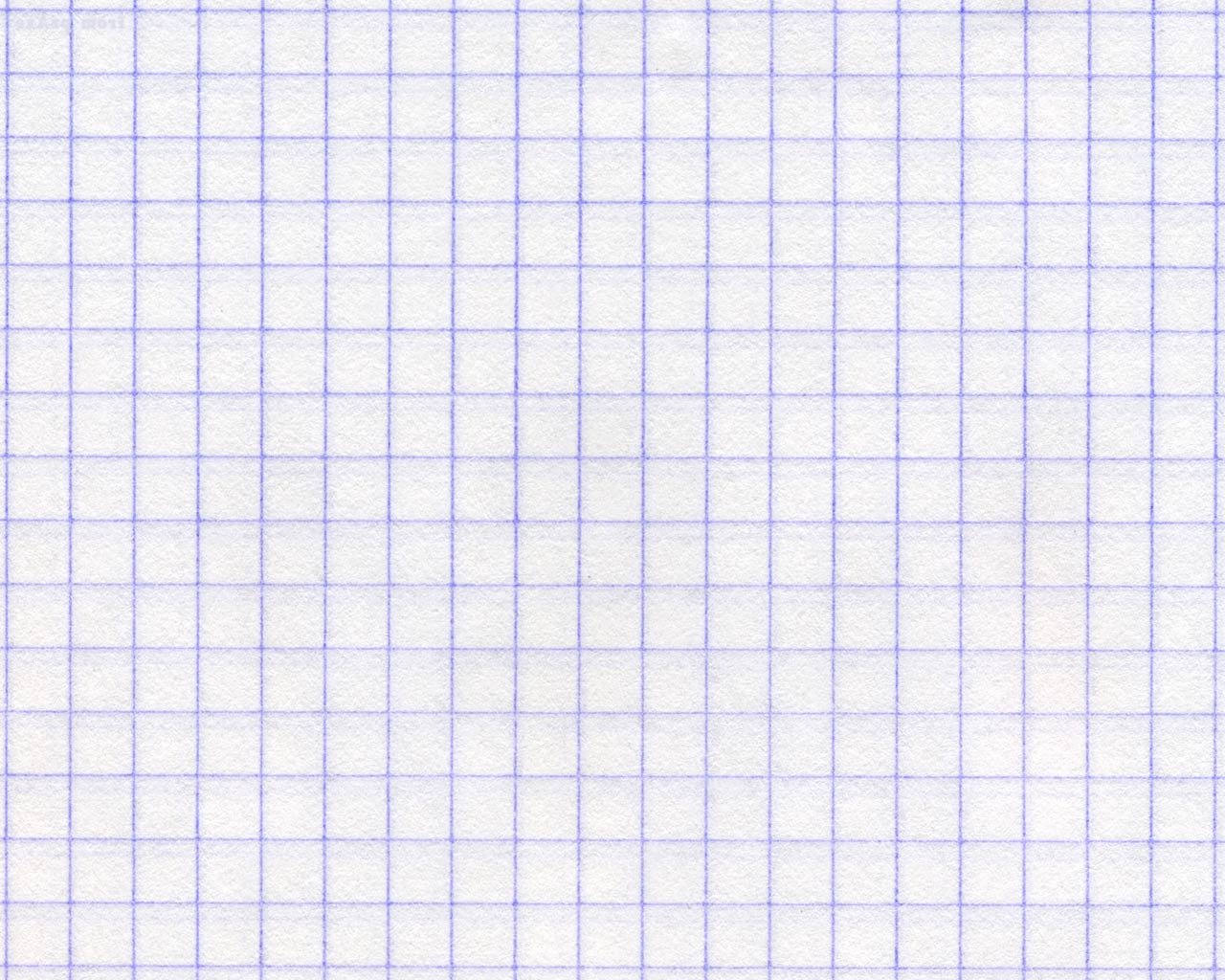 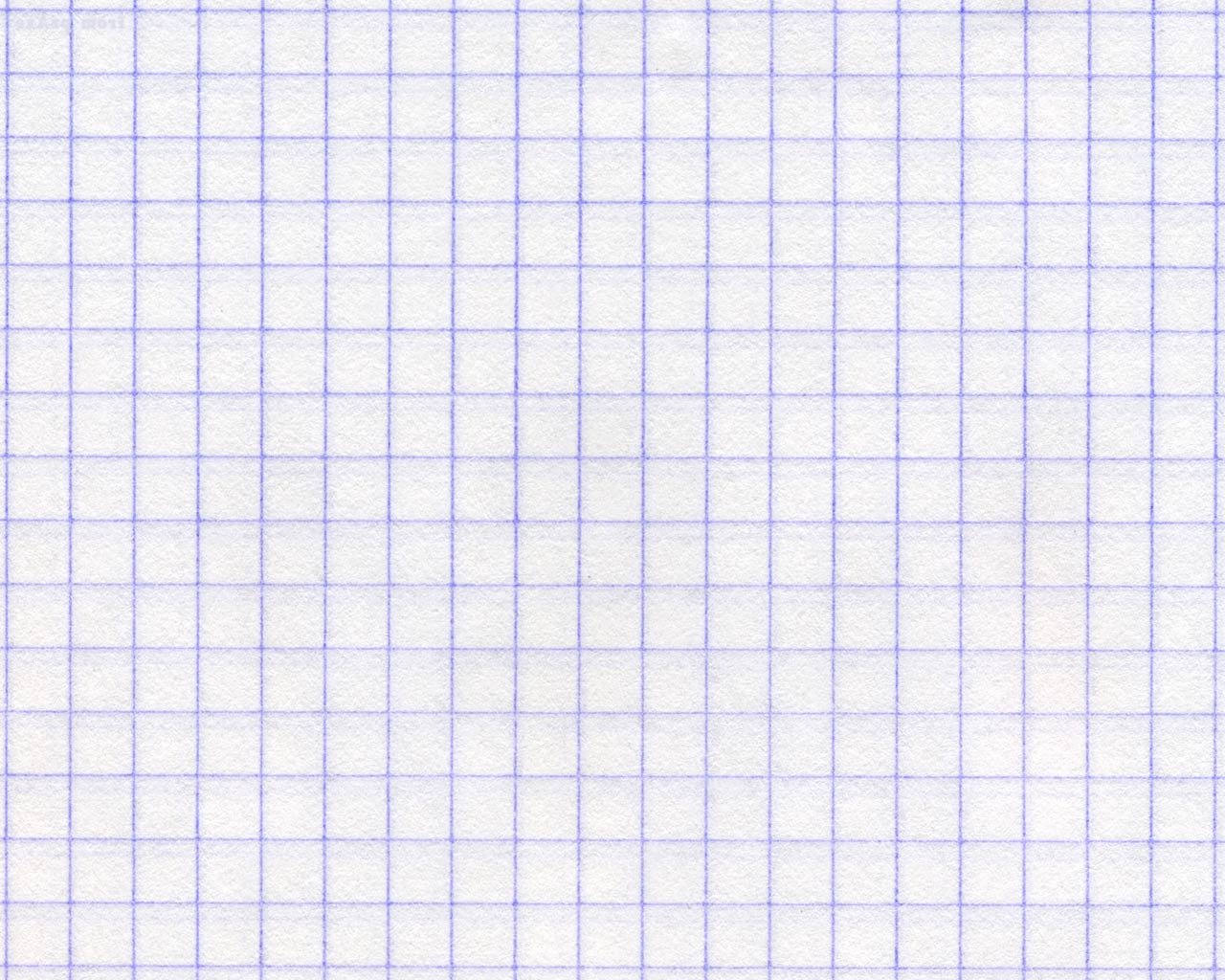 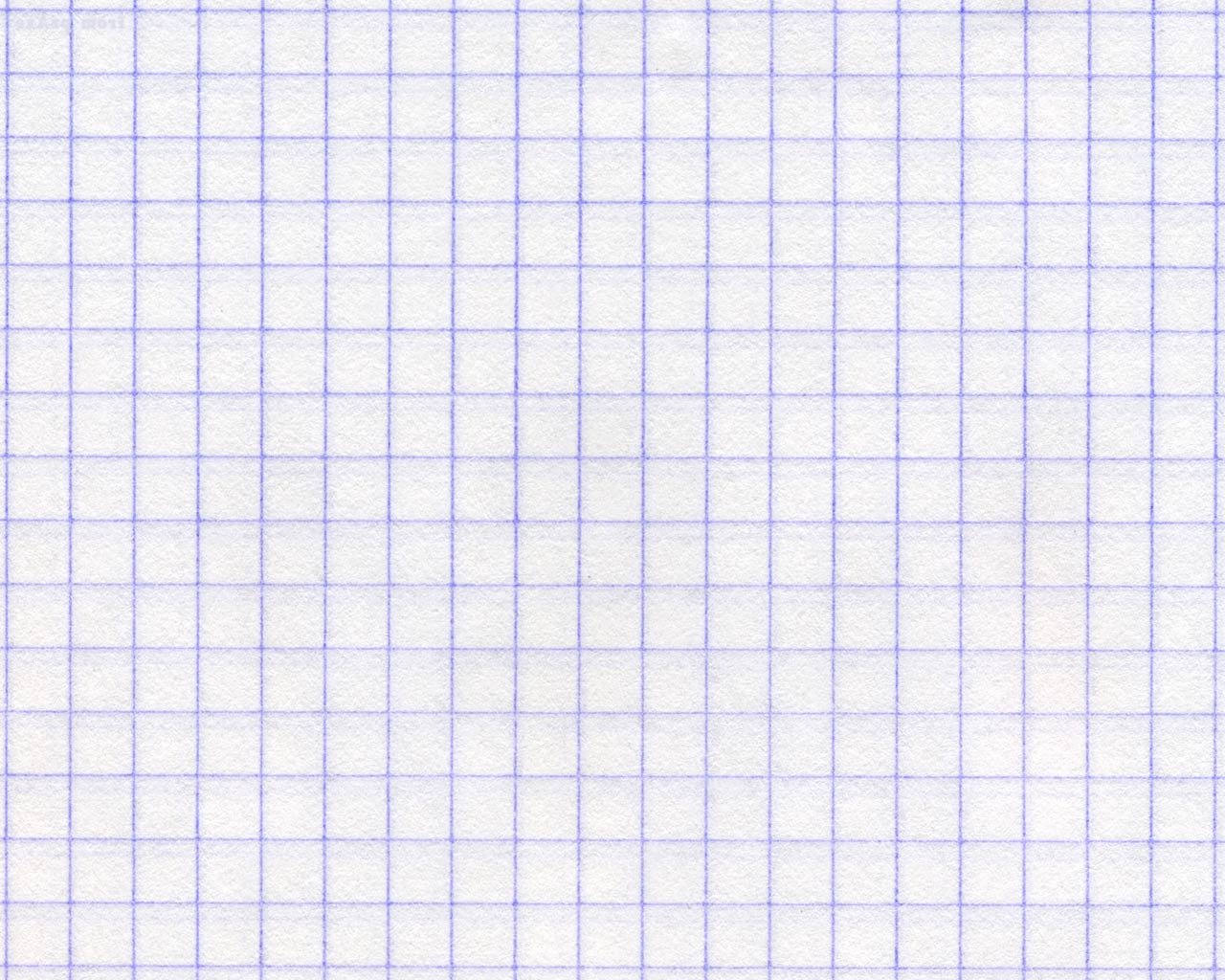 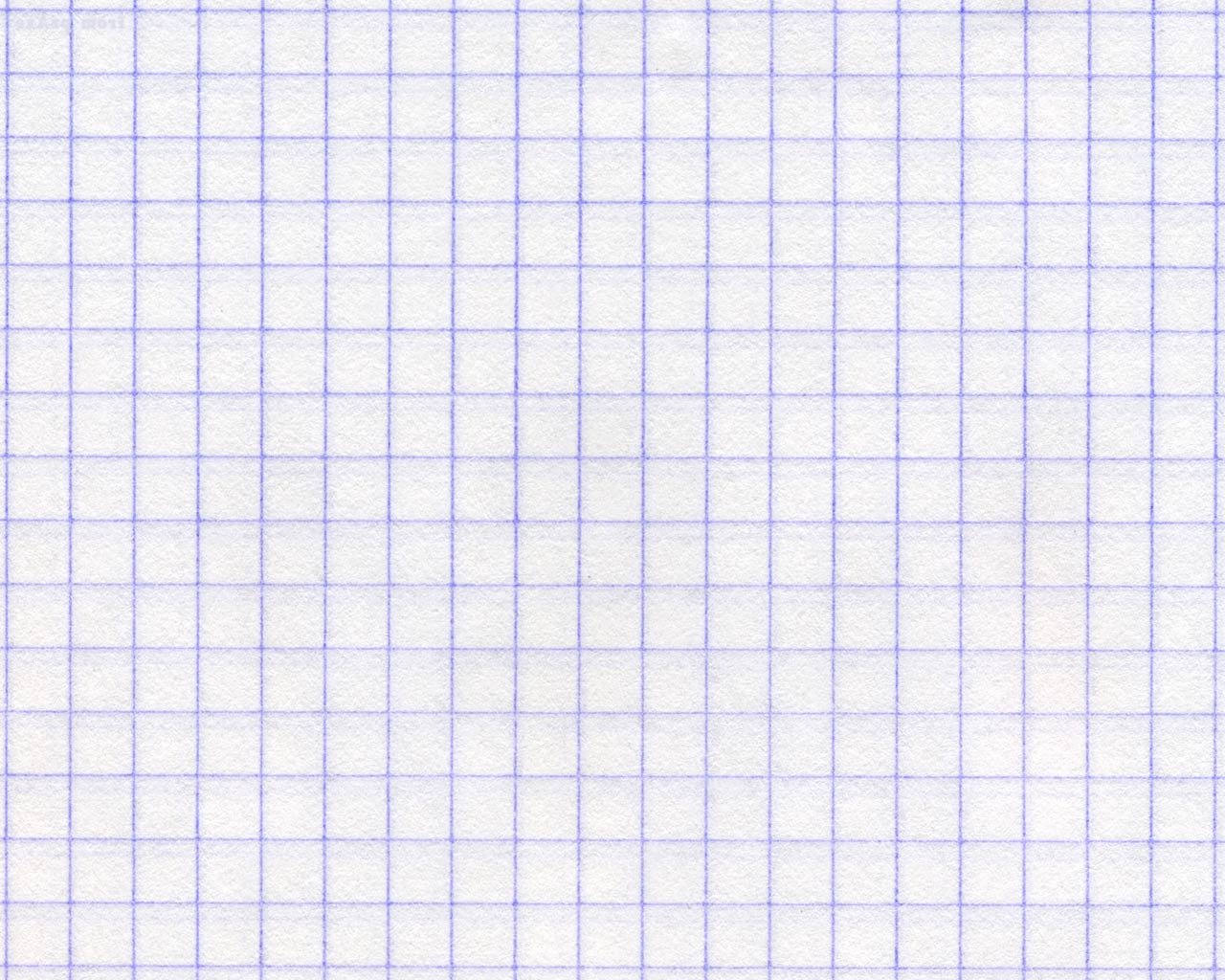 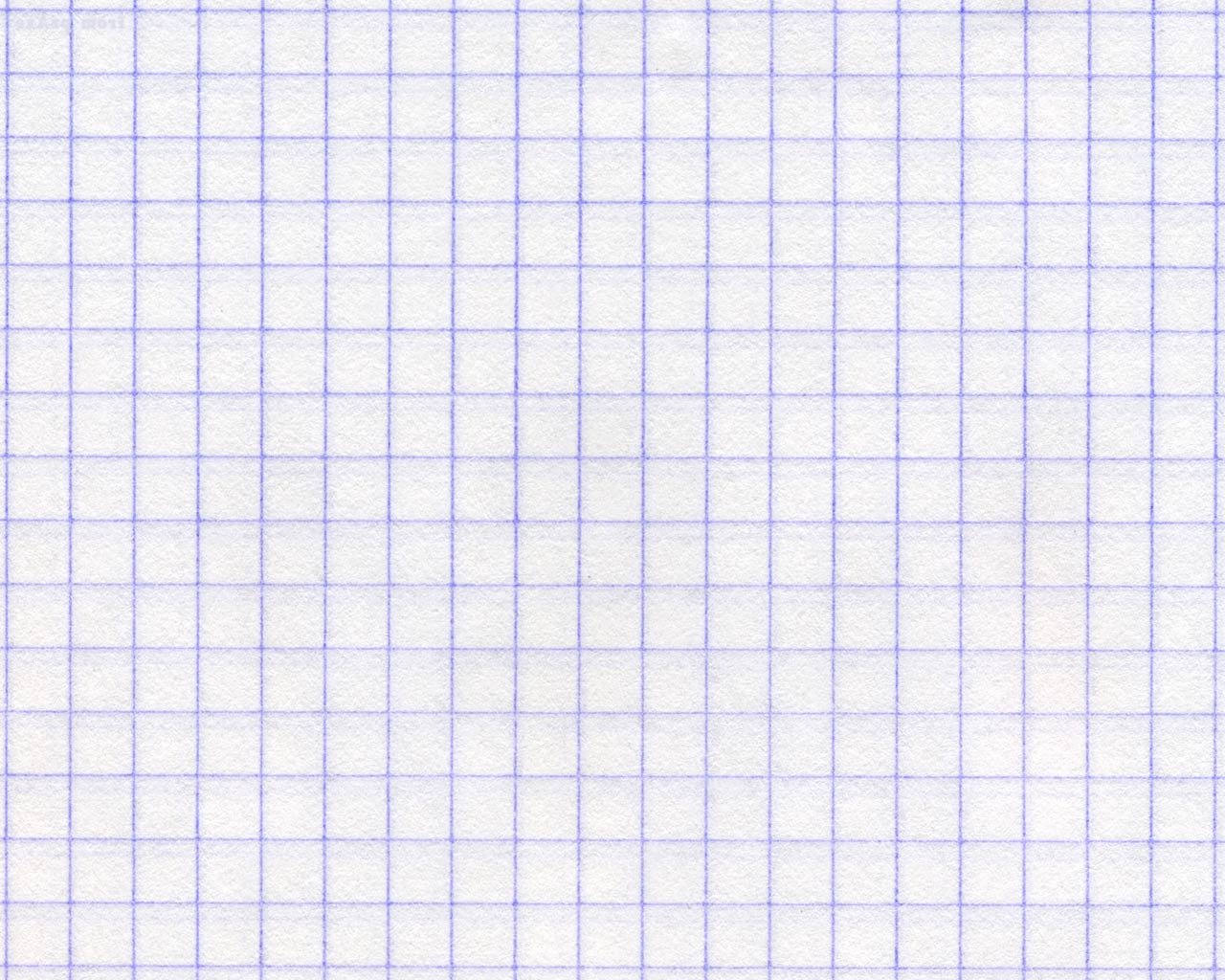 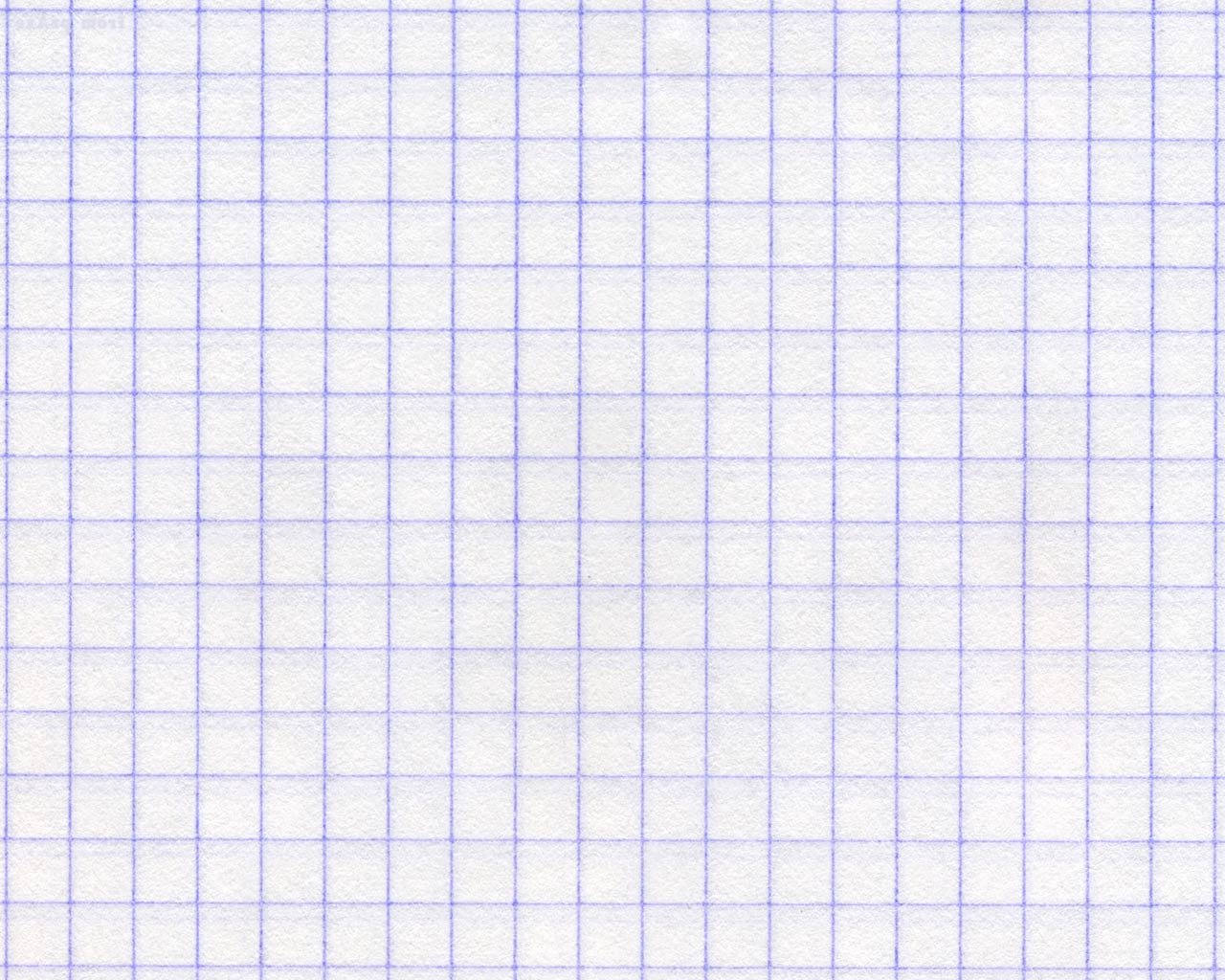 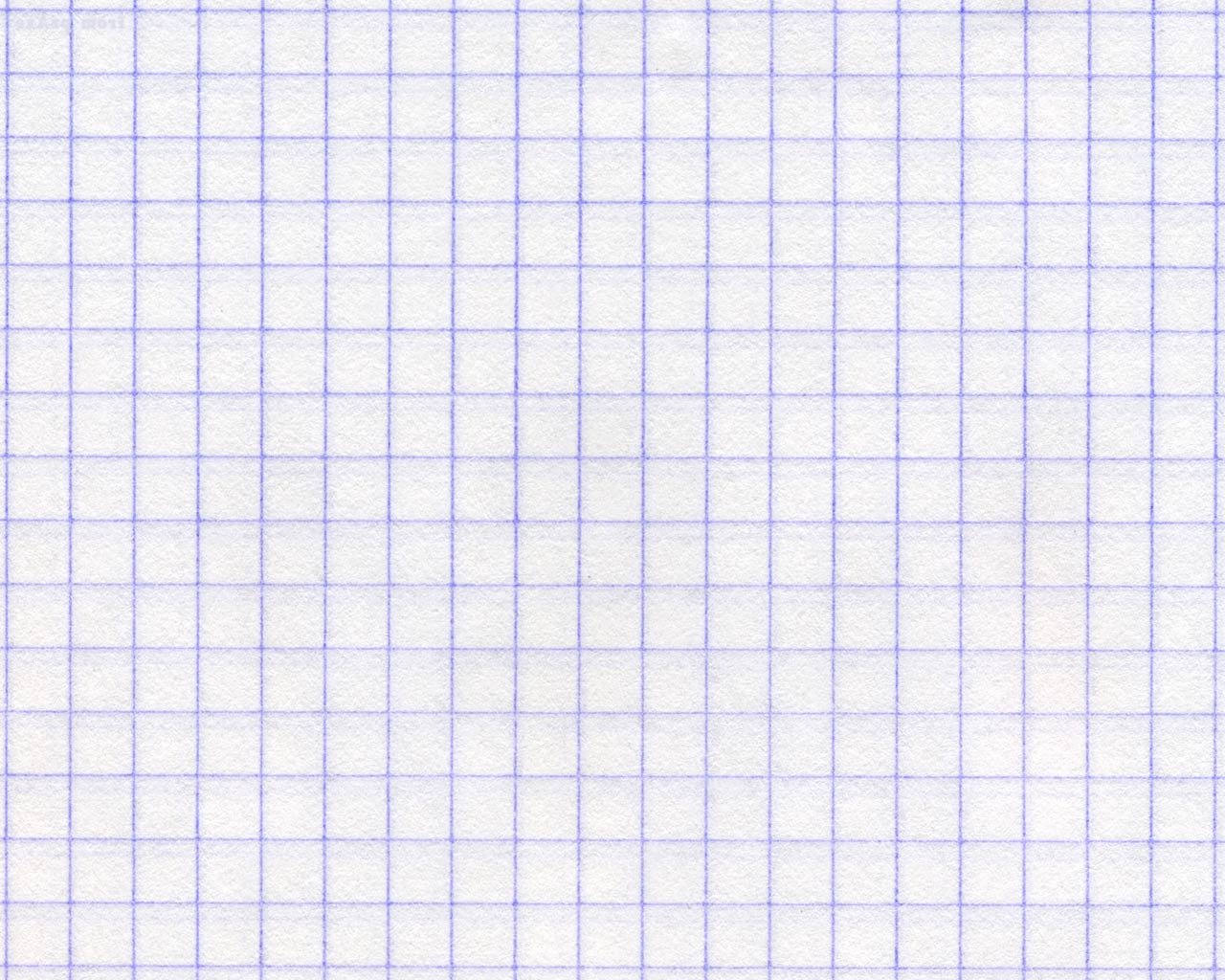 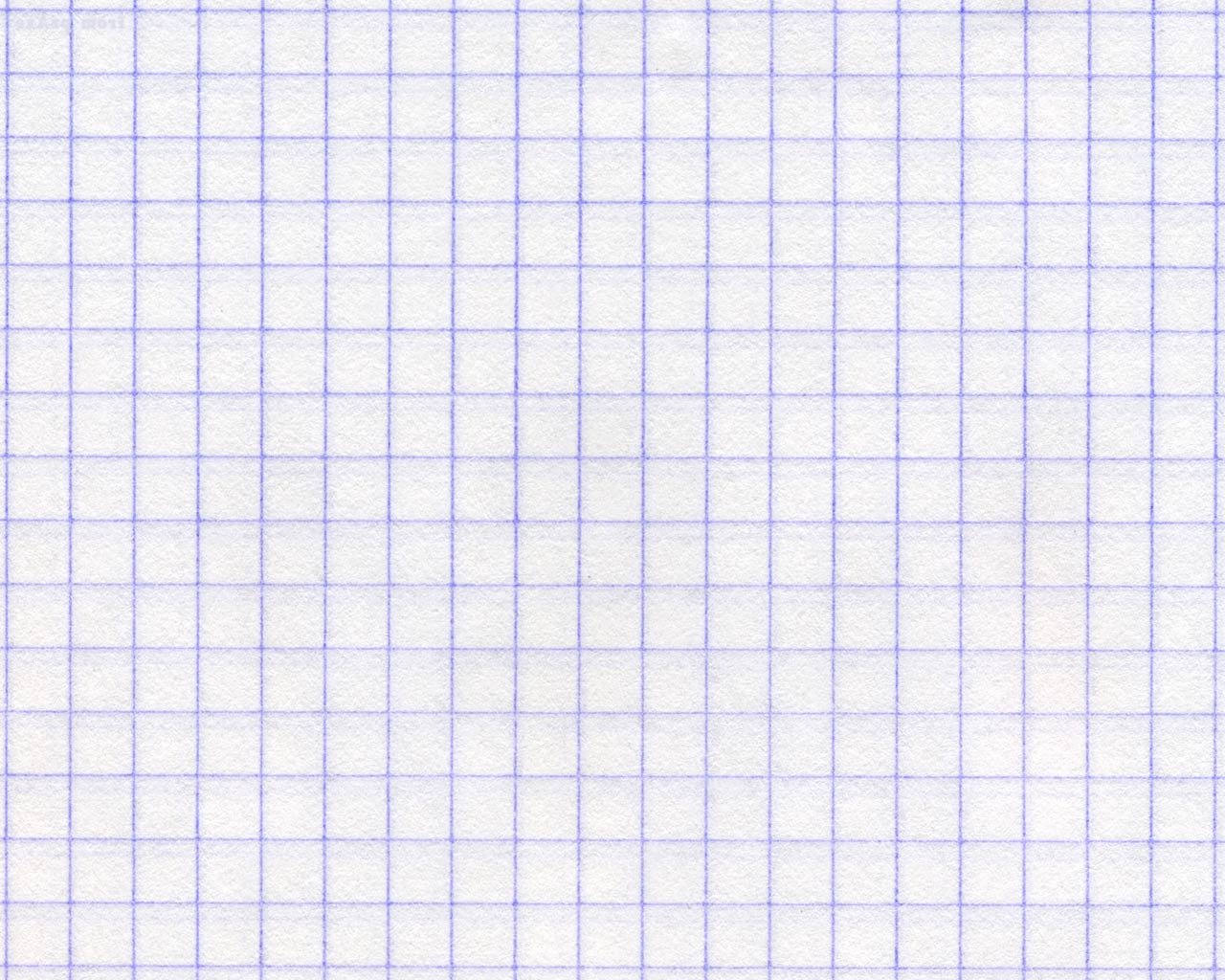 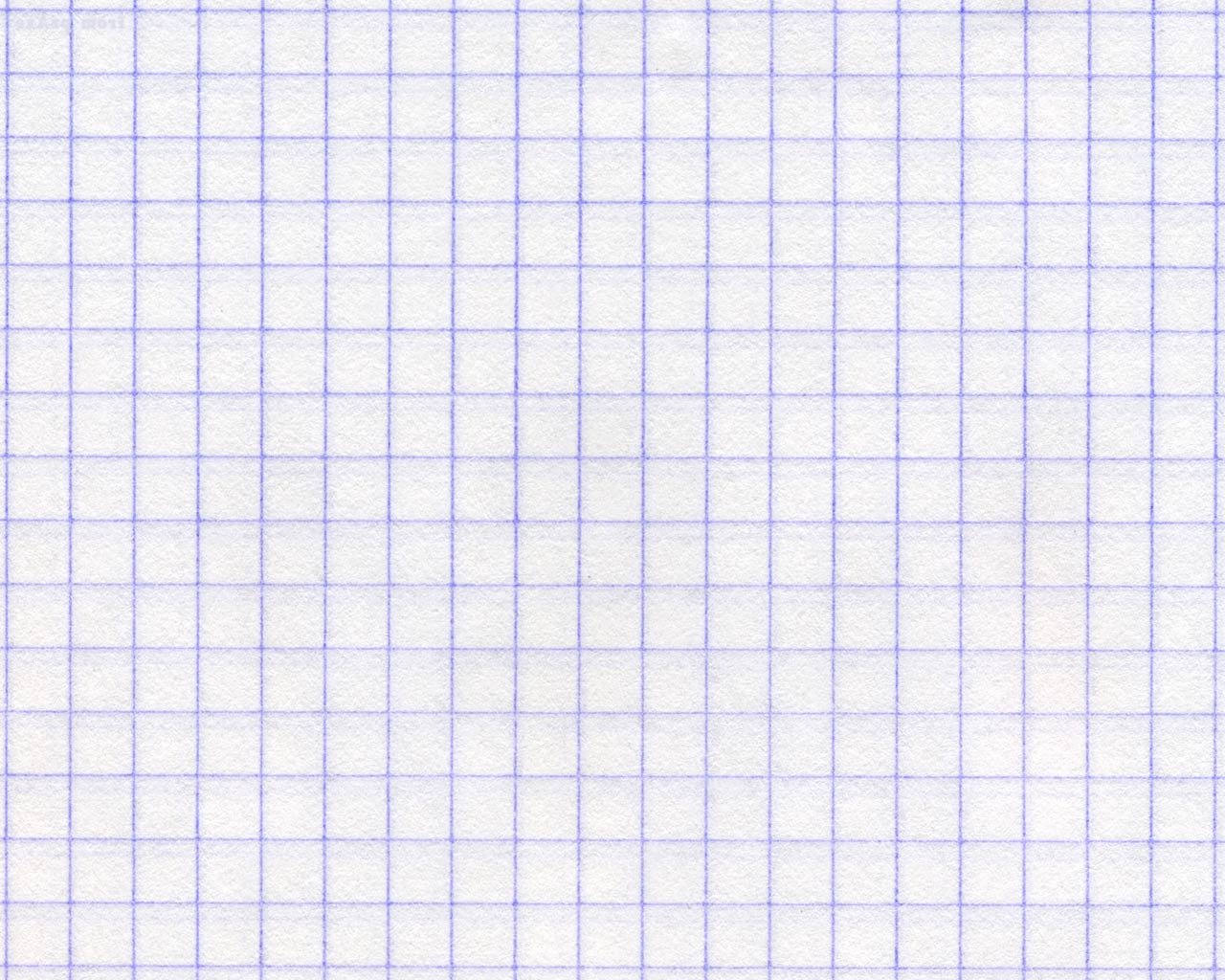 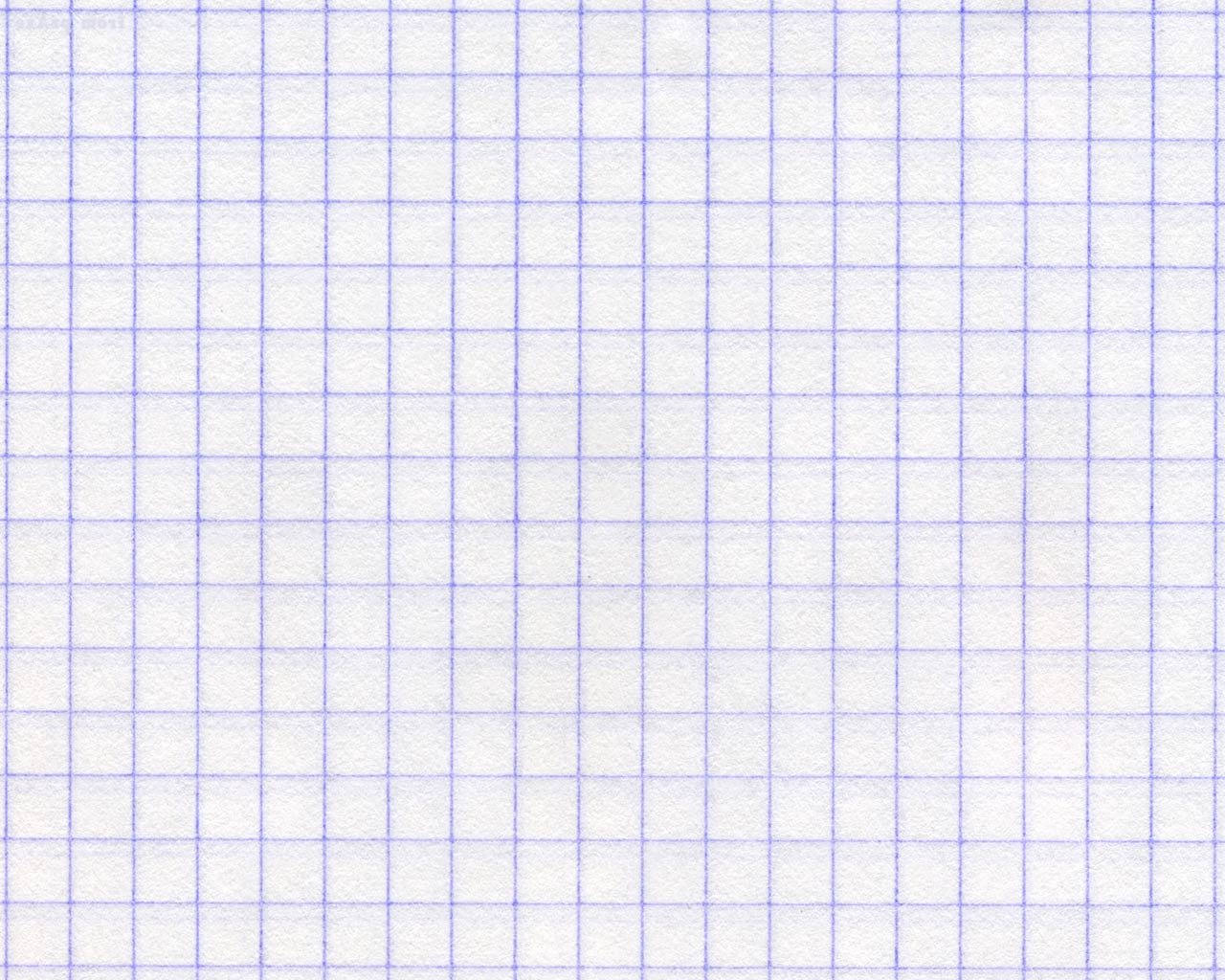 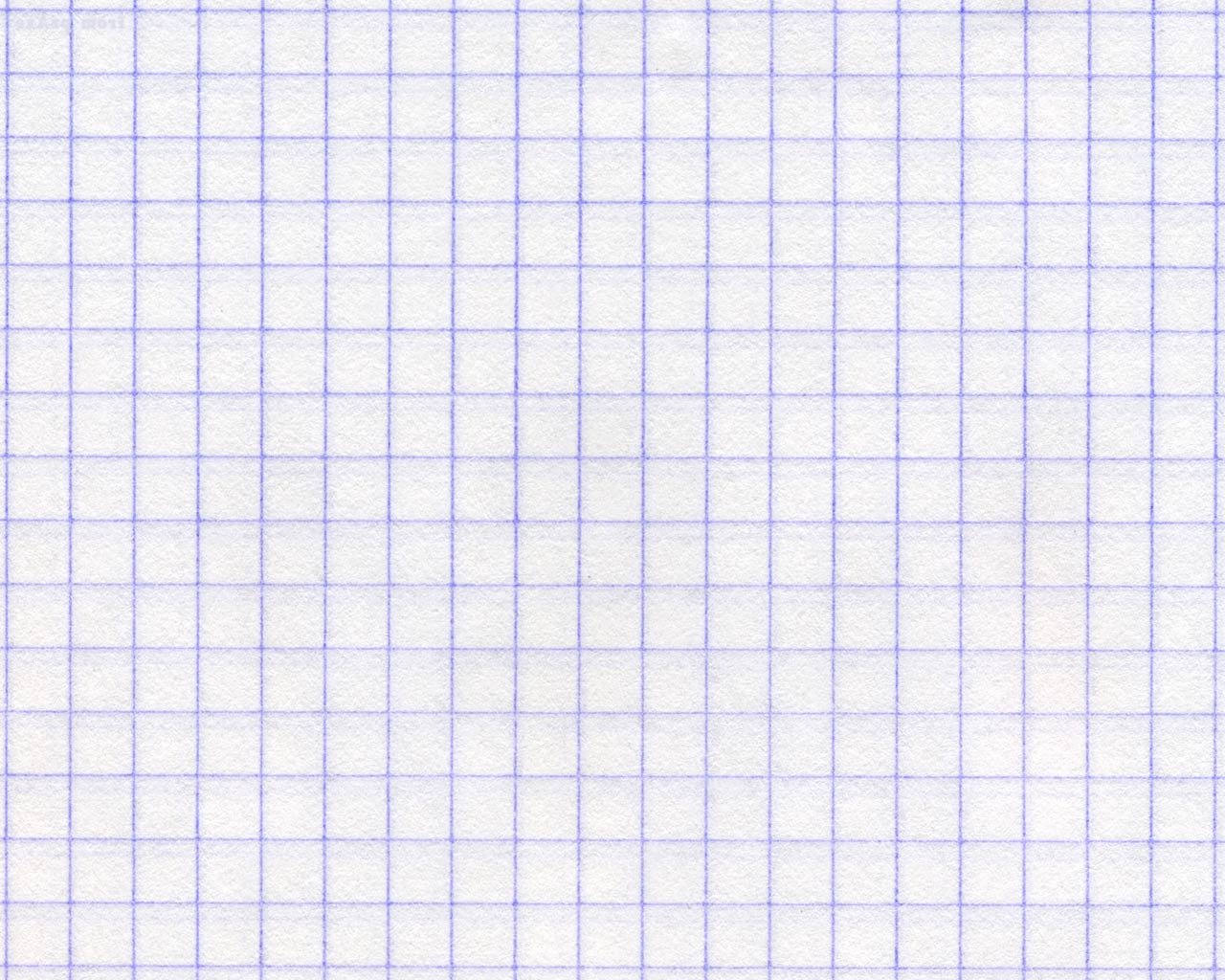 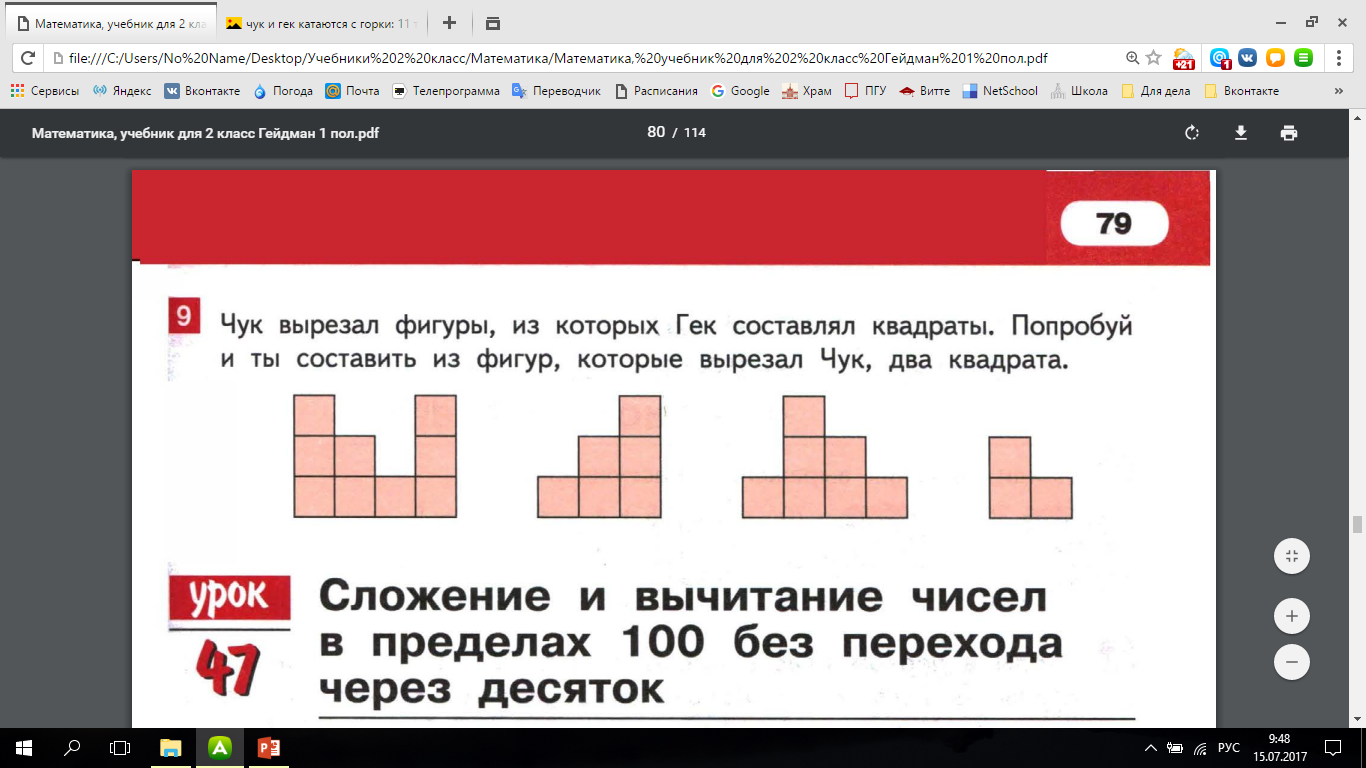 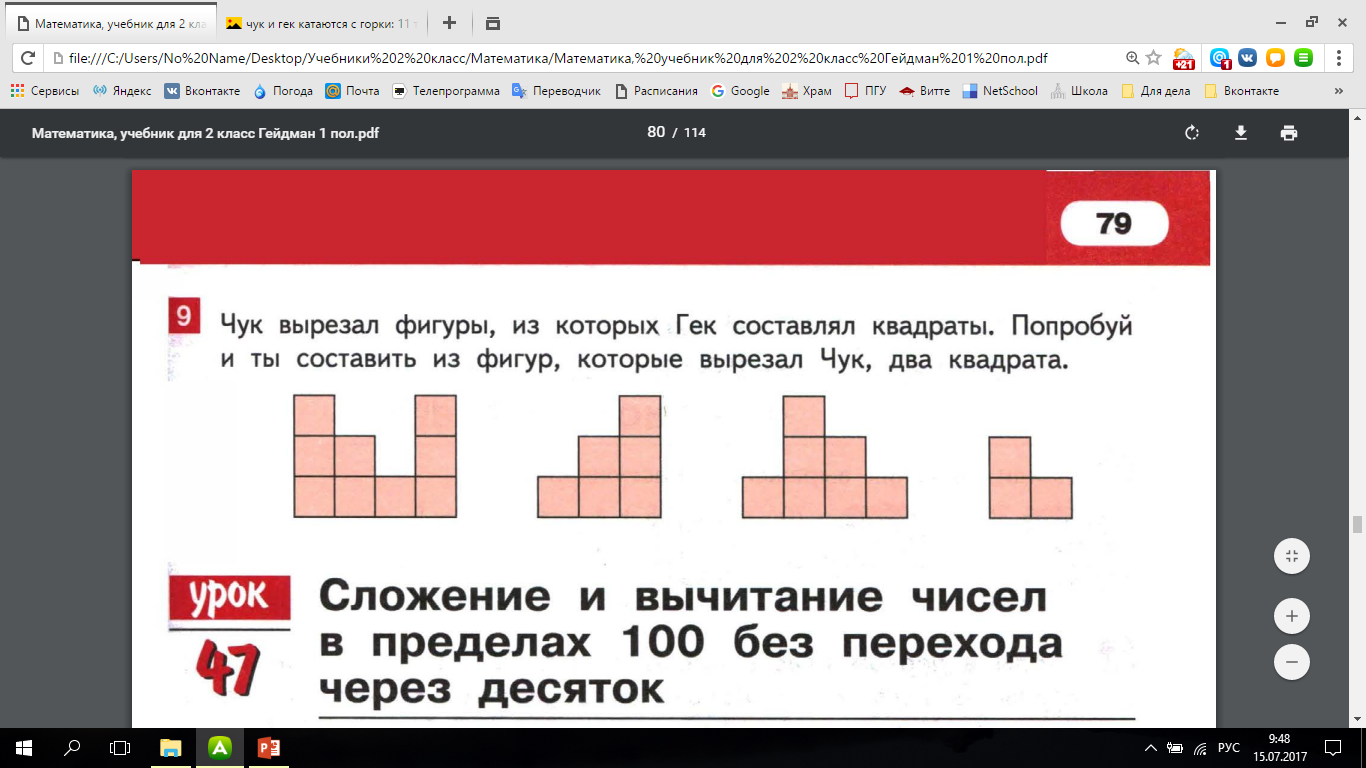 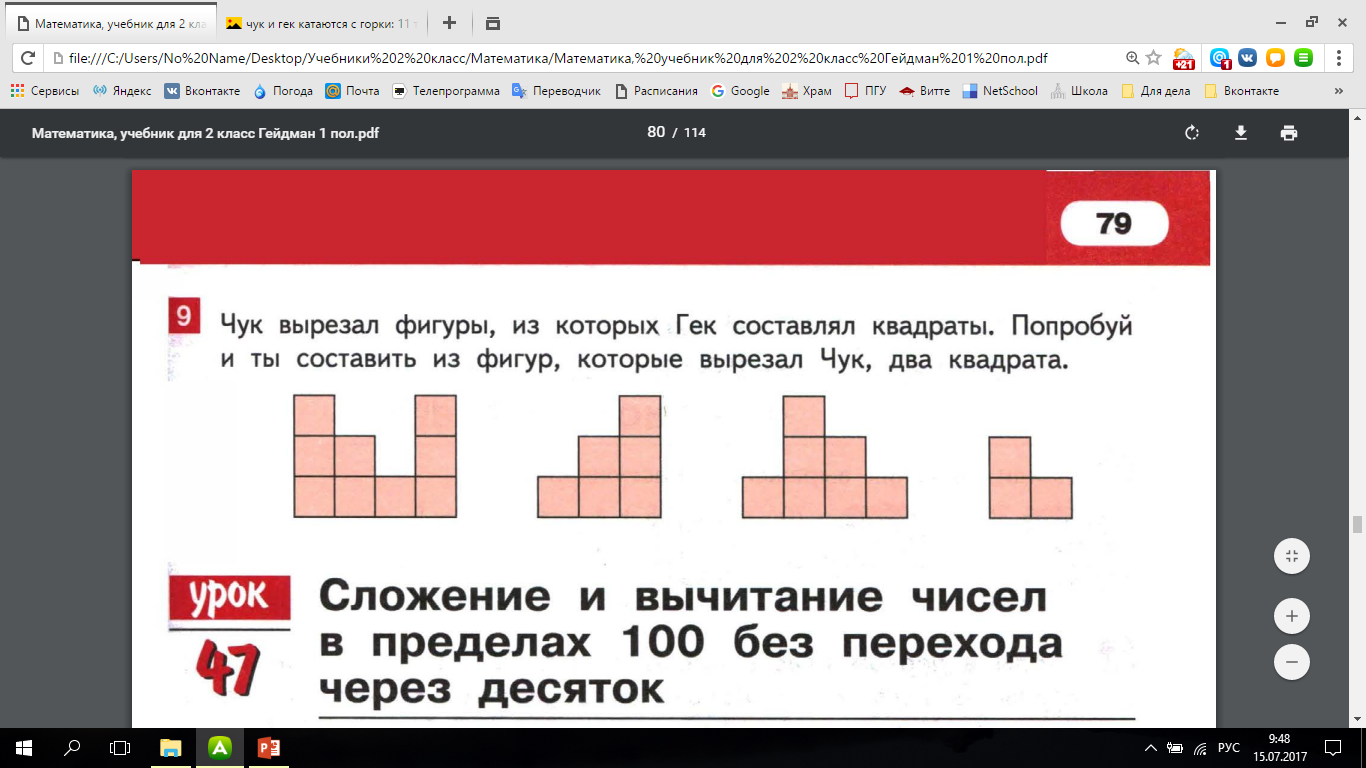 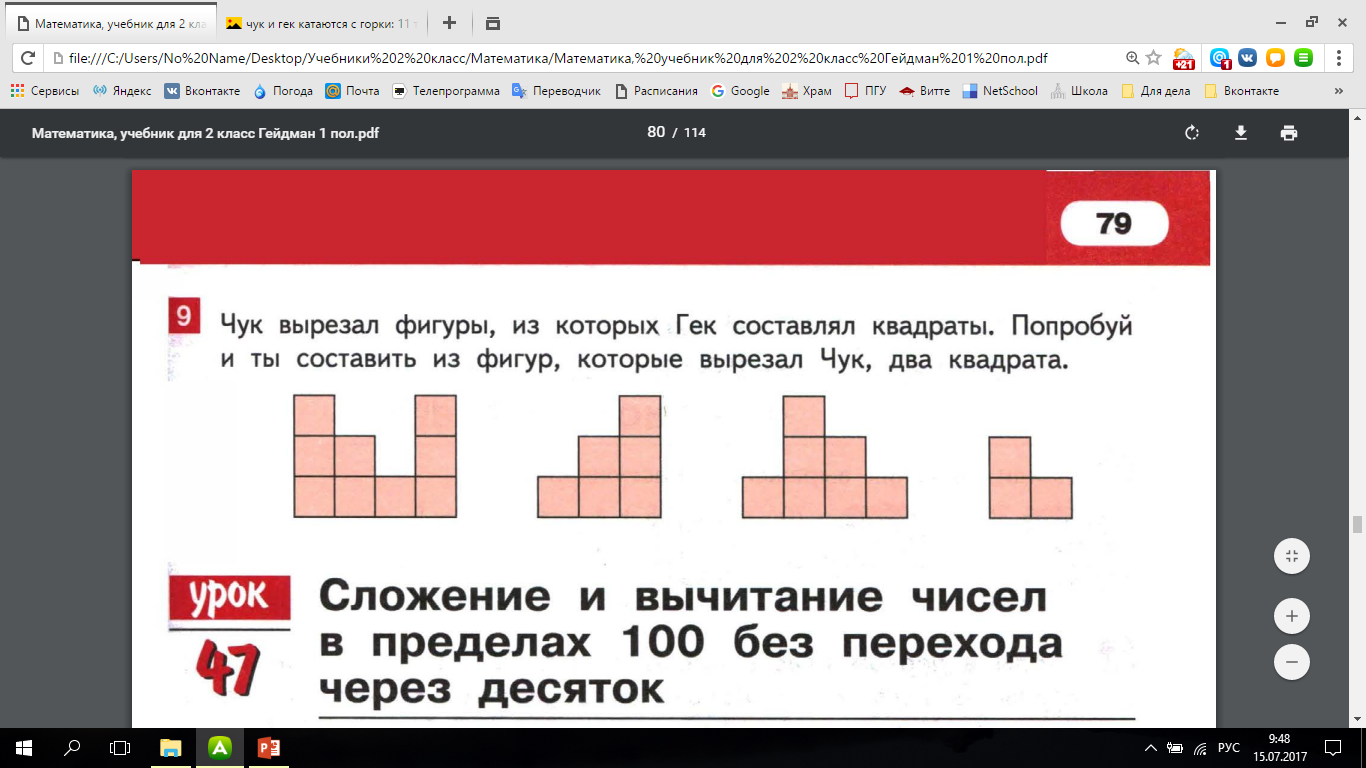 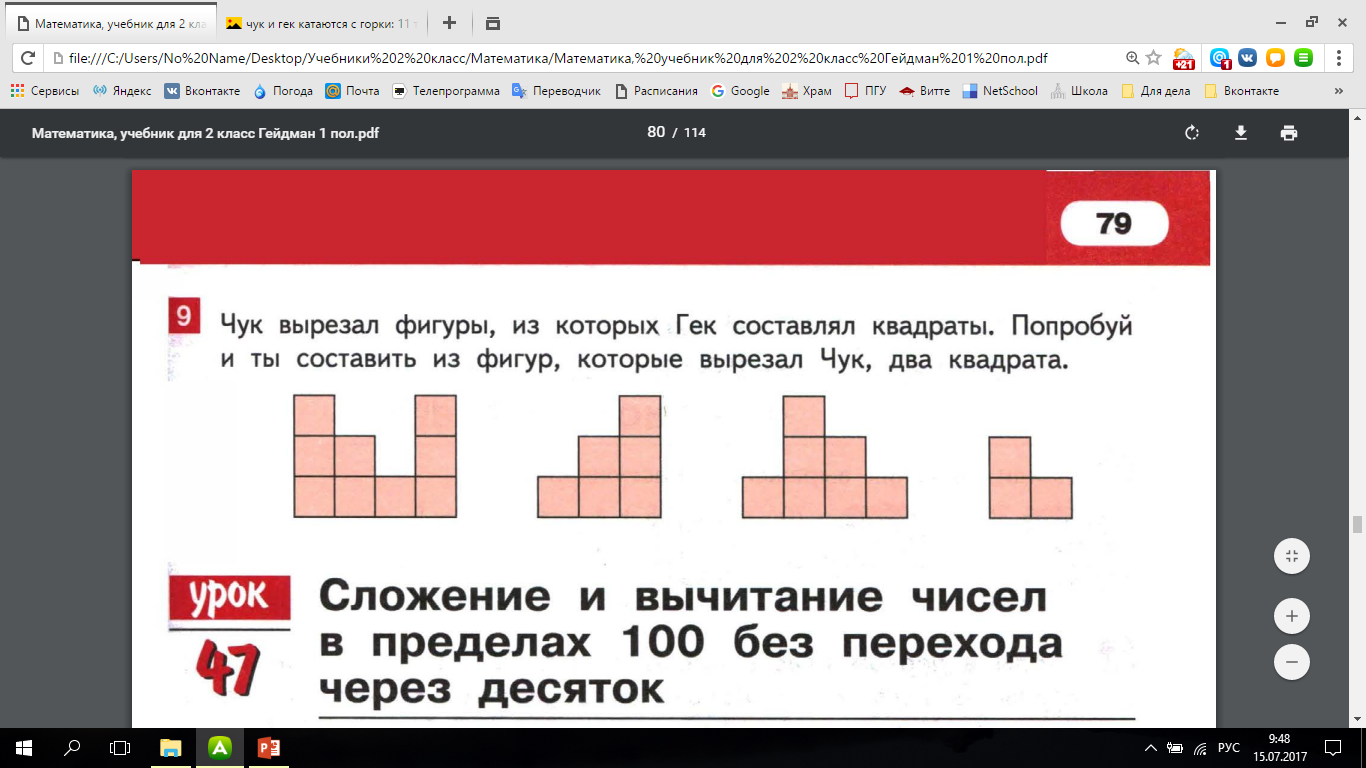 Давайте вспомним, чему мы учились сегодня на уроке.
Что показалось немного трудным?
Спасибо за урок! 
До новых встреч!
Что вам особенно понравилось?
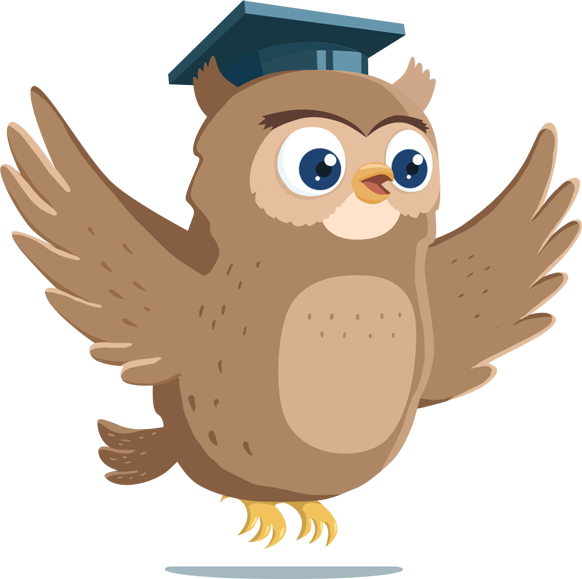 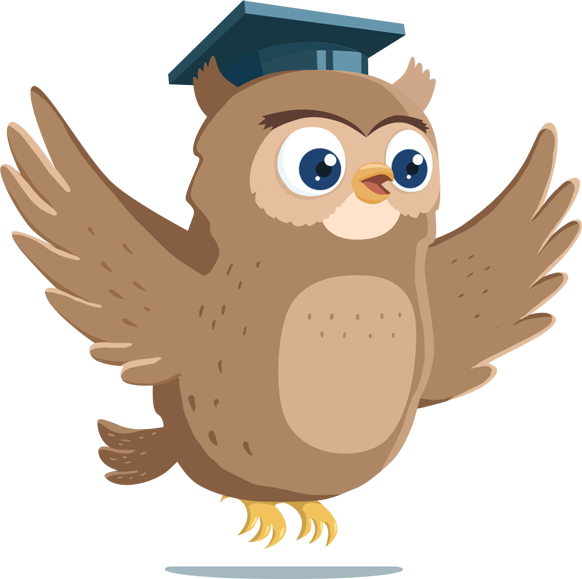 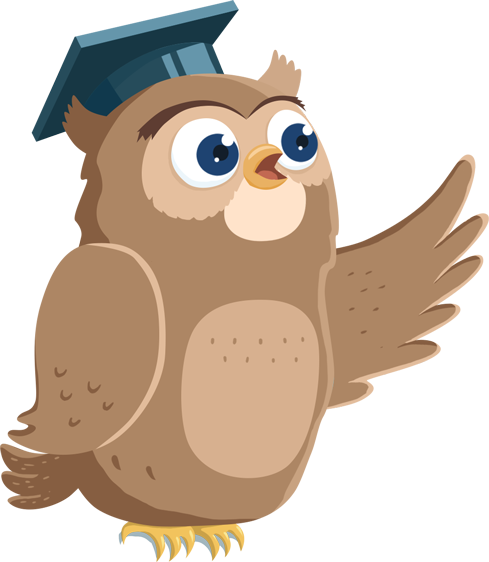 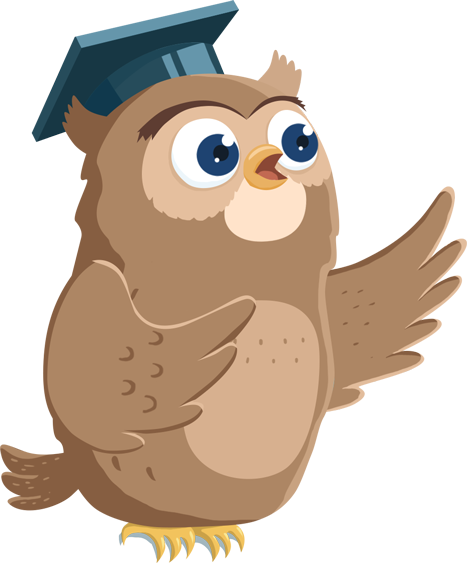 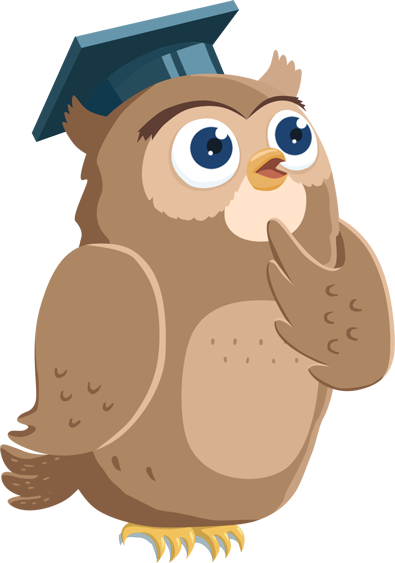 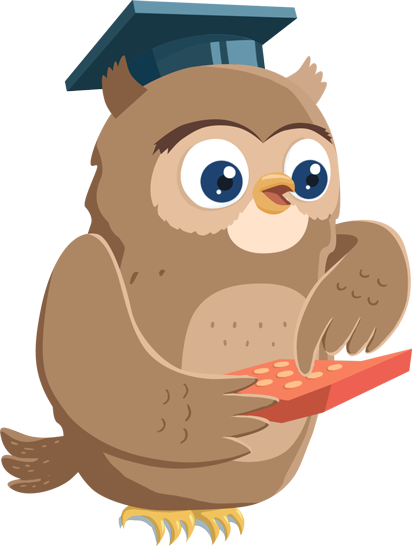 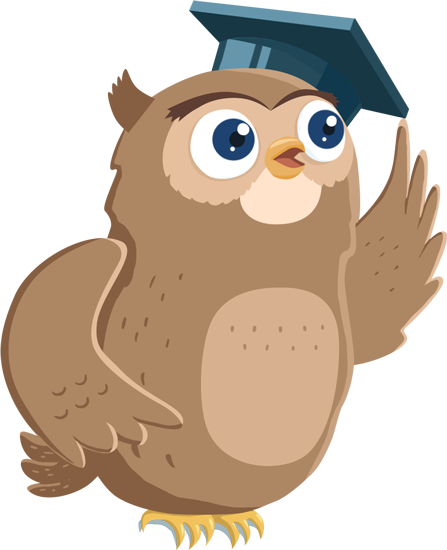